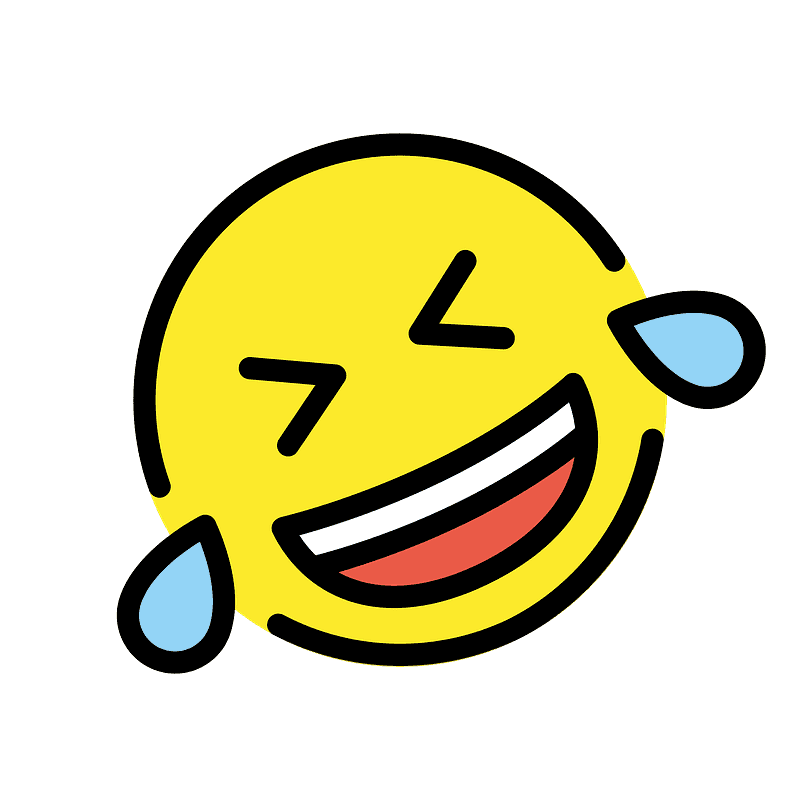 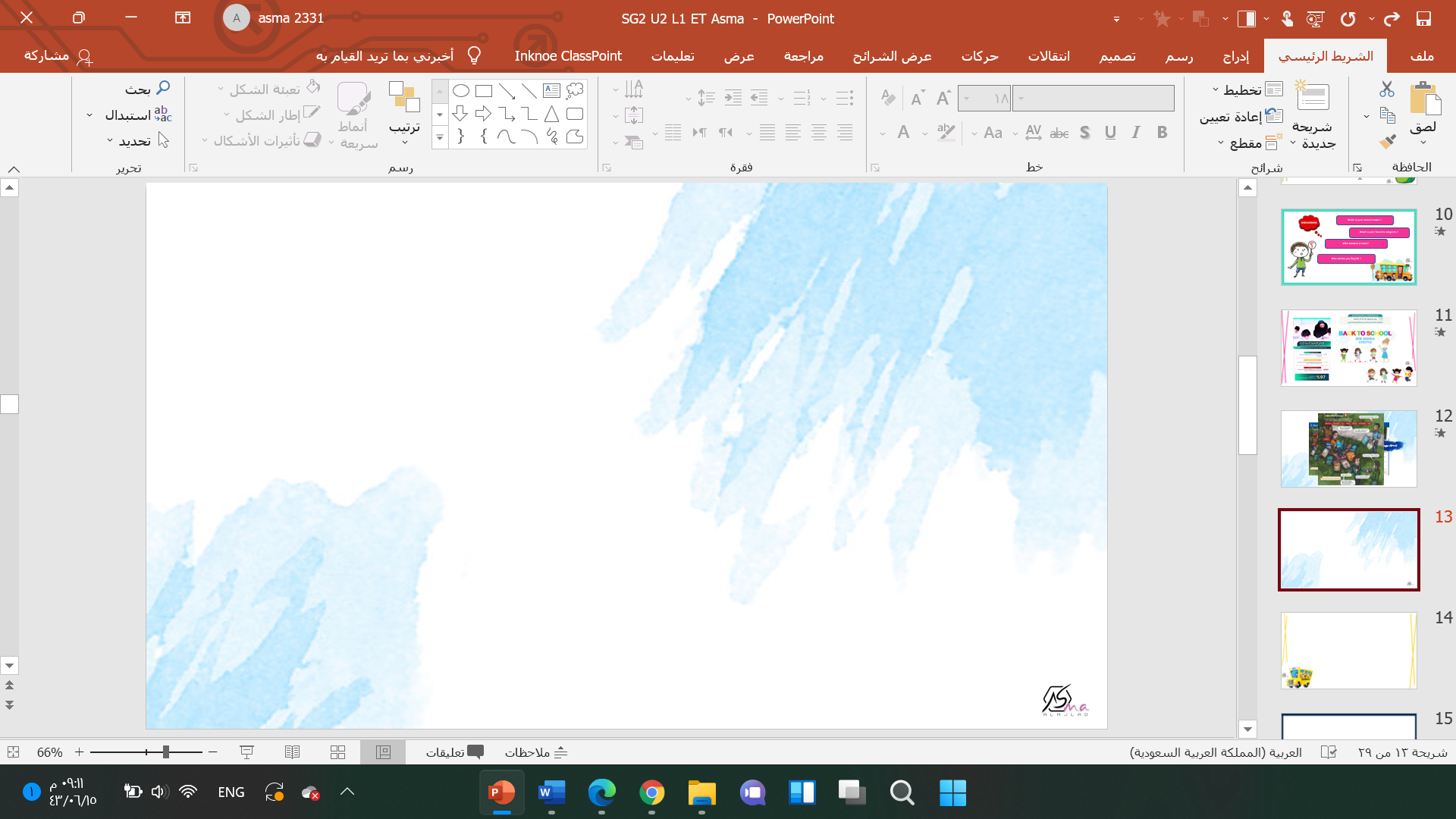 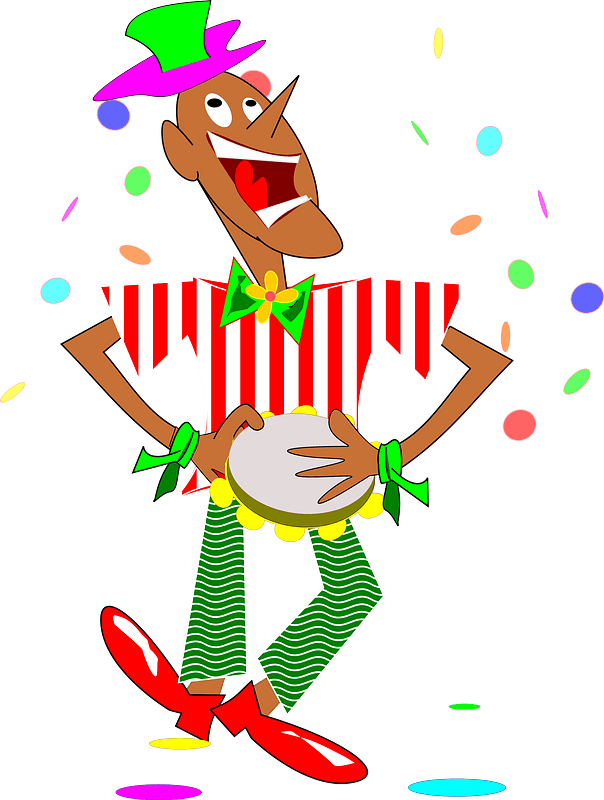 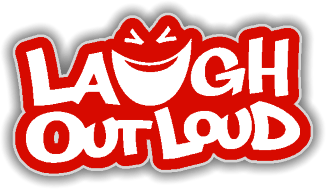 Form meaning and function
By: ET Asma Almjlad
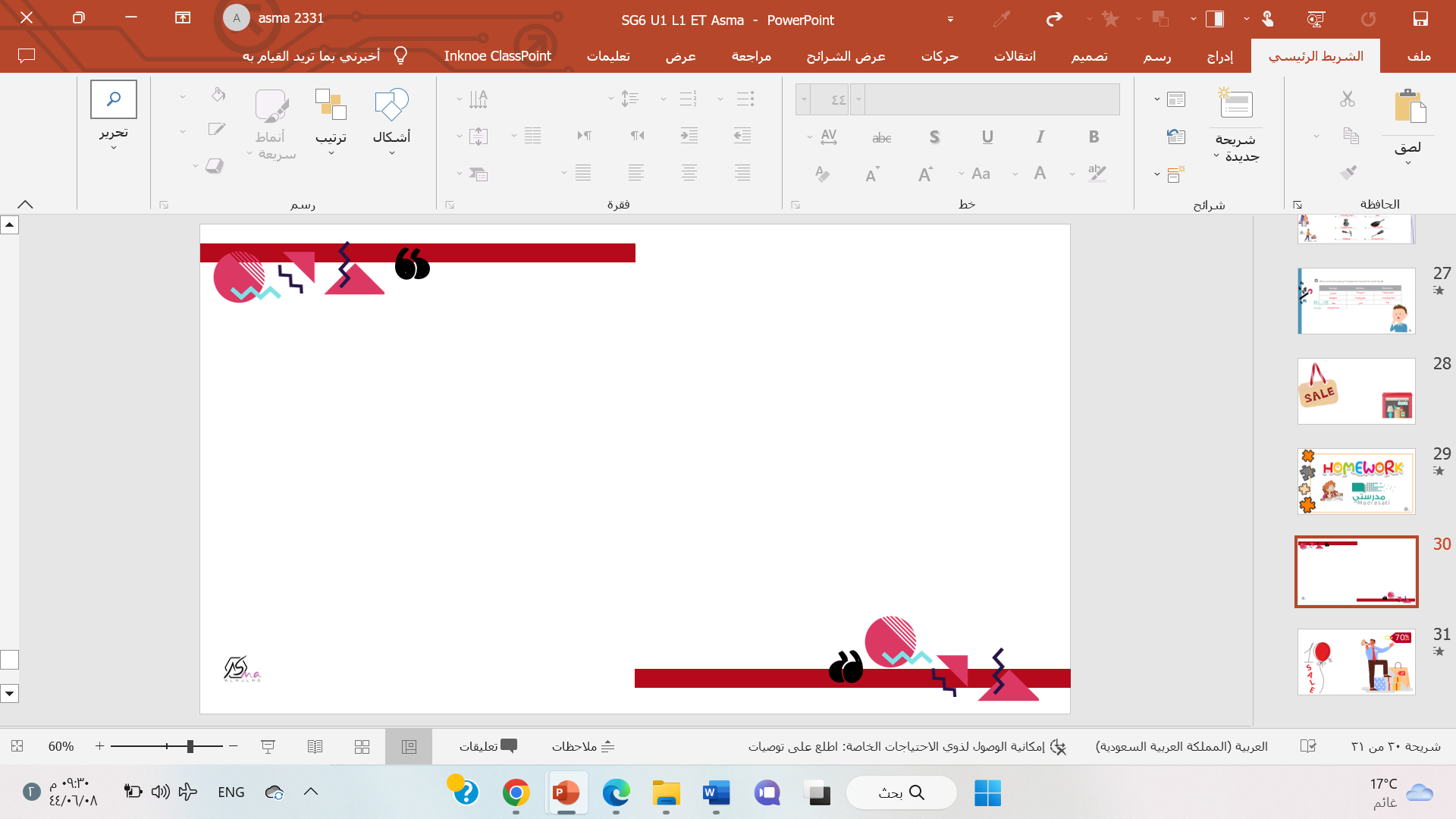 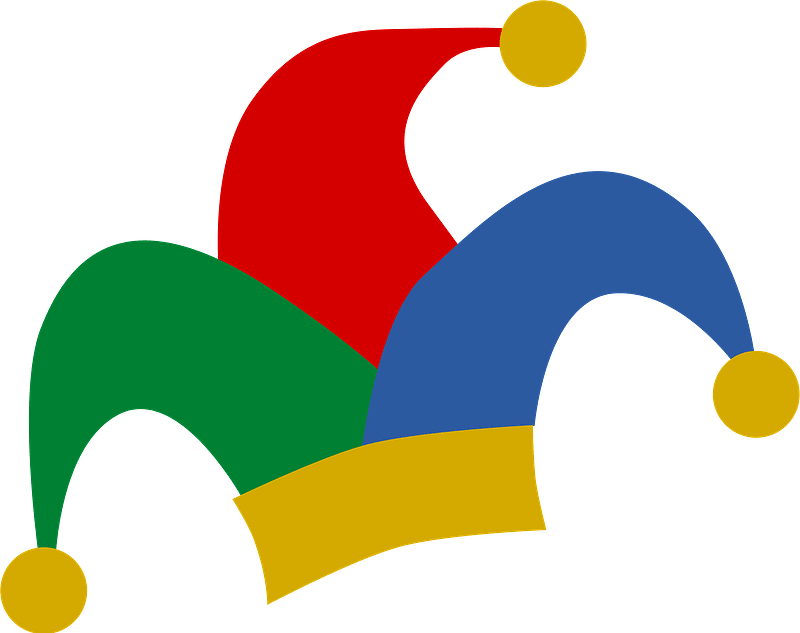 objectives
Express wishes, regret, and criticism.
Use “such…that / so…that" with objectives
Use "can’t, could, couldn’t, must, may, or might" to make suppositions.
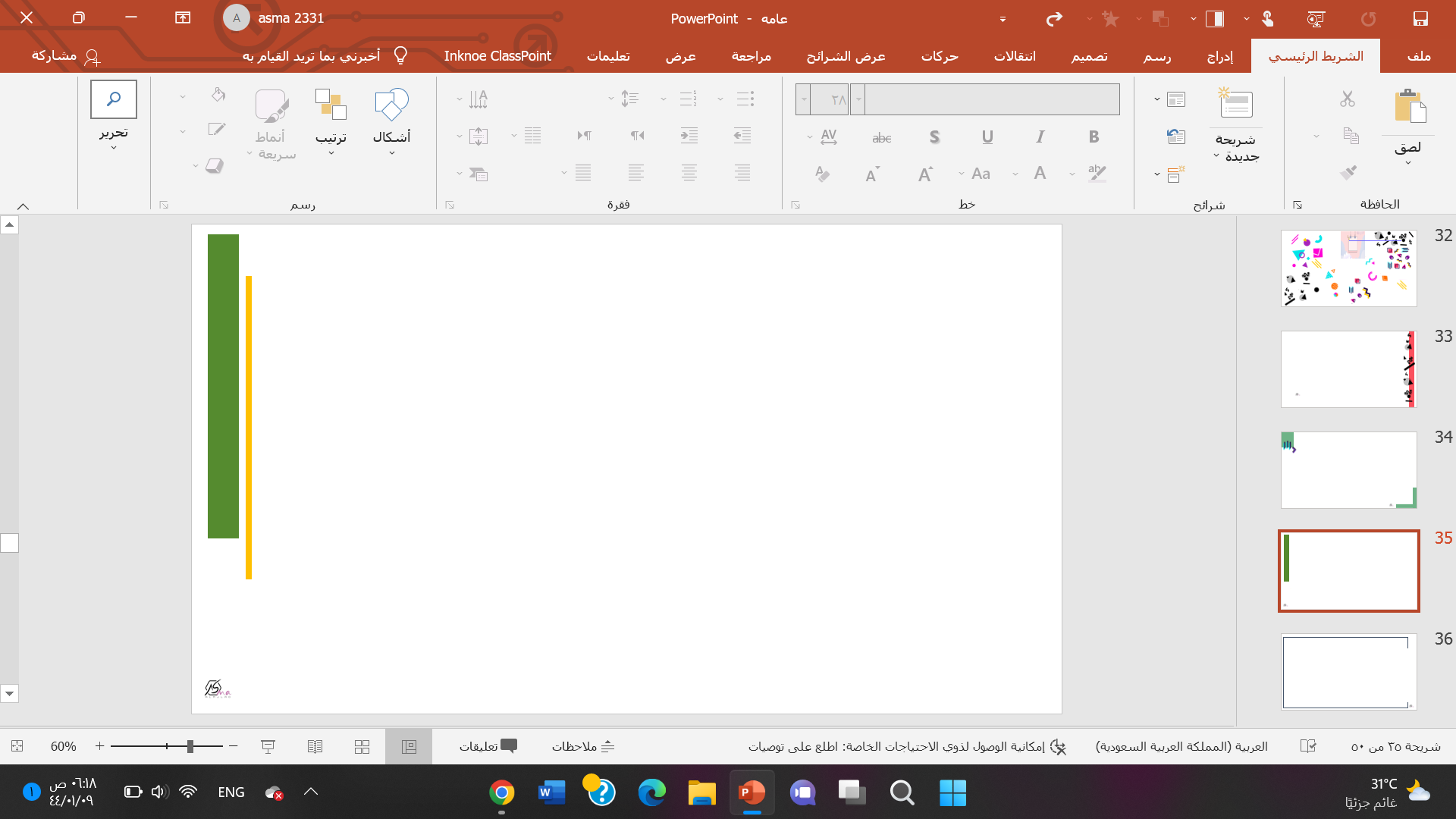 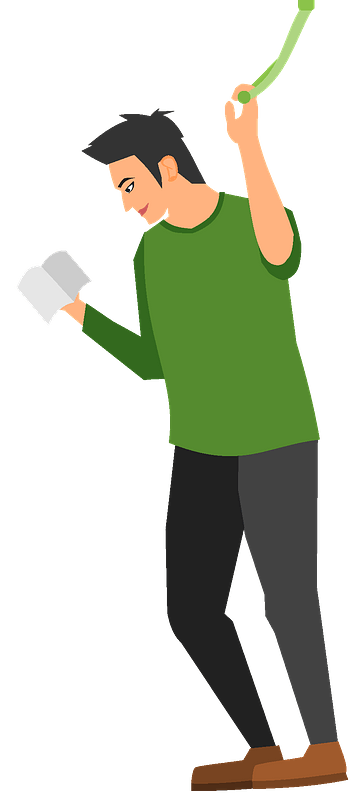 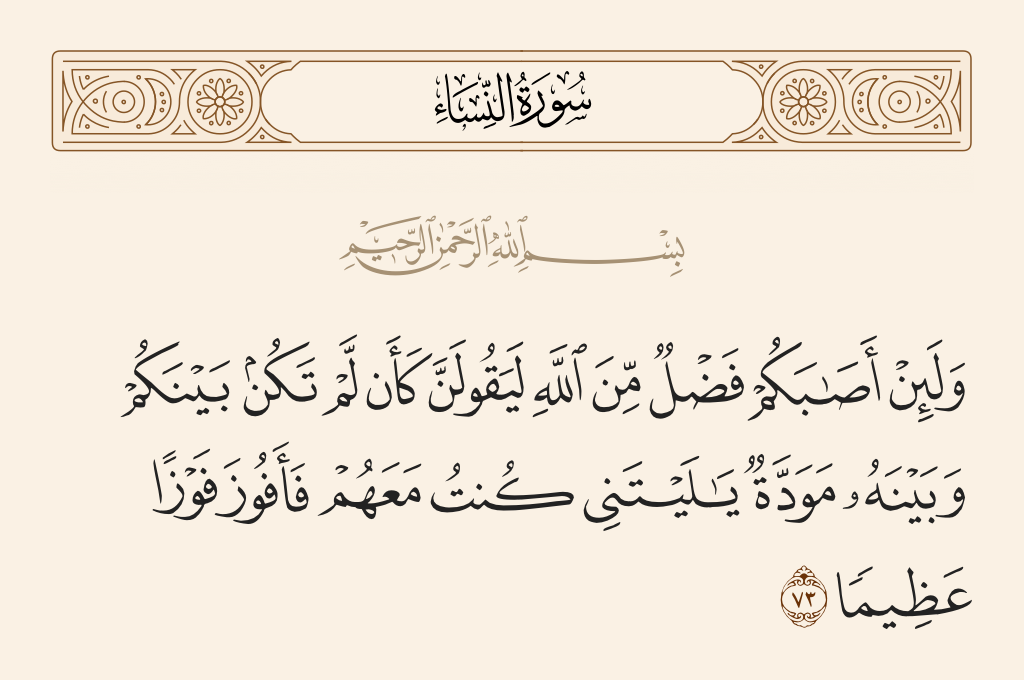 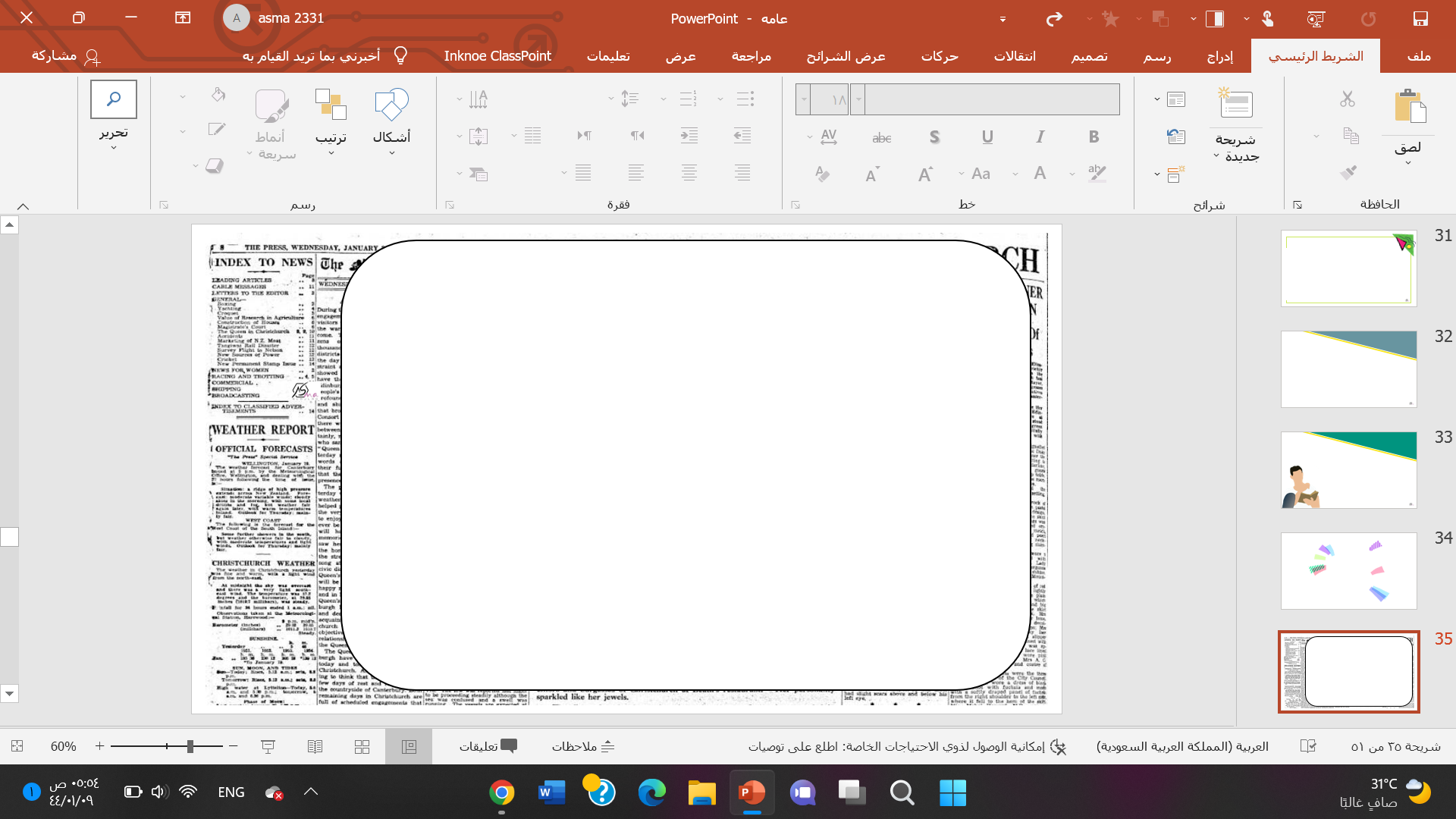 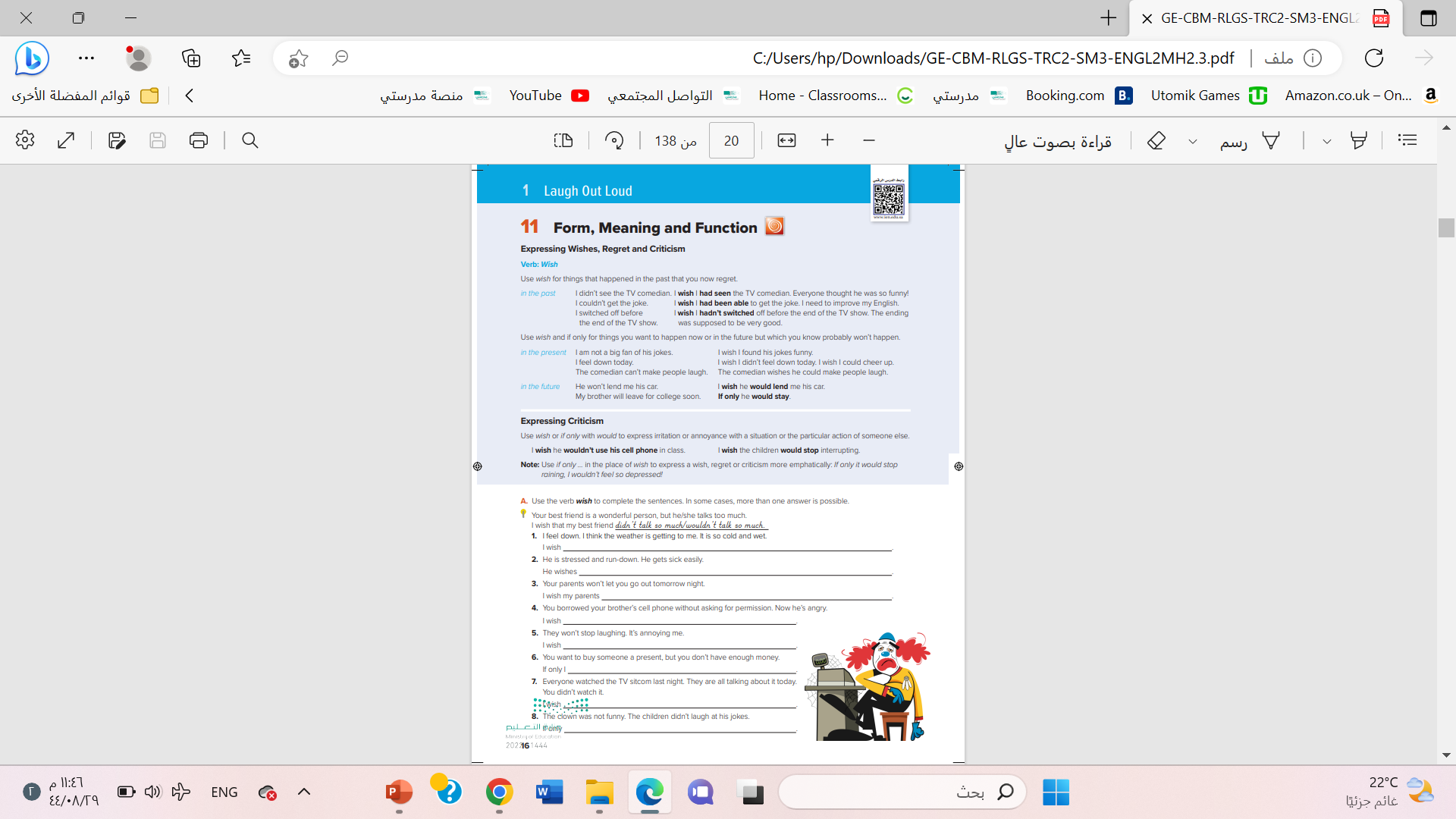 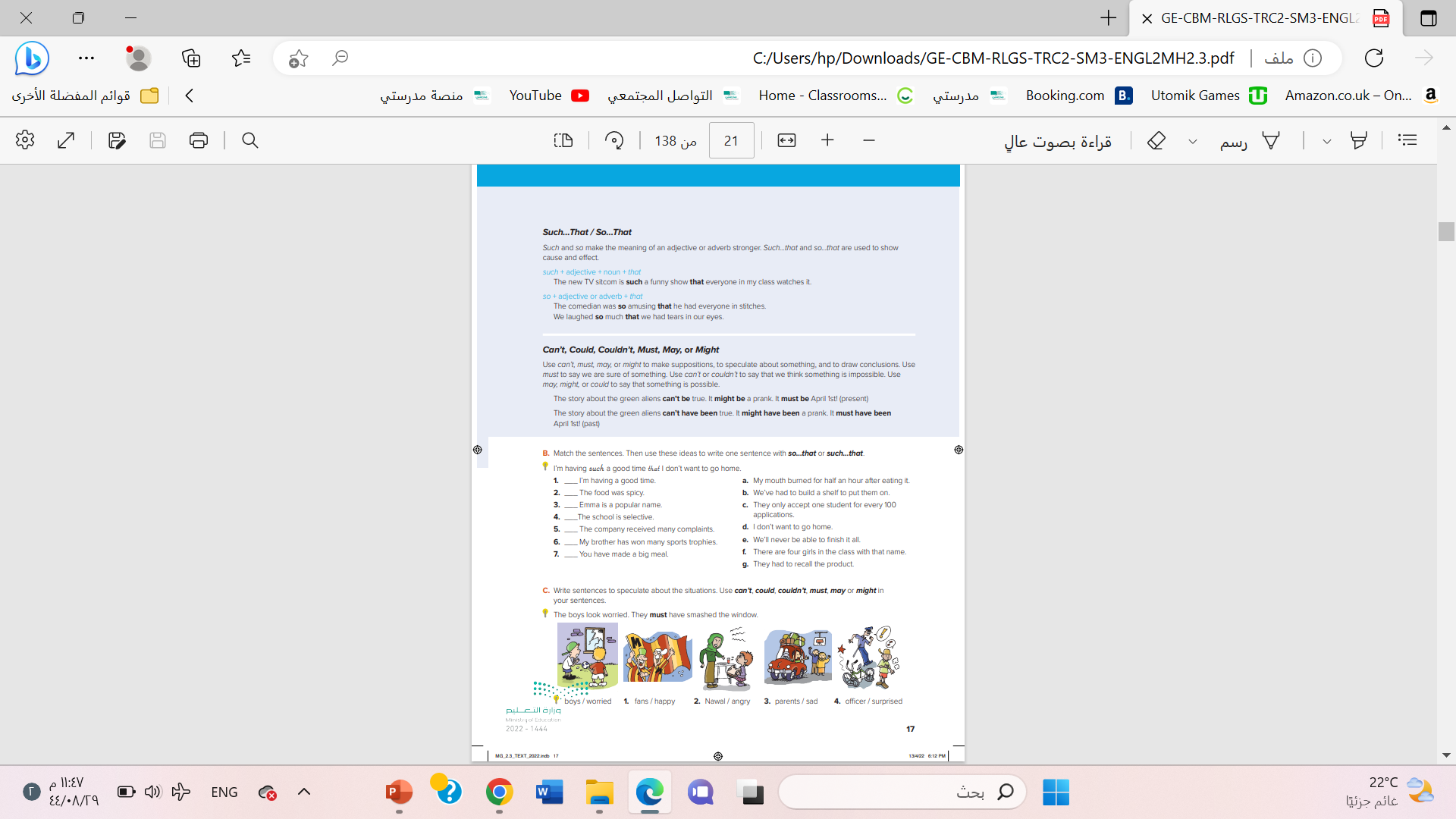 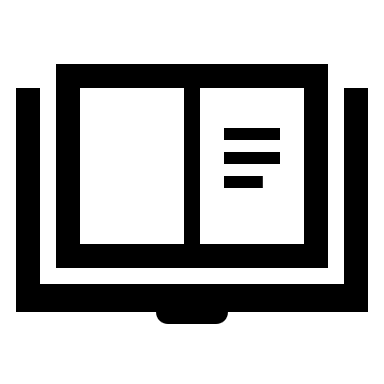 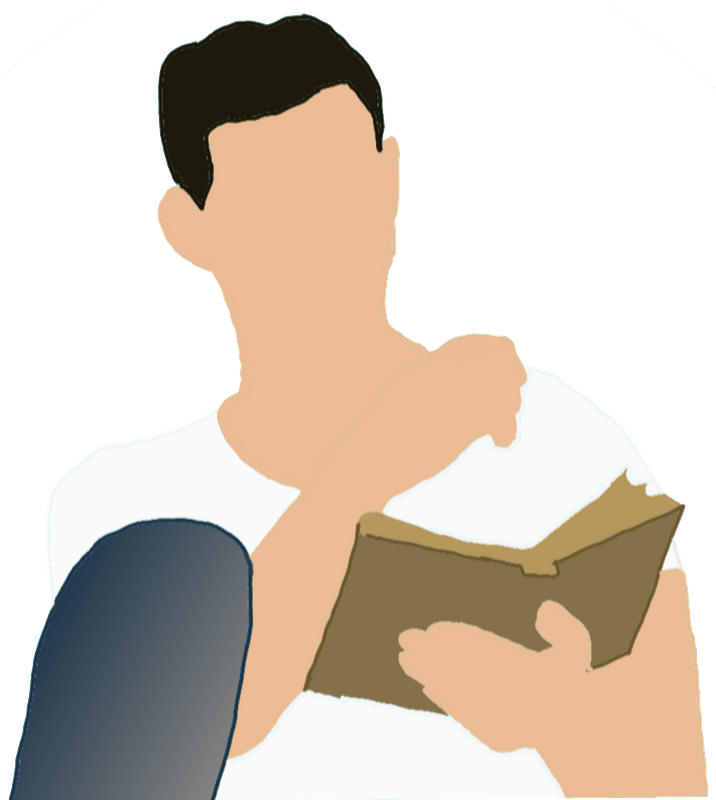 @ page 16+17
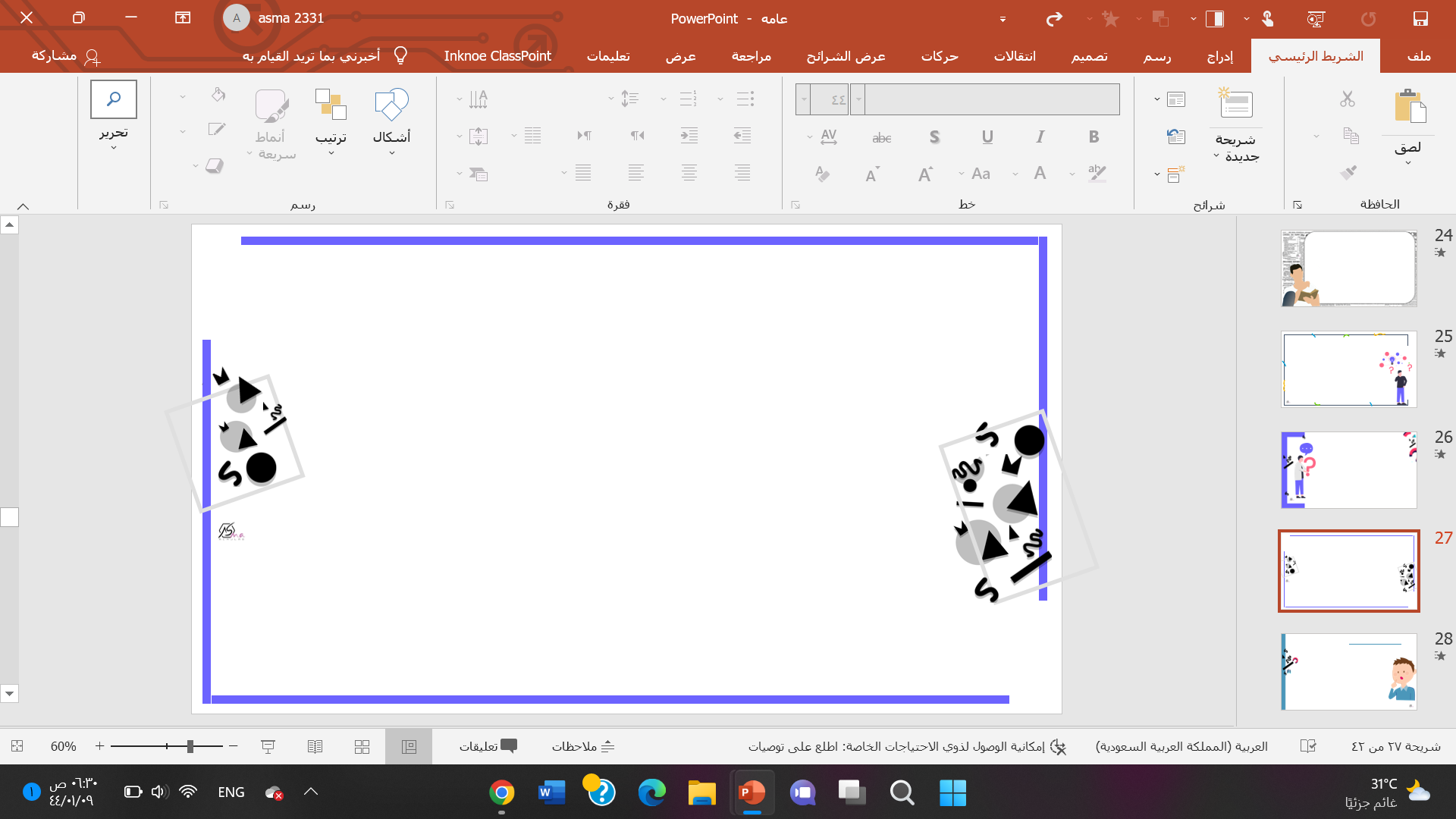 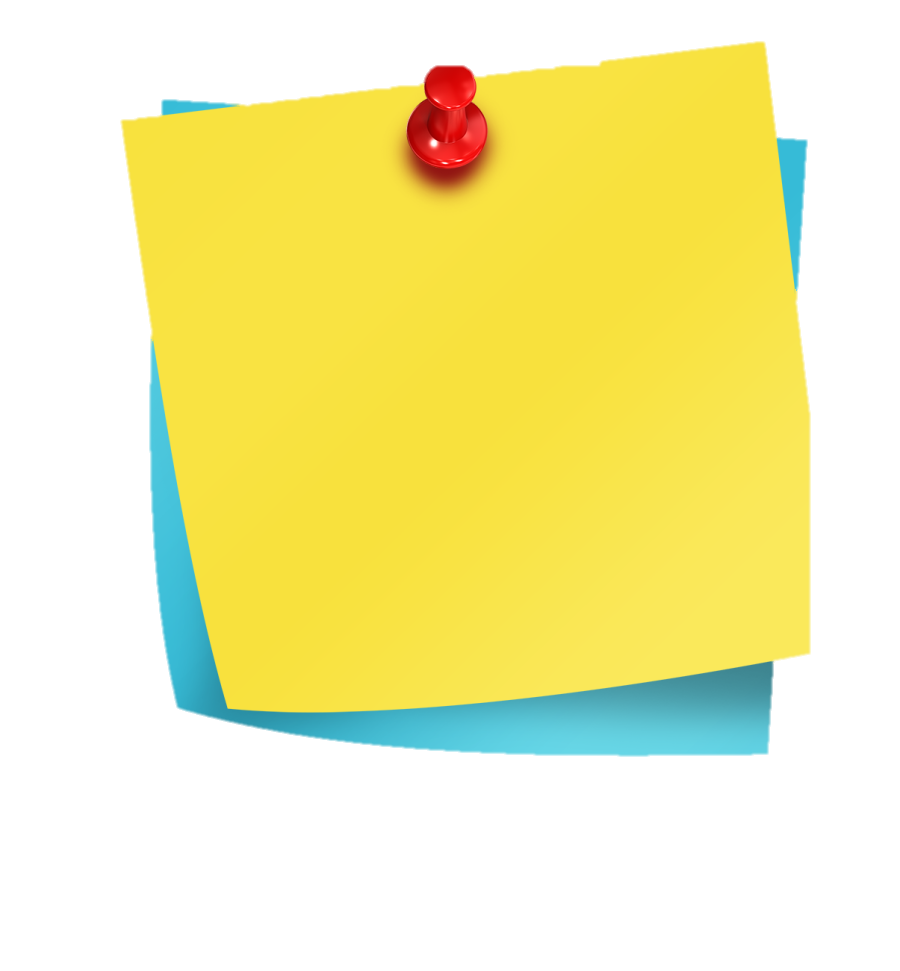 My friends travelled to Jeddah yesterday
Past simple
I wish I had travelled with you
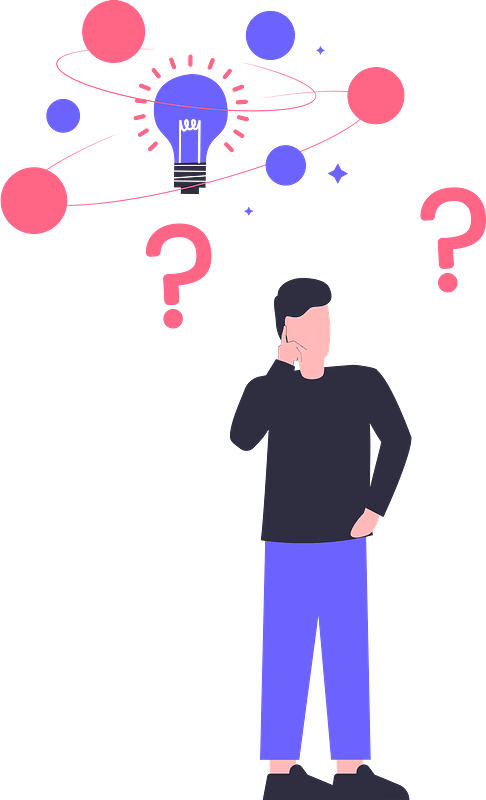 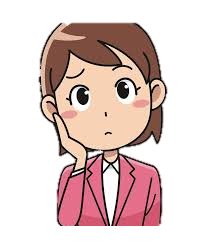 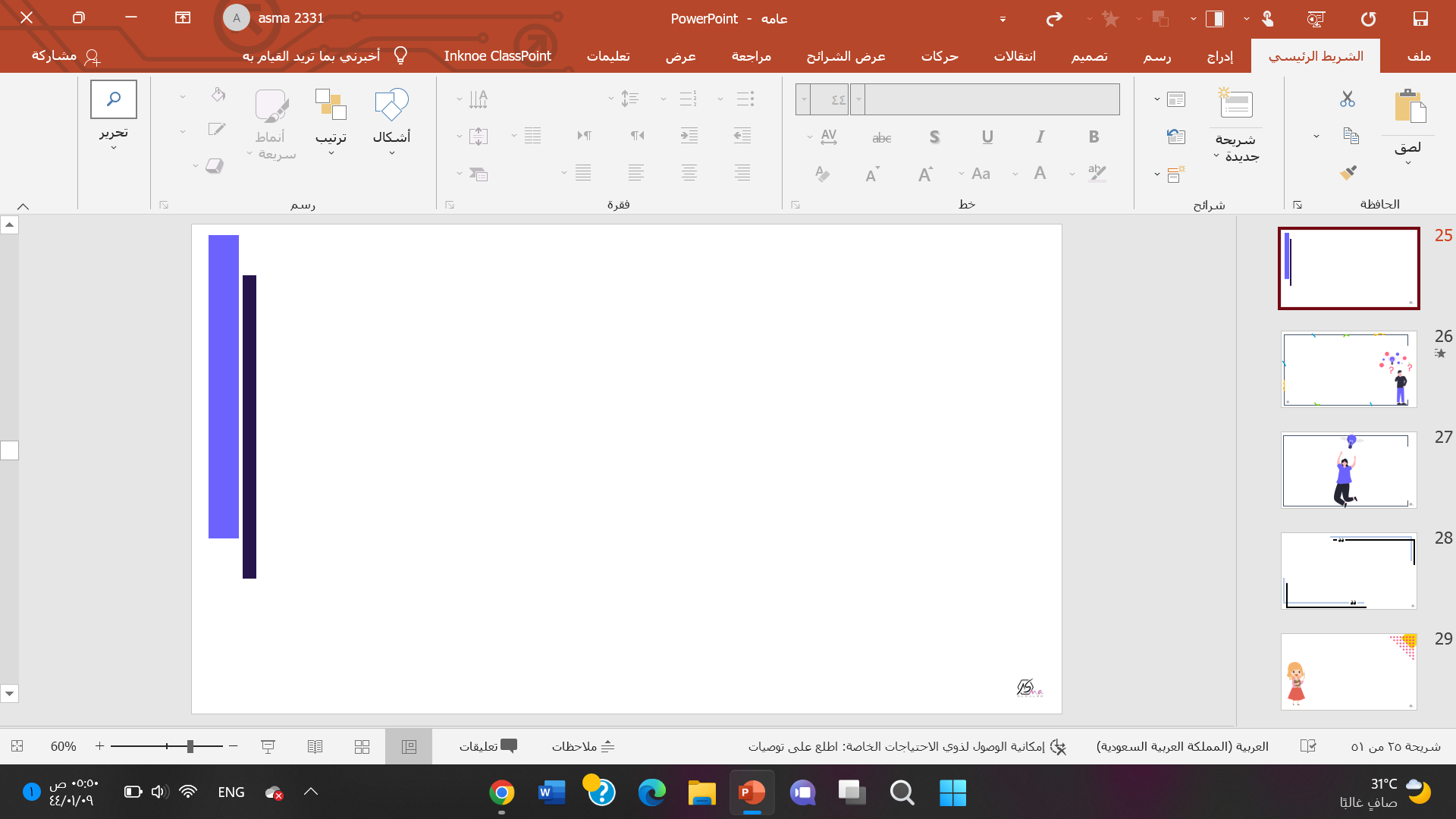 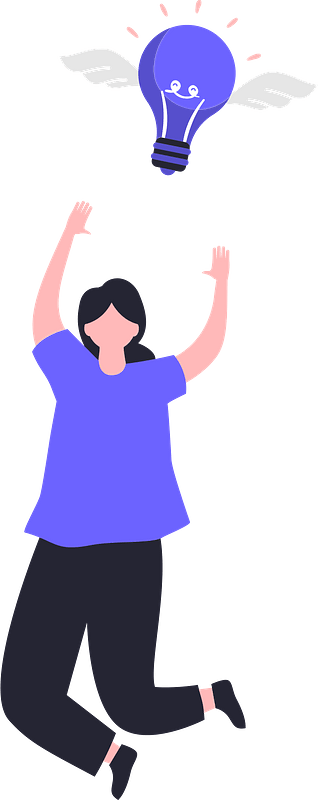 I don’t have a car
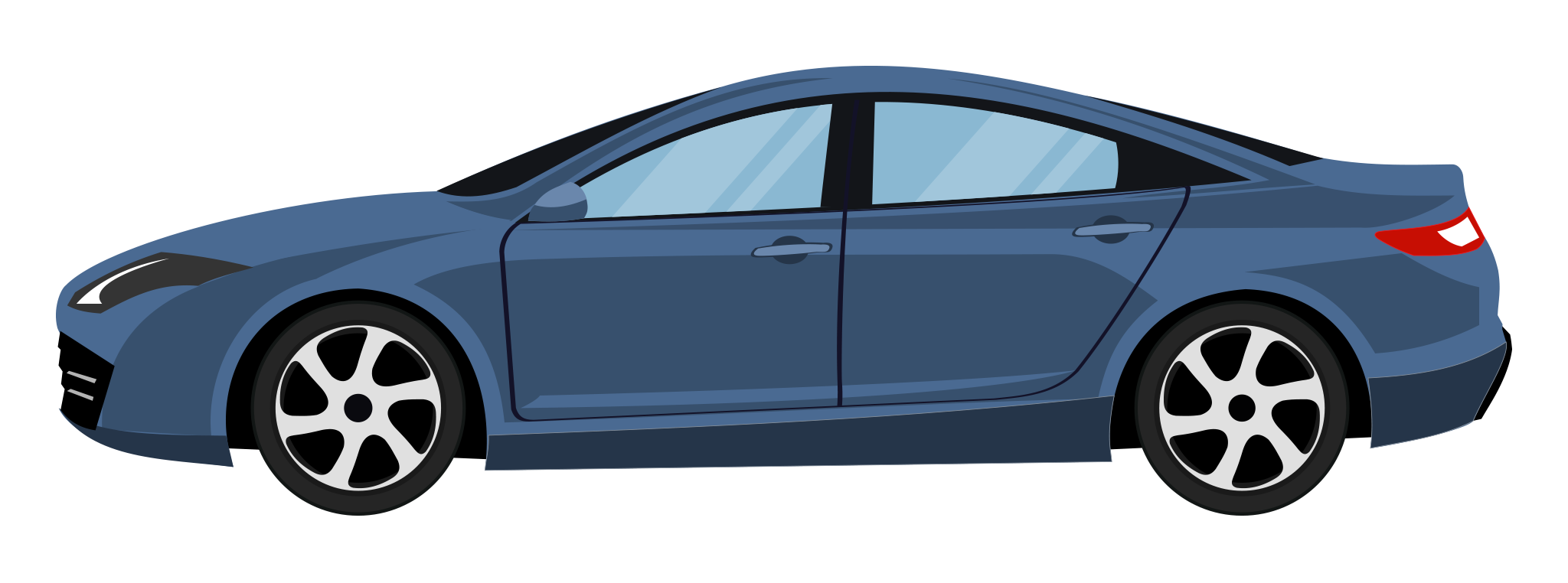 I Wish I had a car
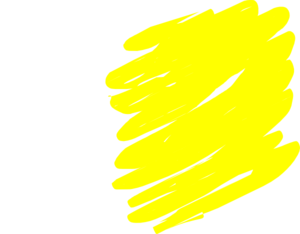 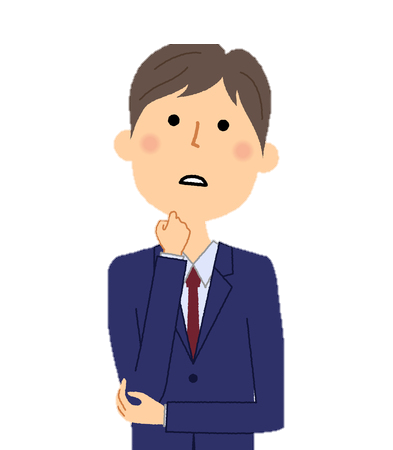 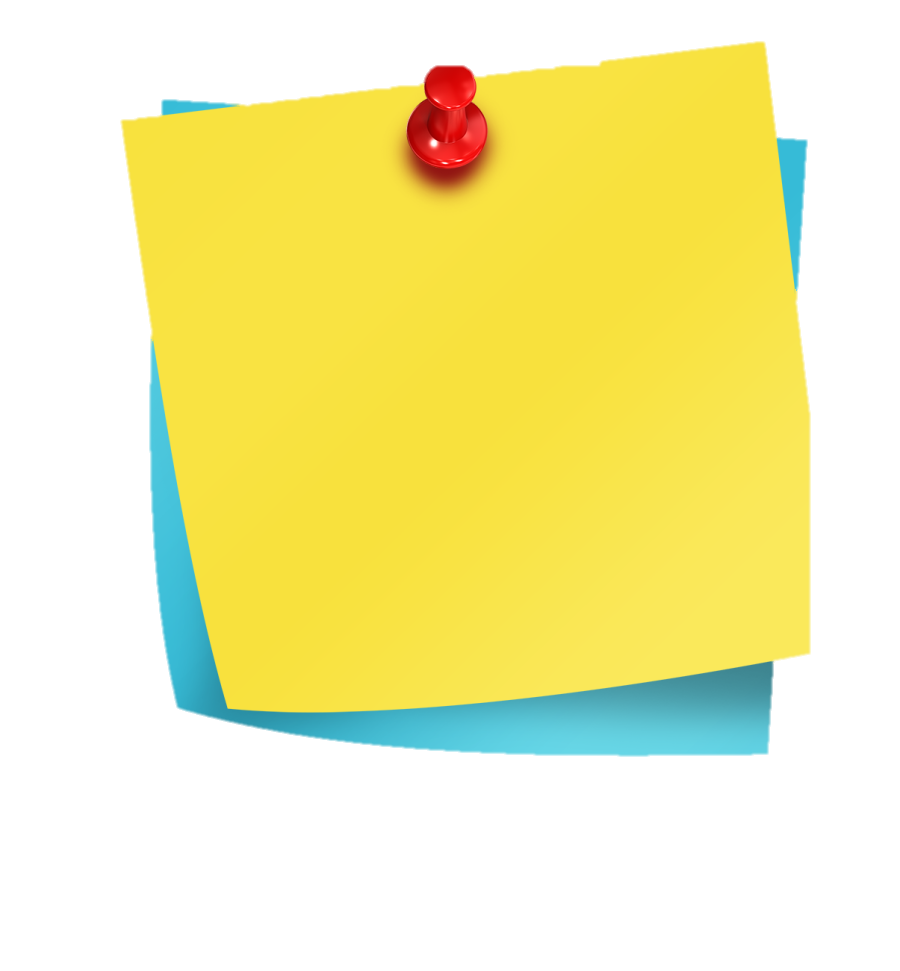 Present simple
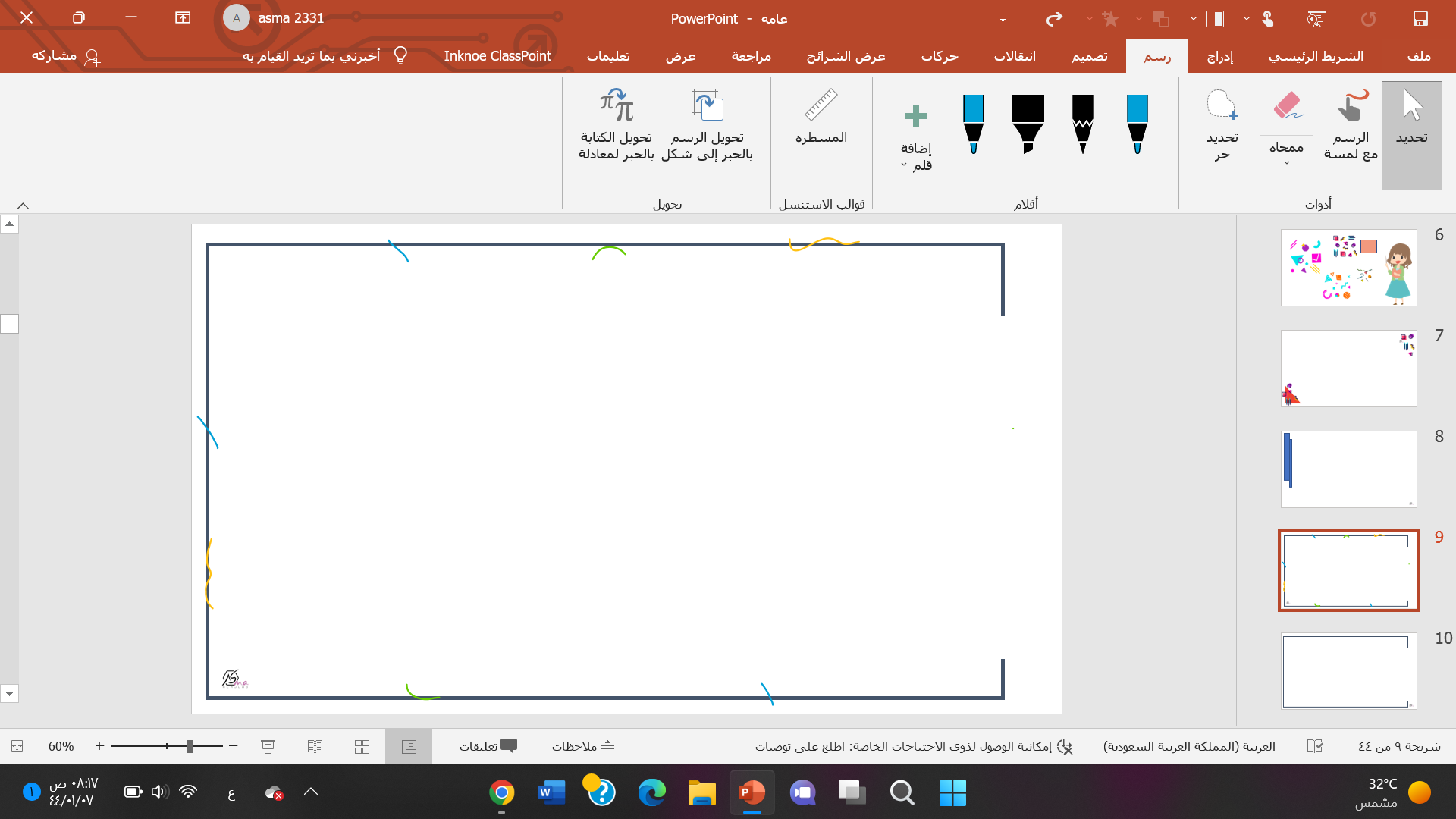 We don’t have a lot of money
I wish I were rich
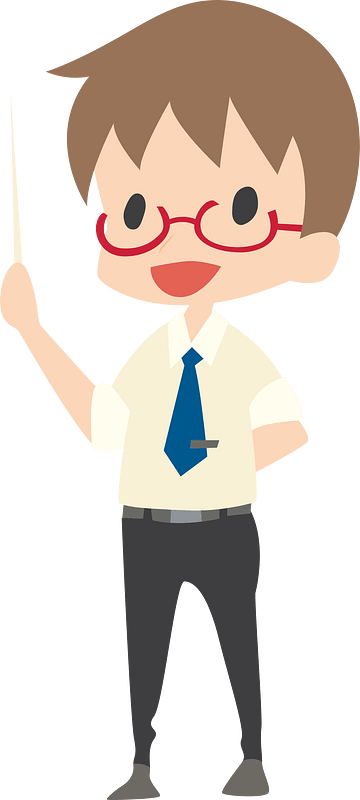 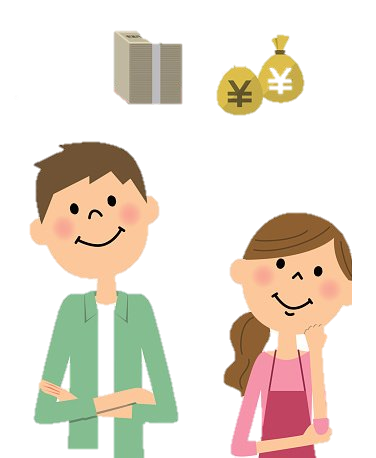 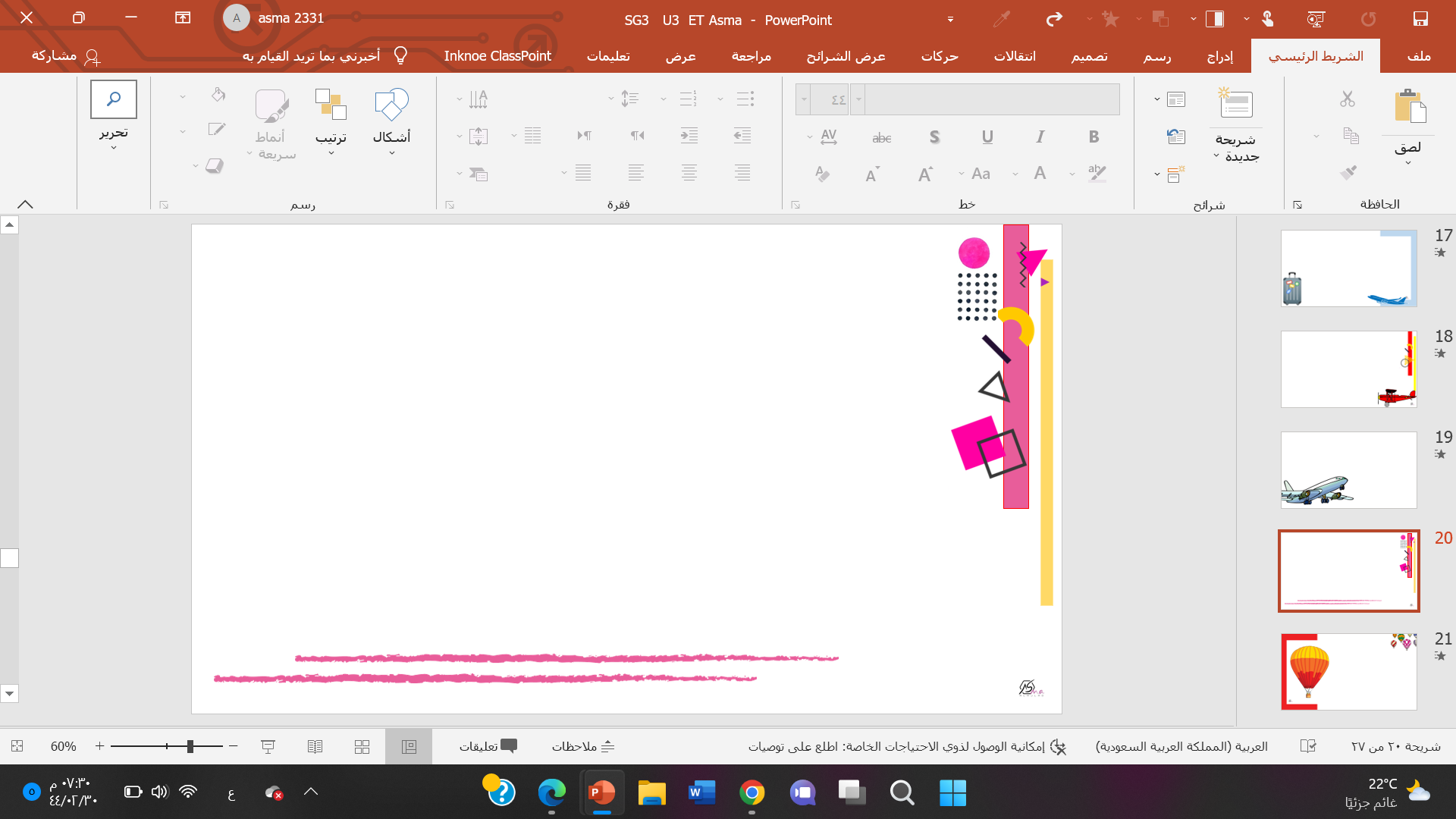 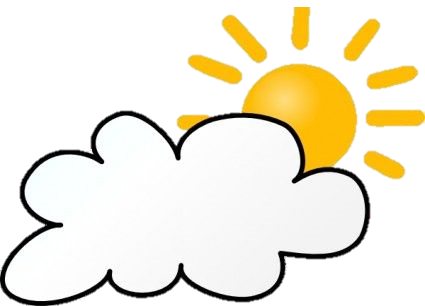 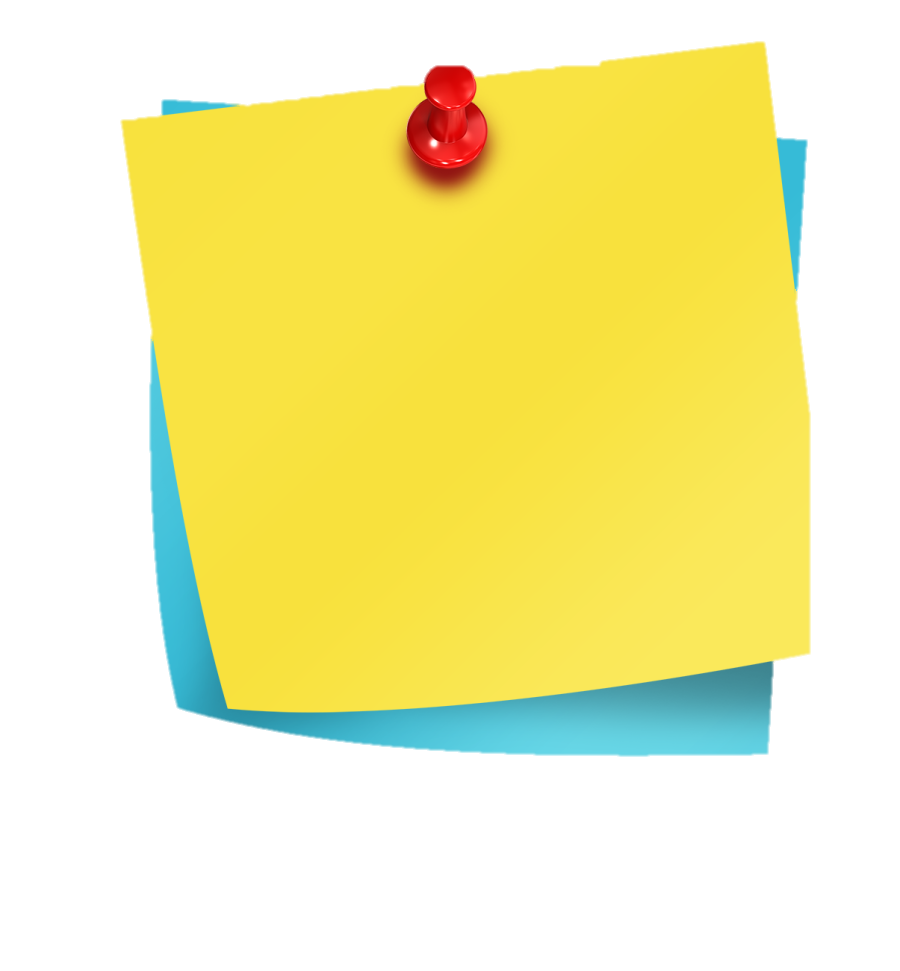 future
I wish it would rain any time soon
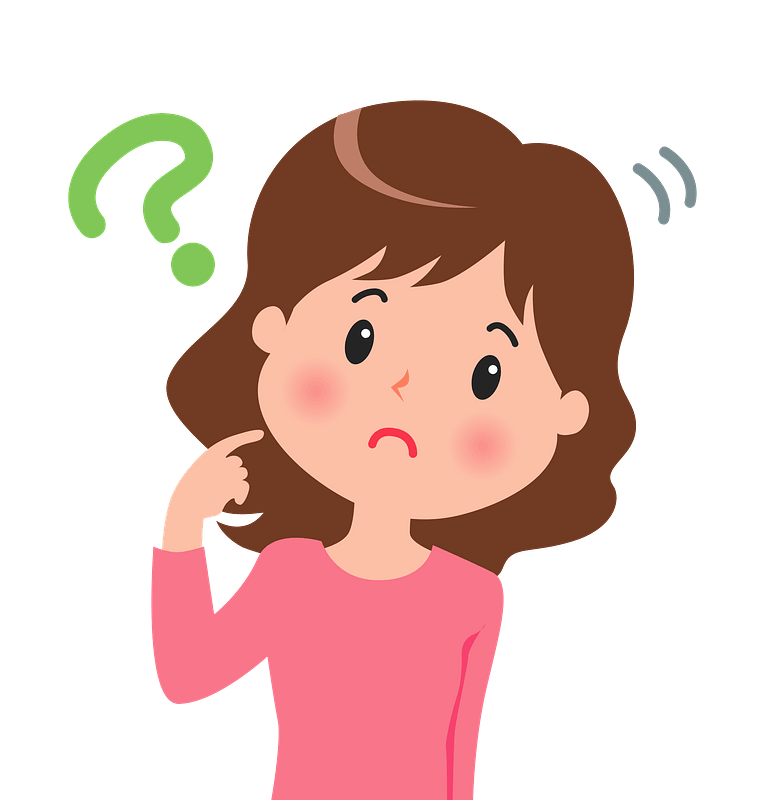 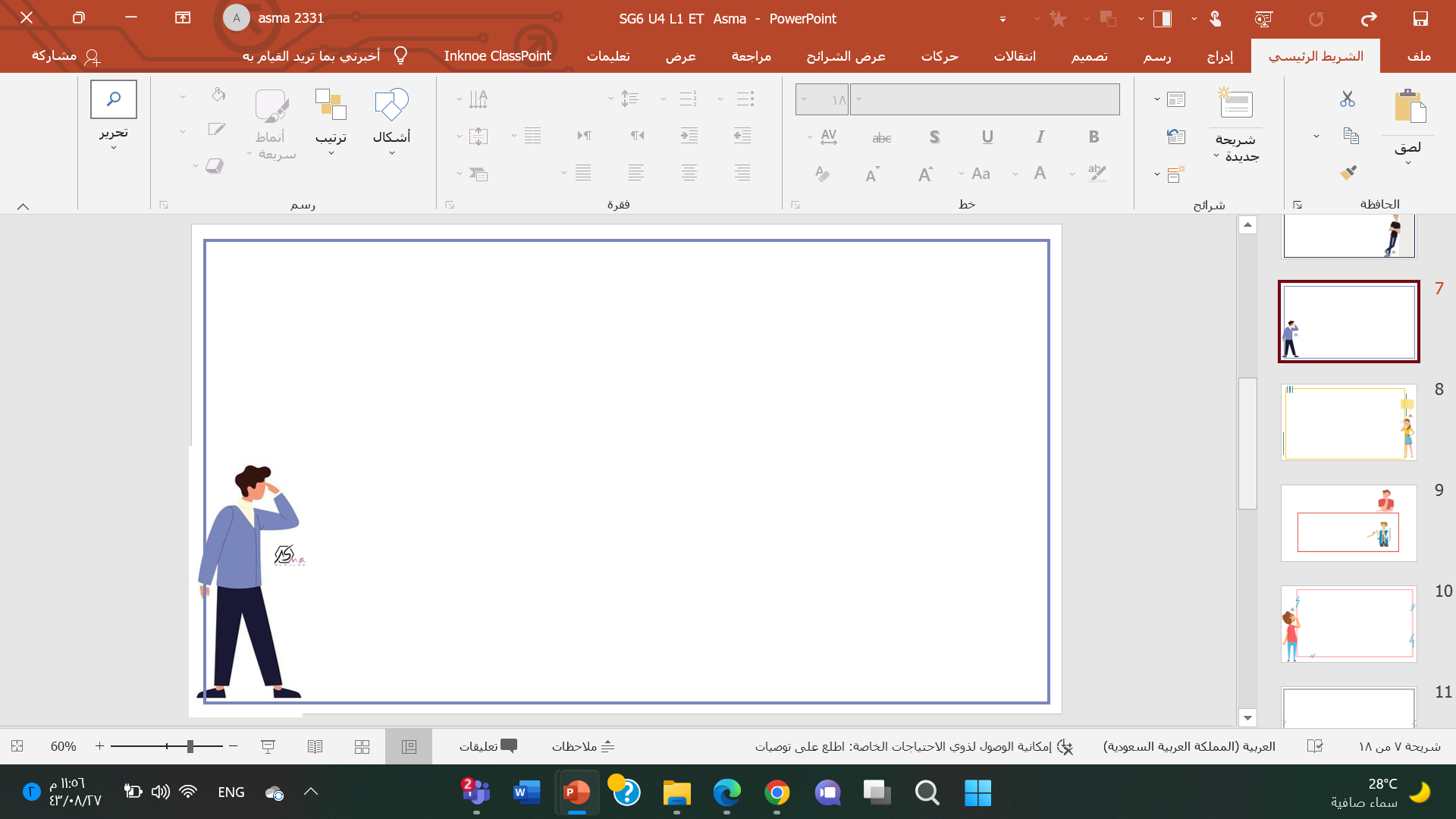 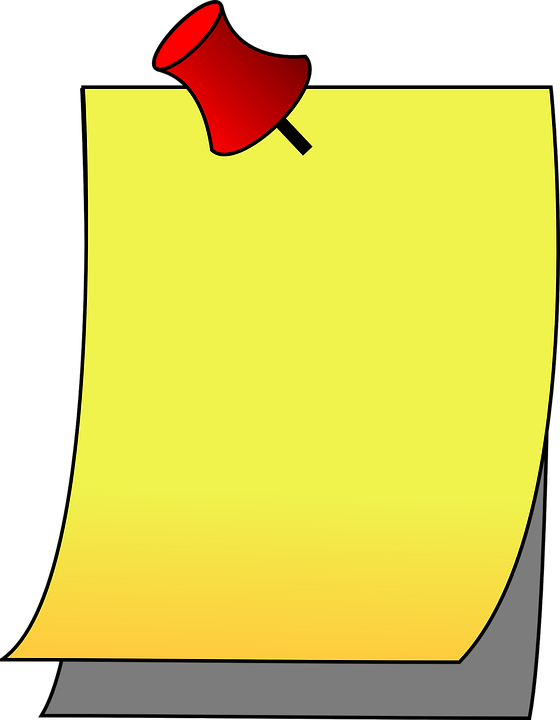 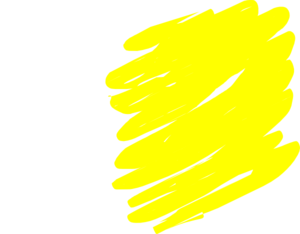 Use wish for things that happen in the past that you now regret
We can use were with all pronouns
Expressing whishes and regret
Use wish if only for things that you want happen now or in the future but which know probably won’t happen
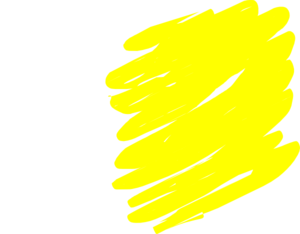 I cheated in the exam
I wish I hadn’t cheated in the exam.
Past               past participle

Present           past simple

Future             present ( would _ inf )
I am not tall
I wish  I were taller.
He will use his phone soon
I wish he wouldn’t use his phone in the class.
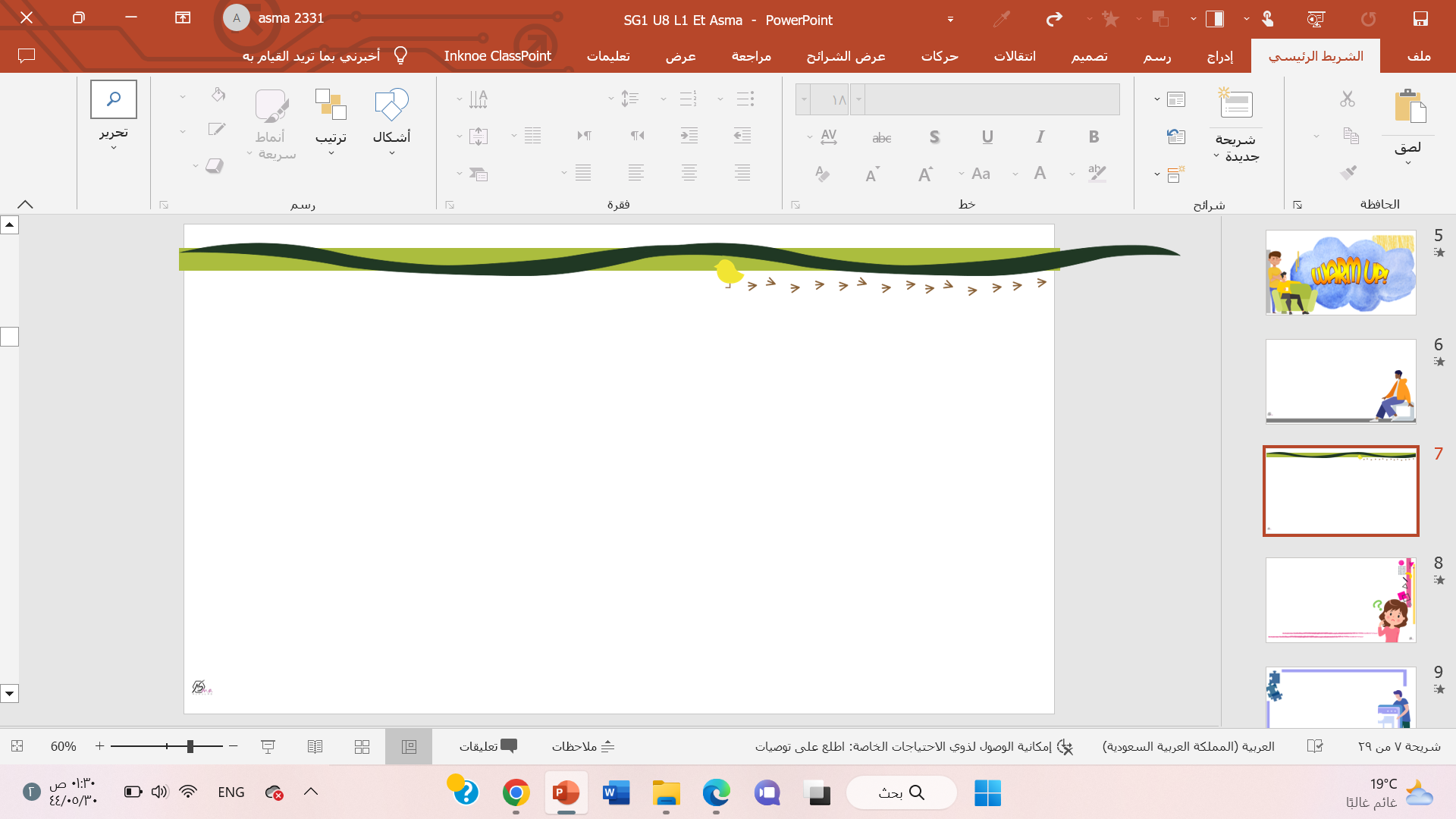 I wish he would stop shouting
to express annoyance or irritation with a situation
Expressing criticism
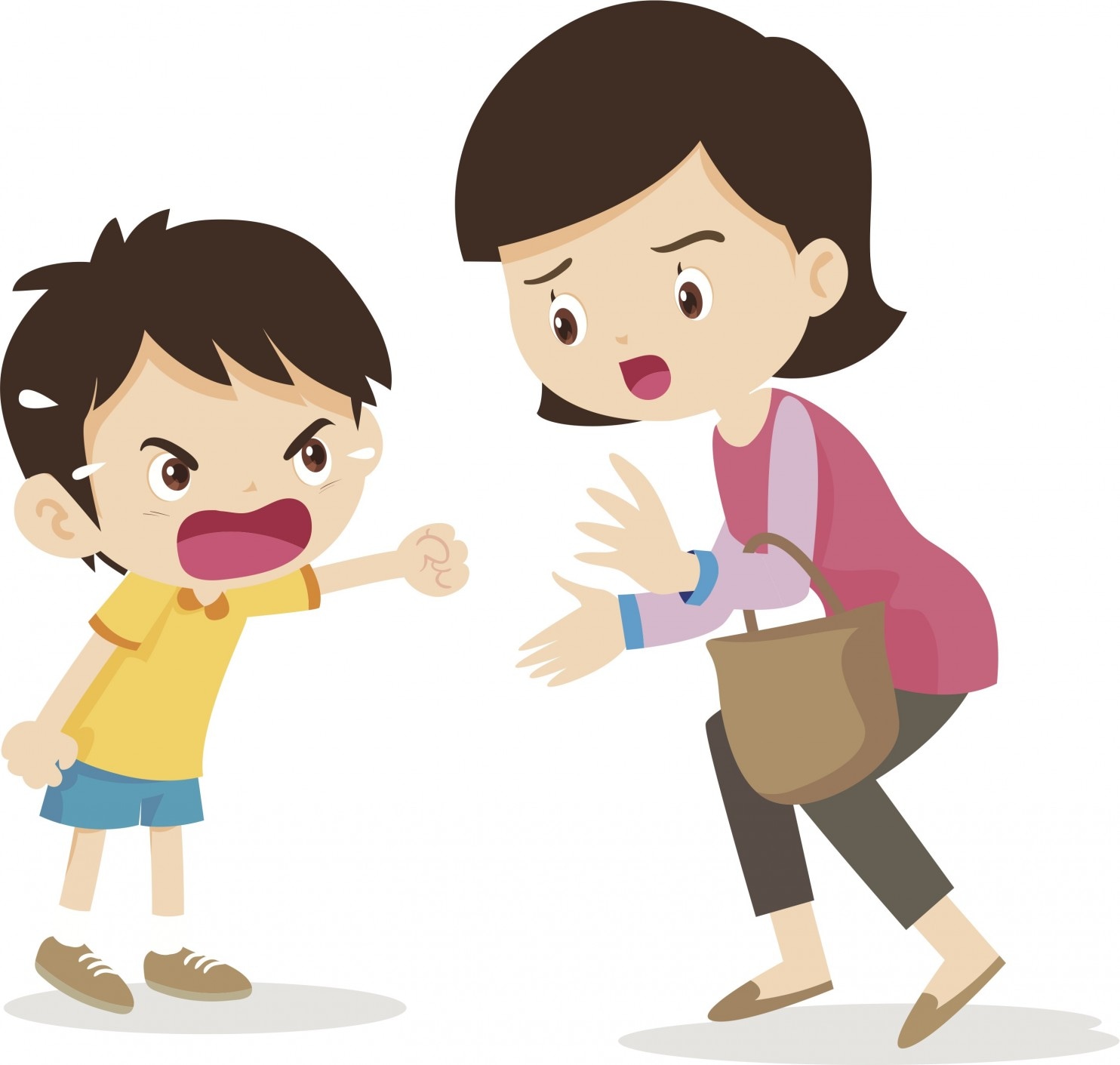 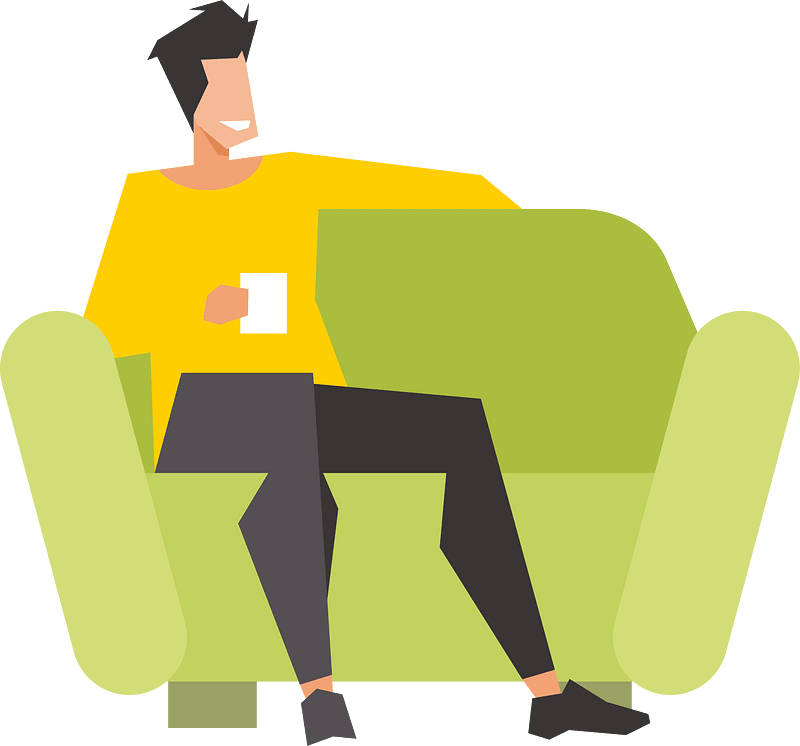 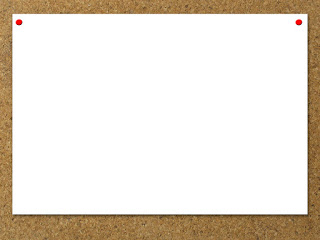 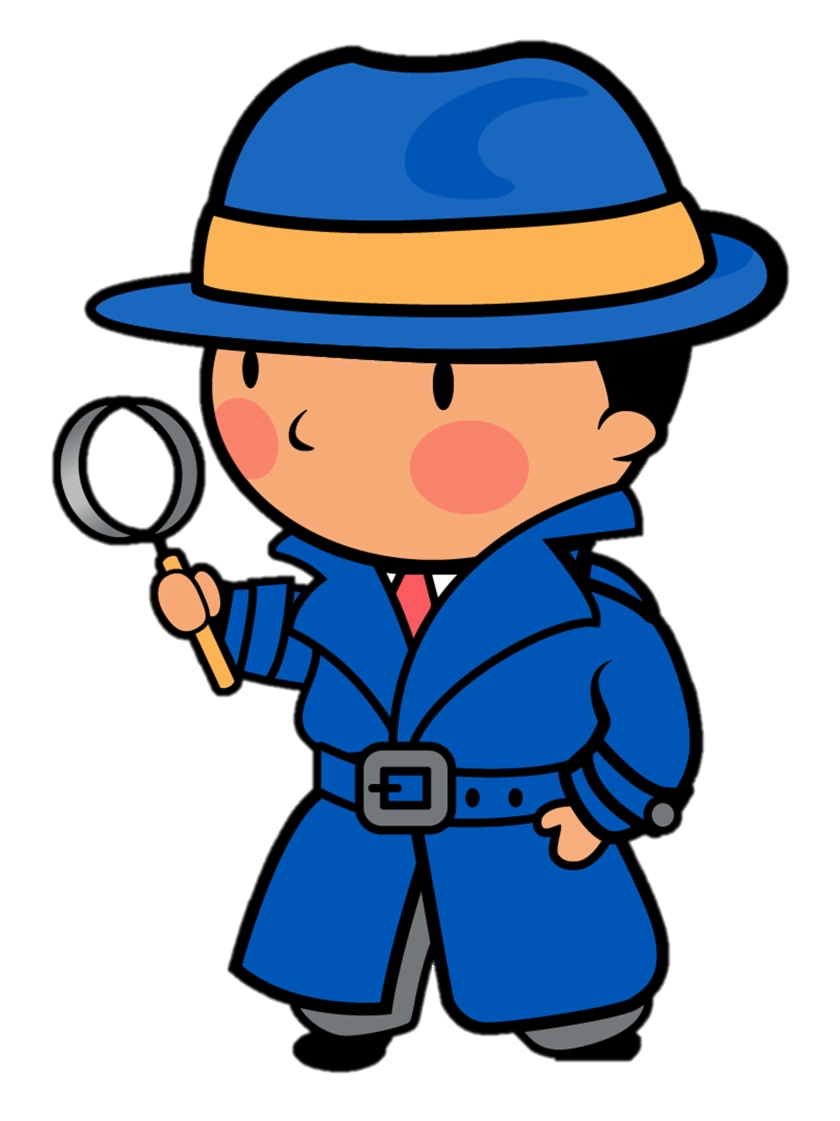 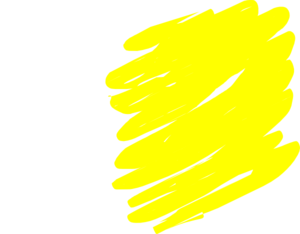 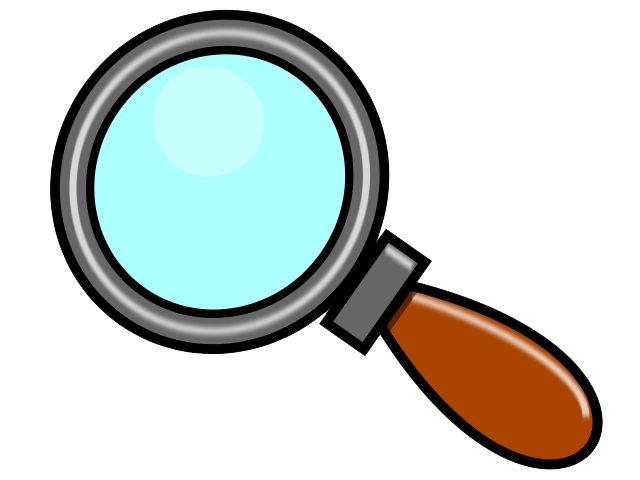 Find the fib
I don’t play sports . I wish I play sports
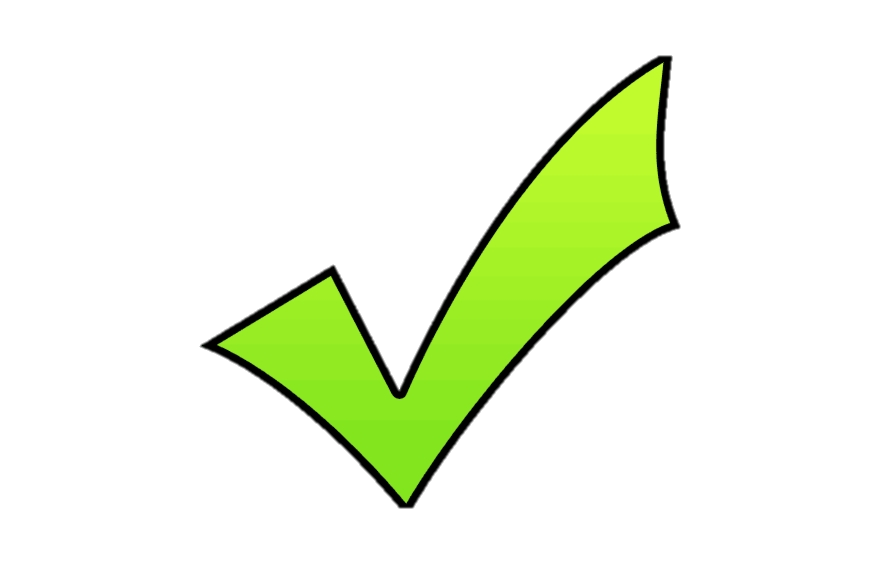 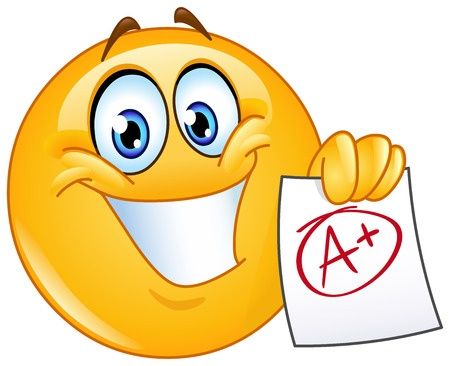 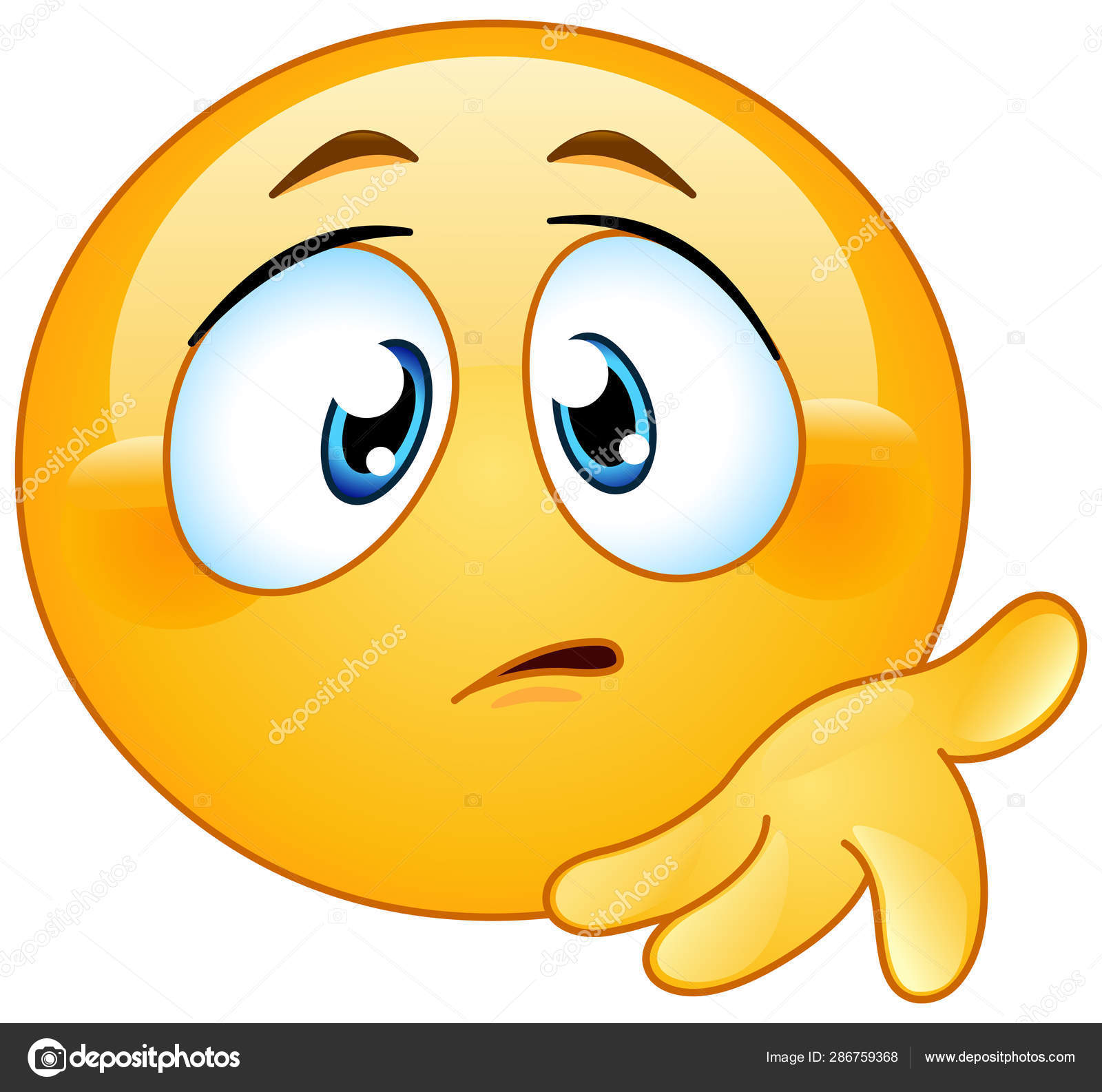 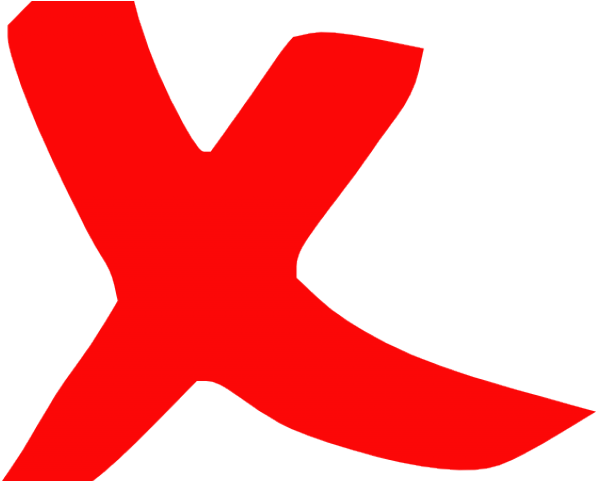 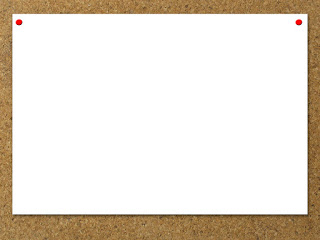 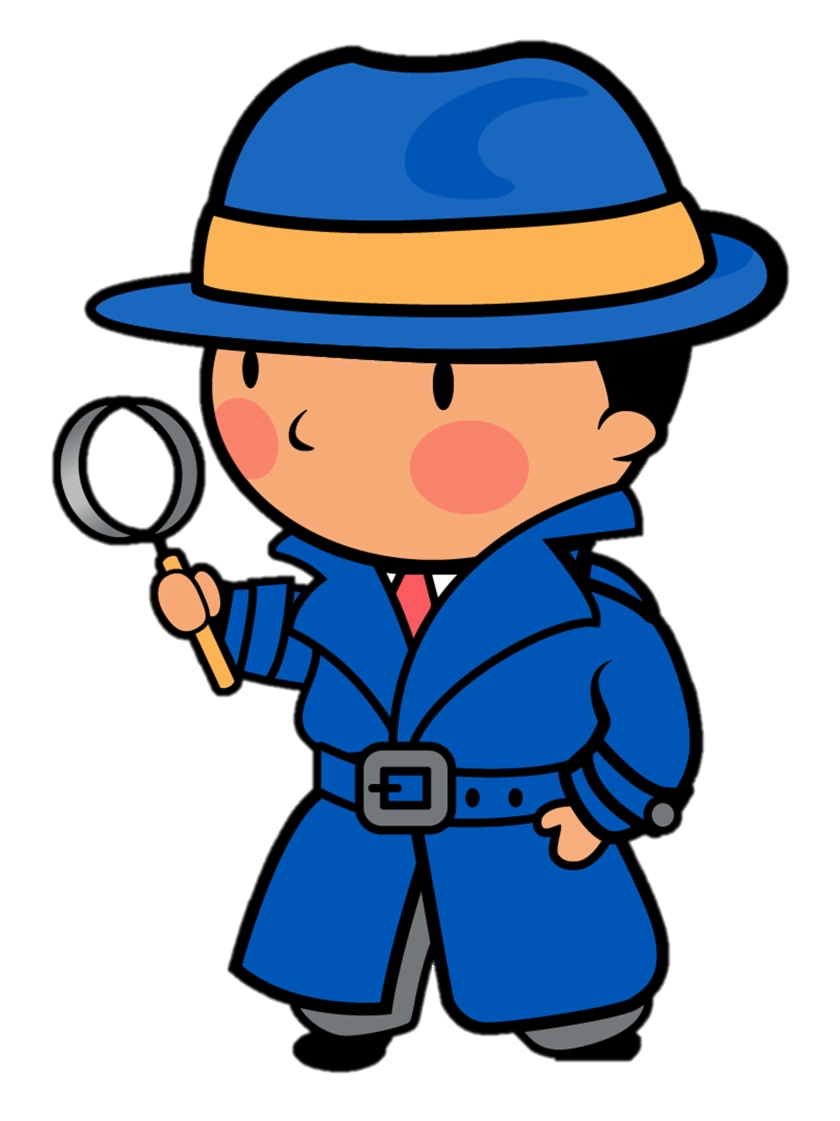 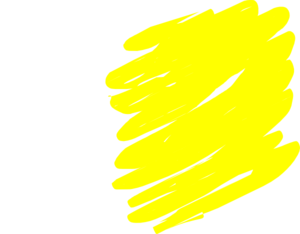 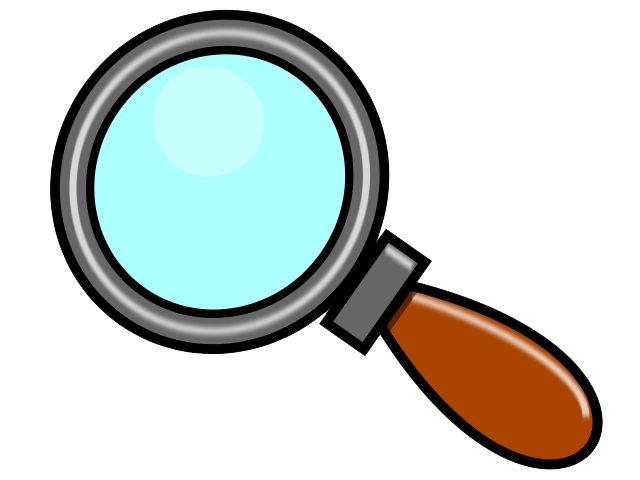 Find the fib
I ate so mush food yesterday . I wish I hadn’t eat so much
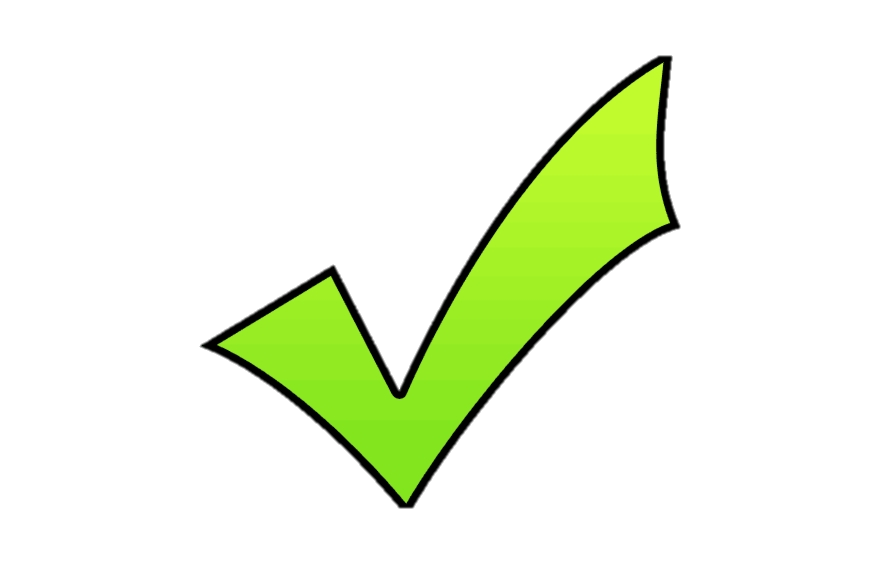 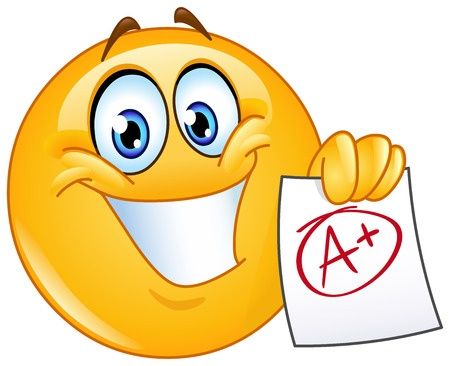 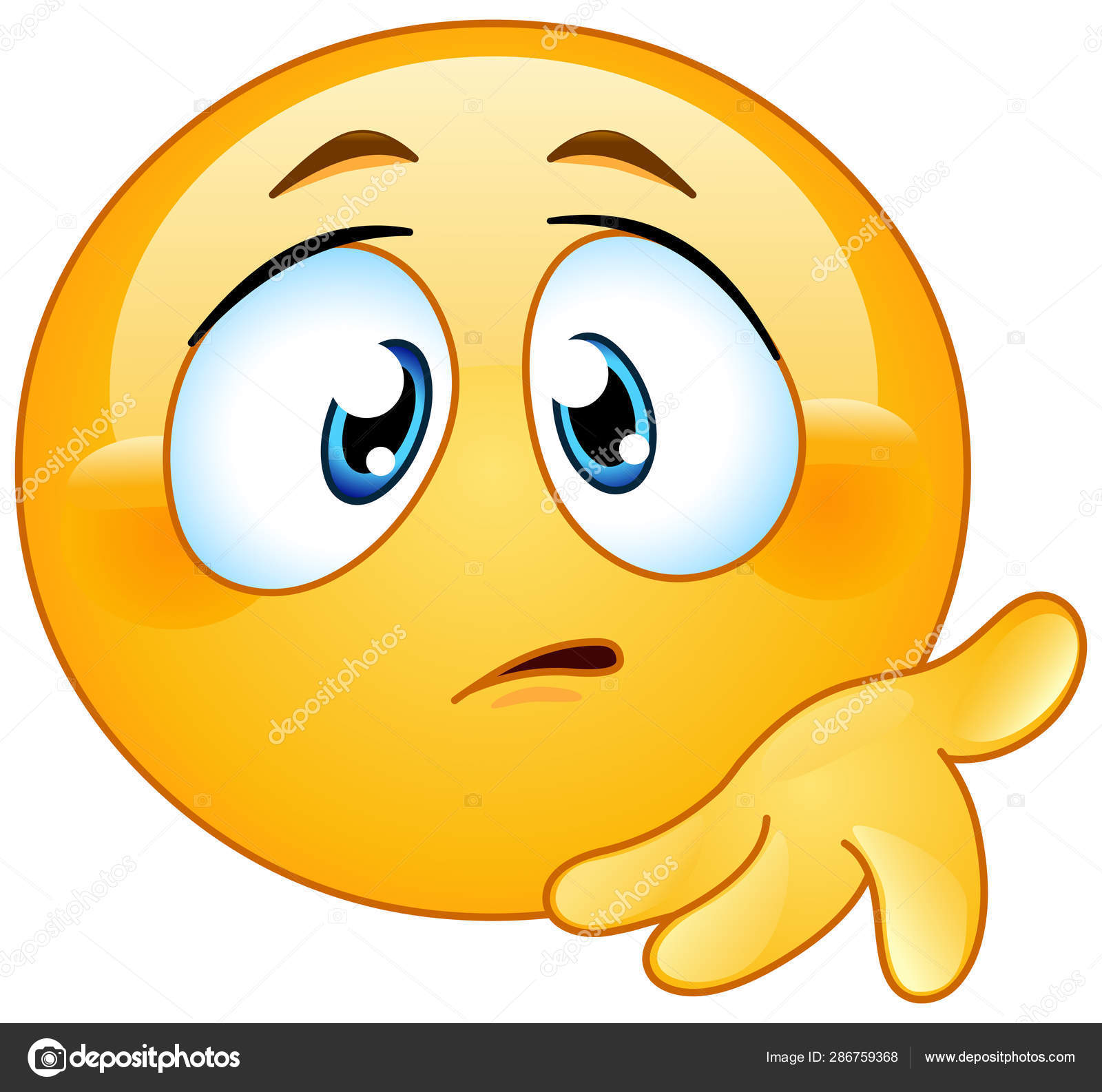 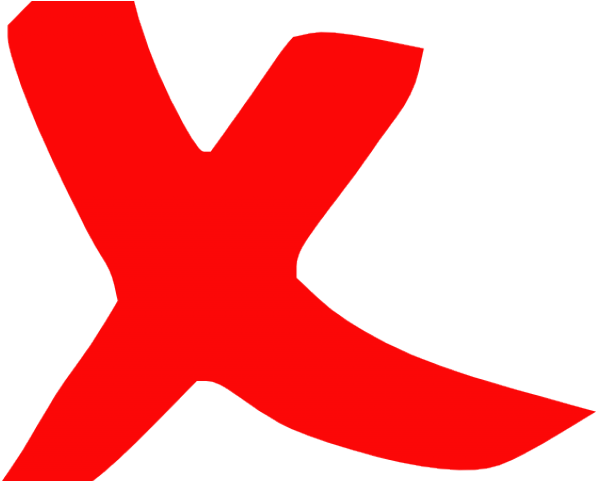 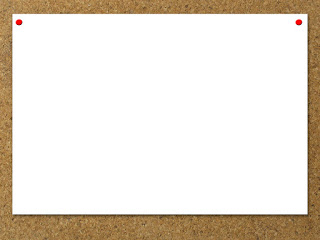 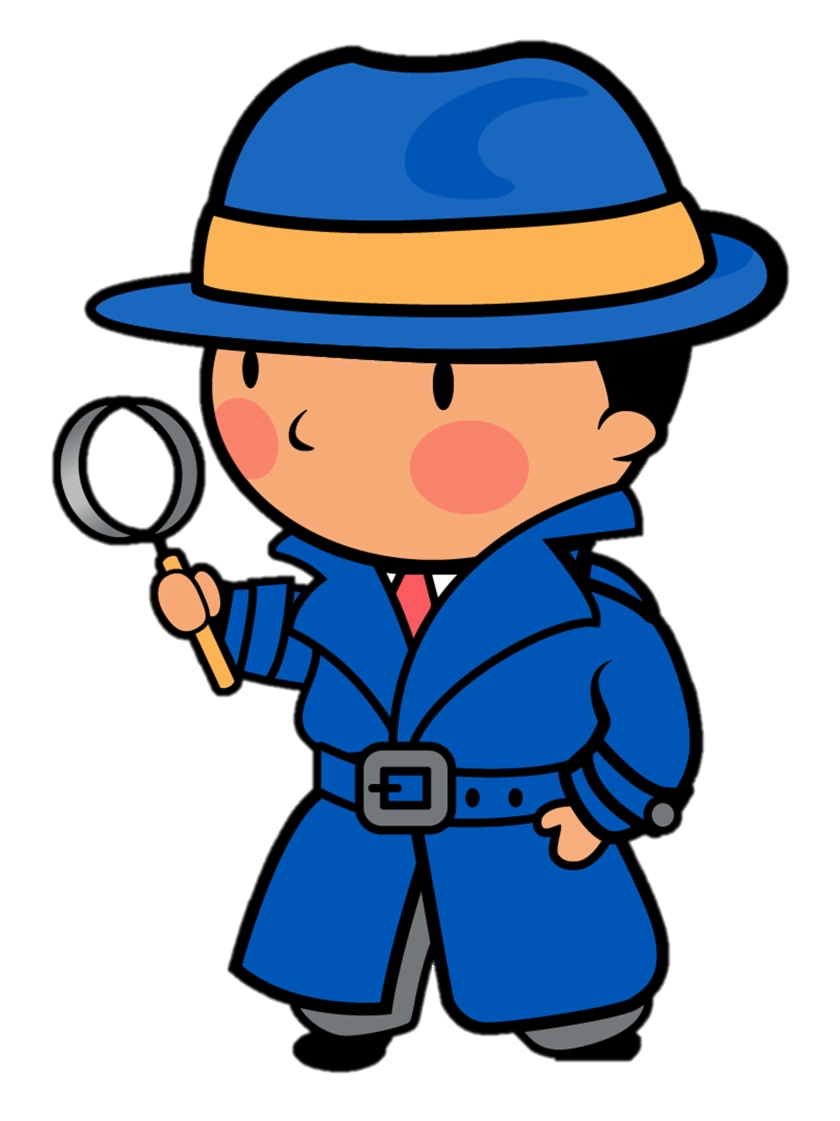 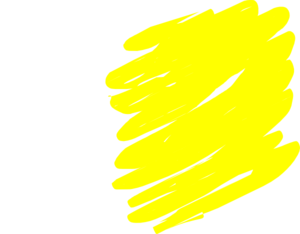 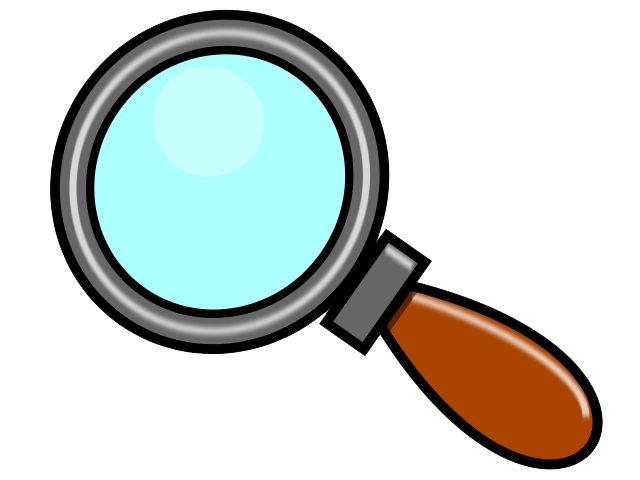 Find the fib
I wish we was in Paris now
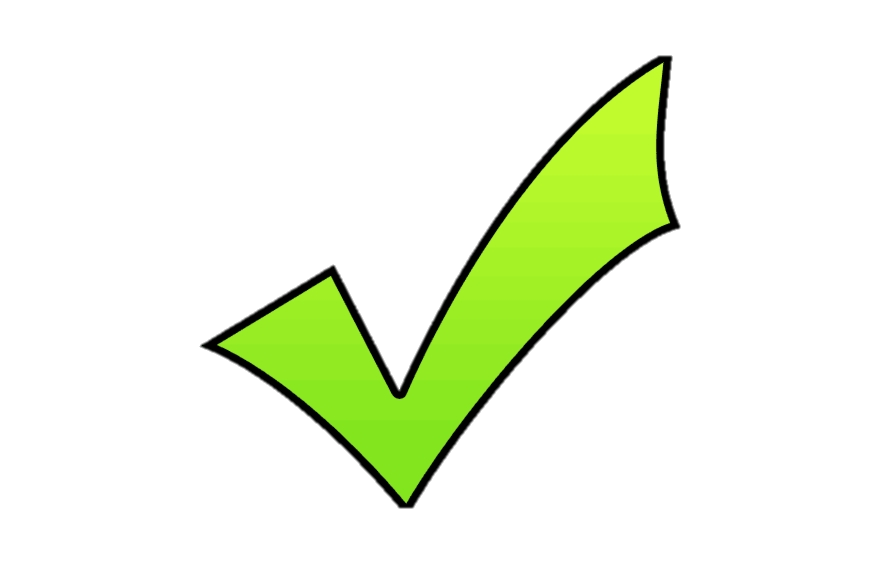 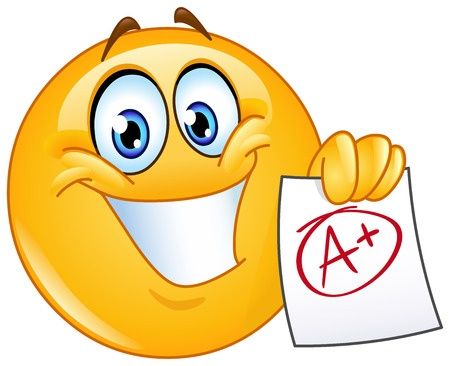 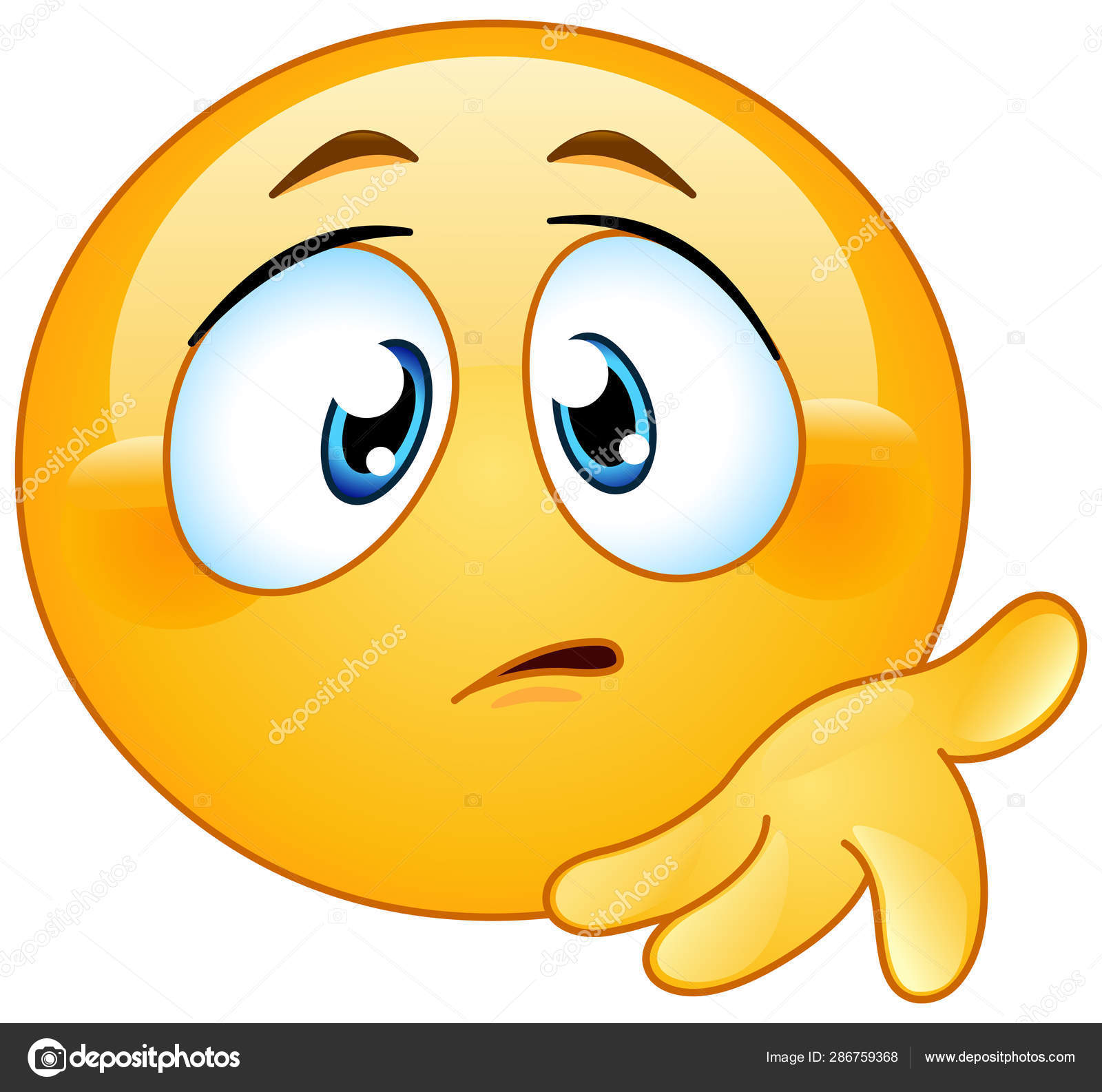 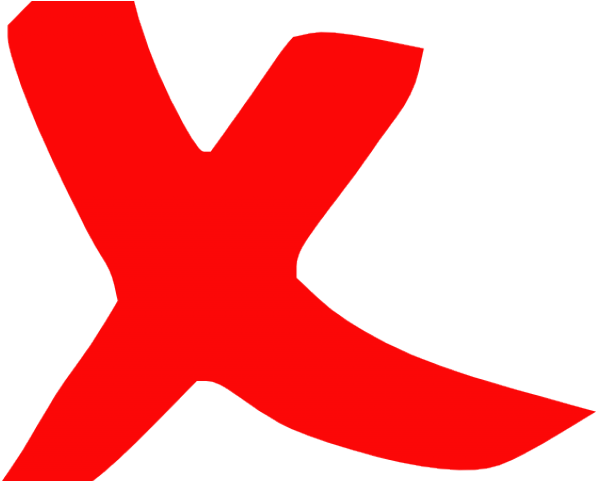 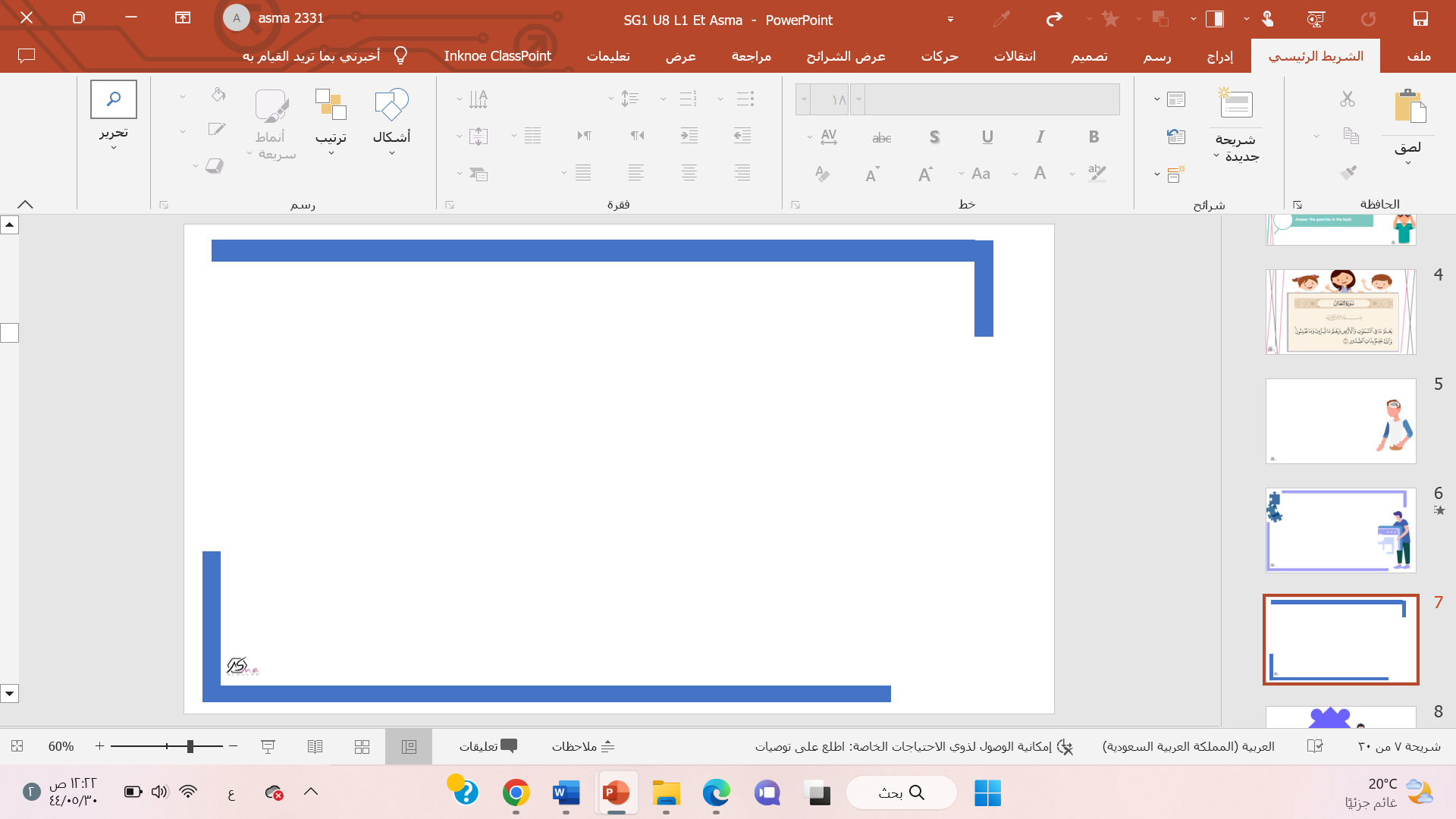 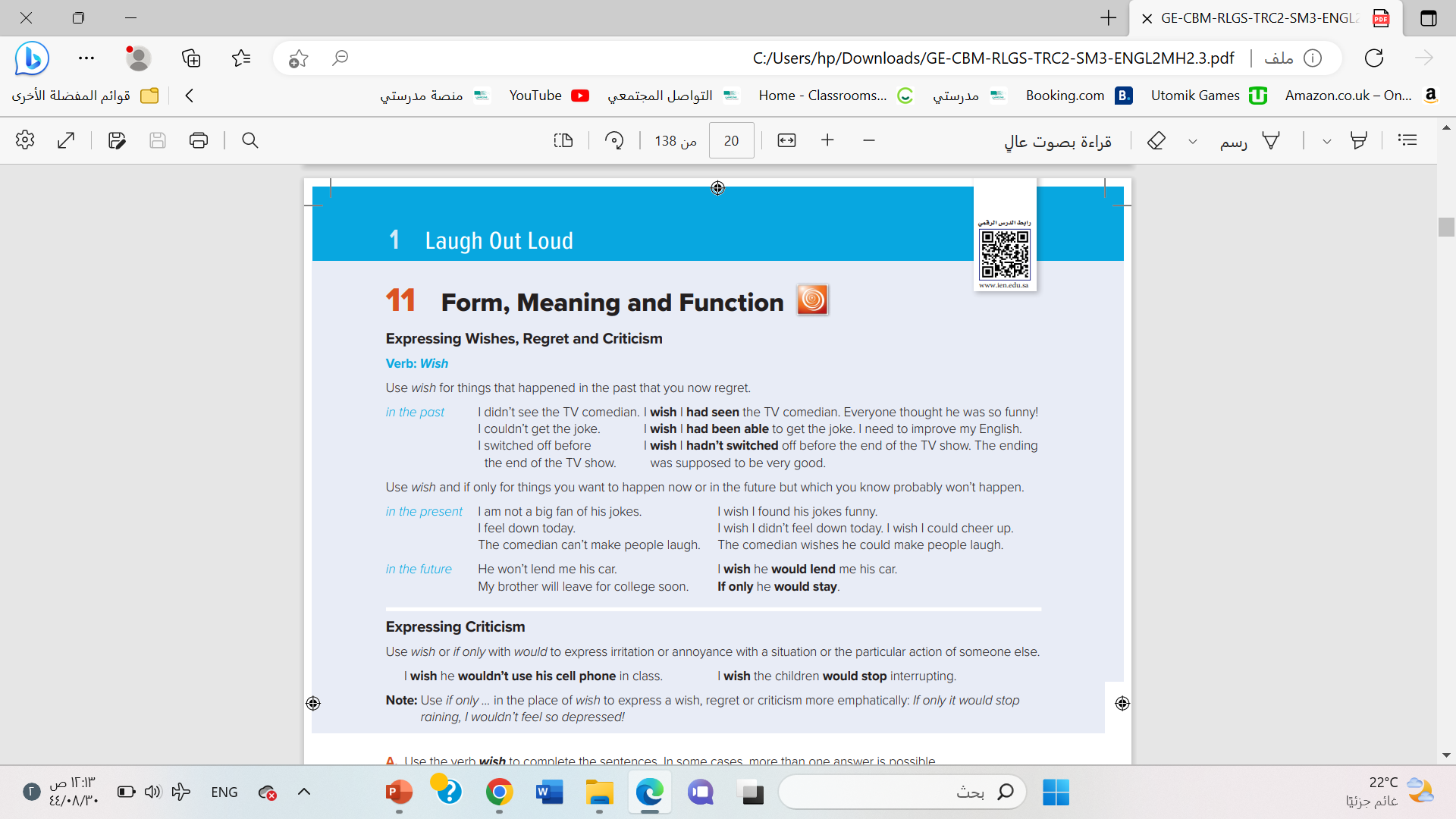 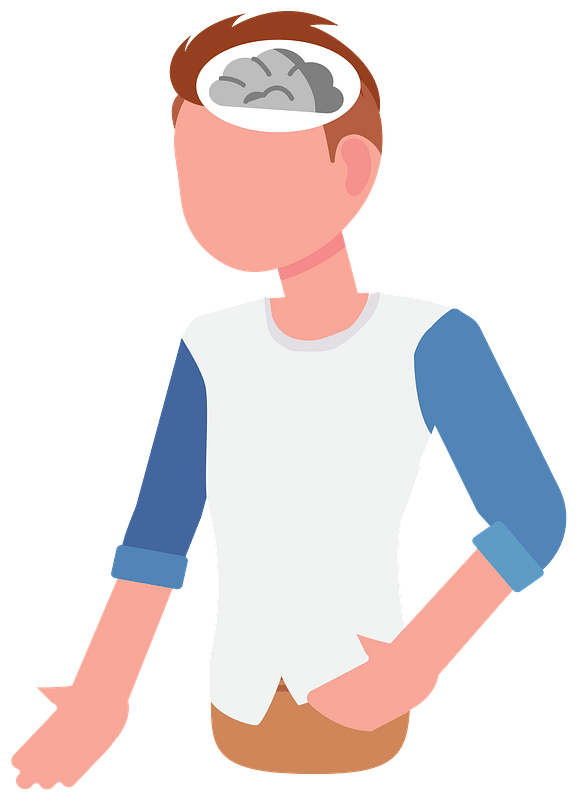 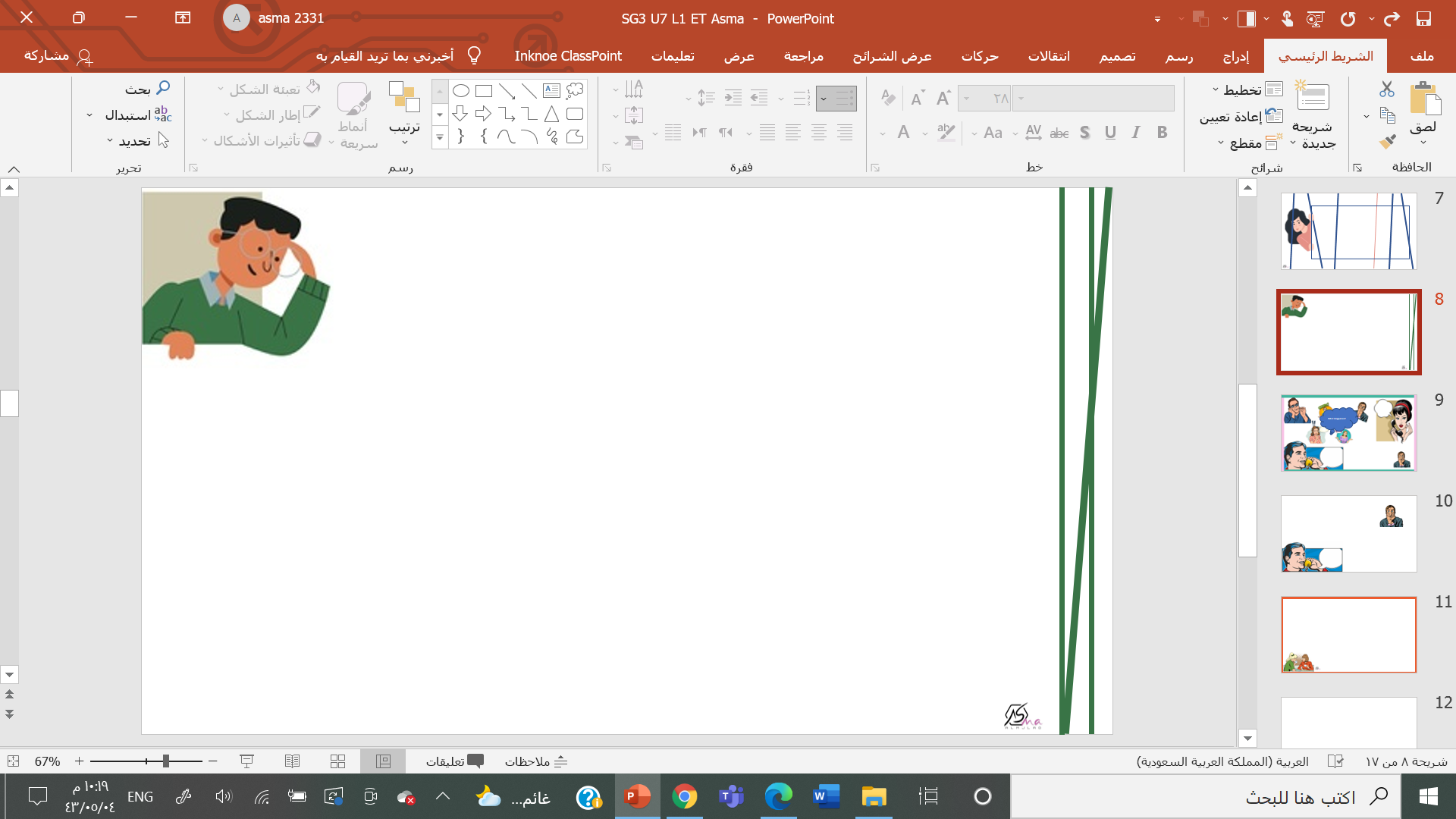 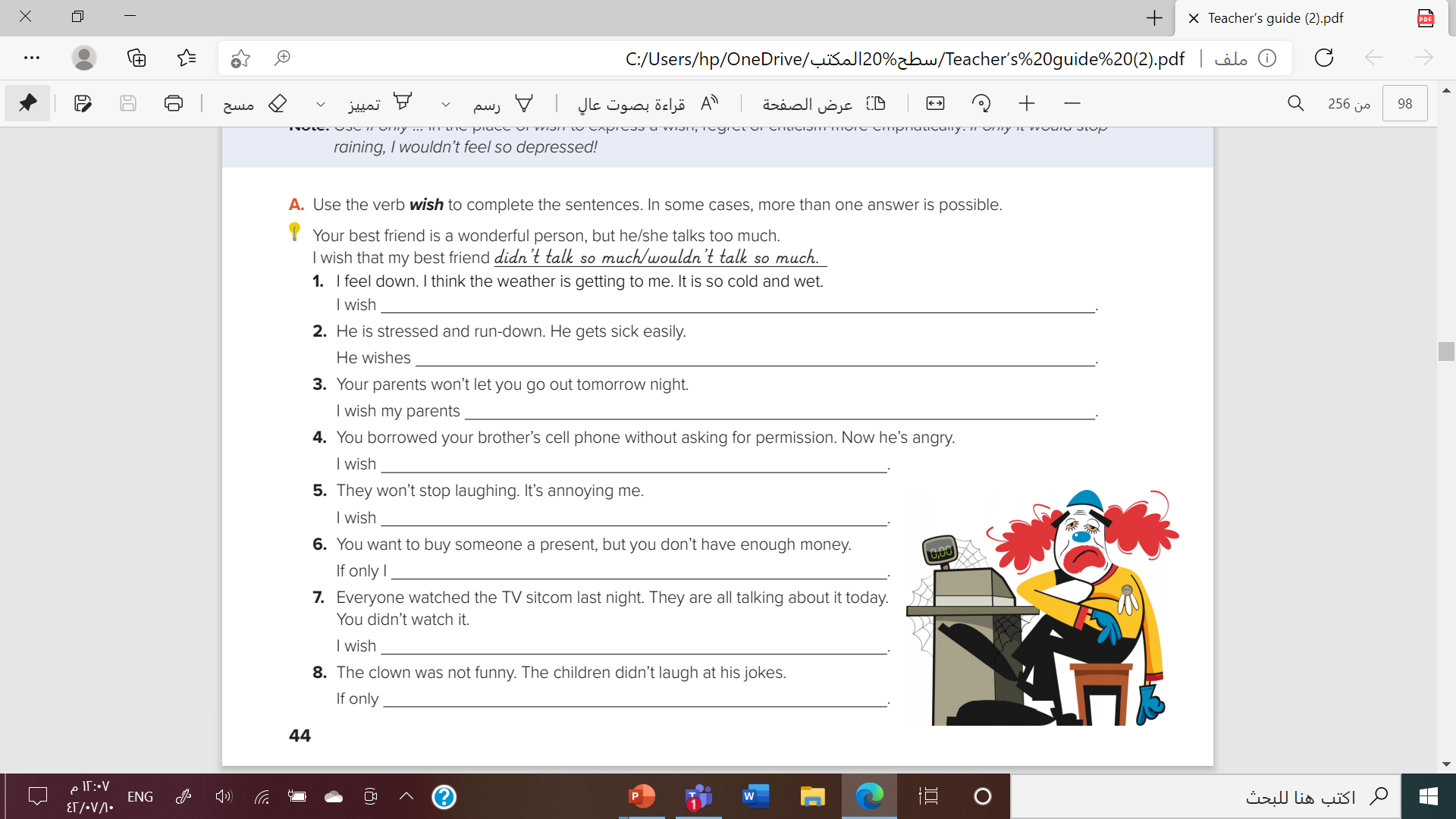 It wasn’t so cold and wet . Or I wish I wasn’t so down
He wasn’t so run-down and stressed Or he wishes he wouldn’t get sick so early
Would let me go out tomorrow .
I hadn’t taken my brother cell phone without asking permission
they would stop laughing
had enough money to buy that present
I had watched the TV sitcom
Clown was funnier . The children would lough
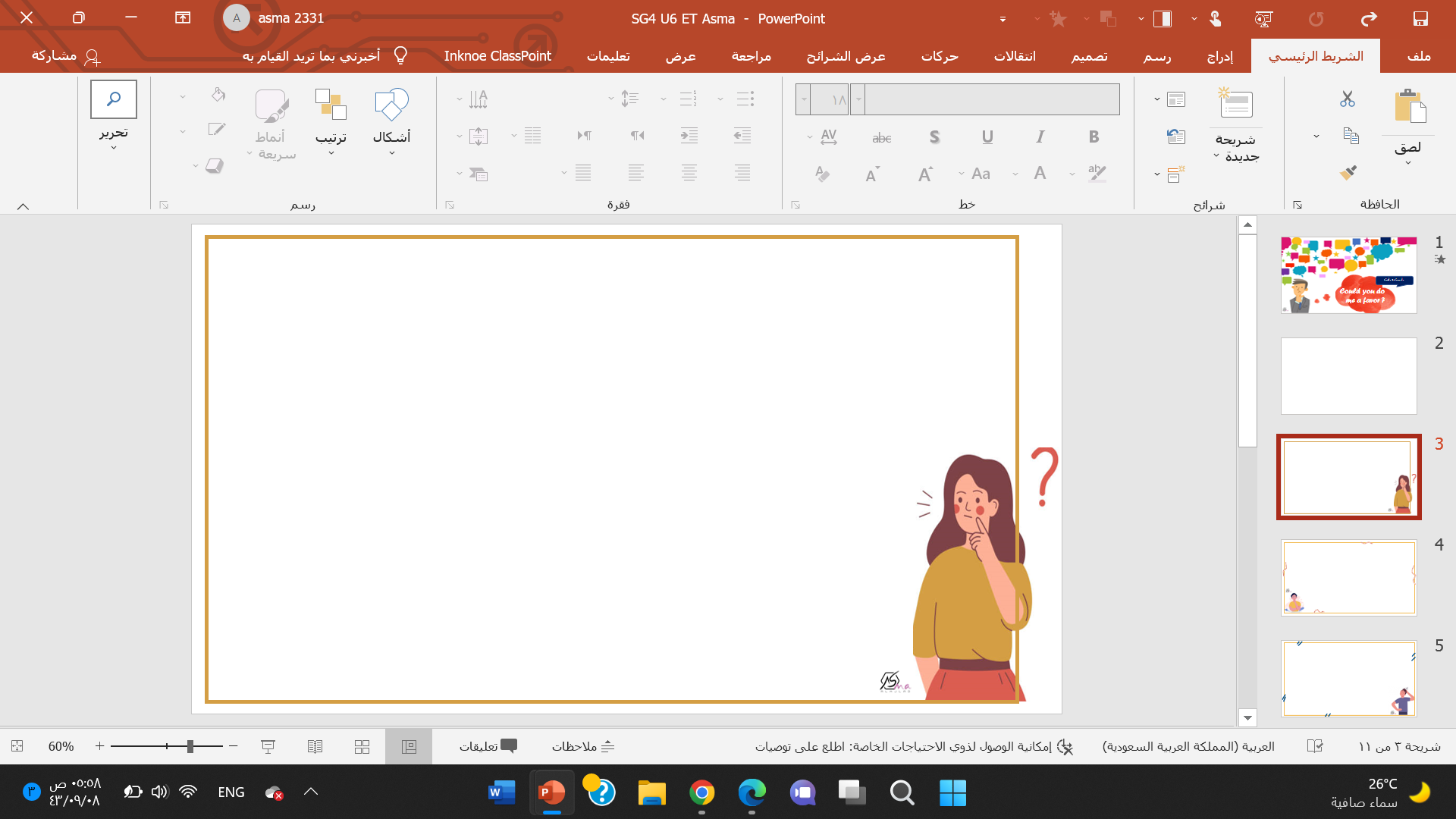 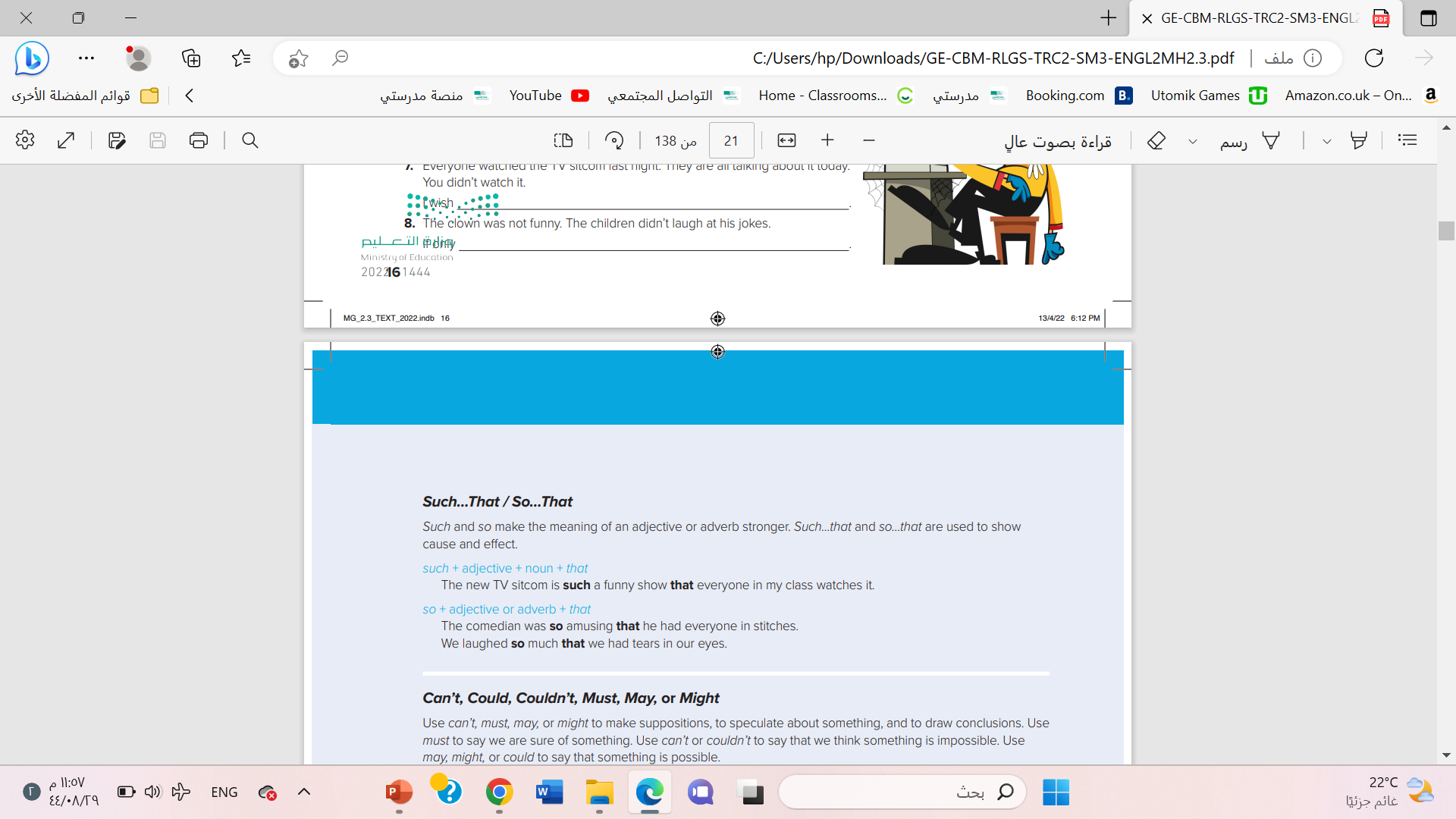 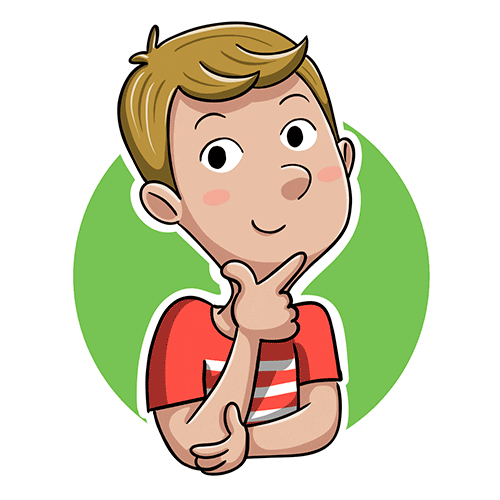 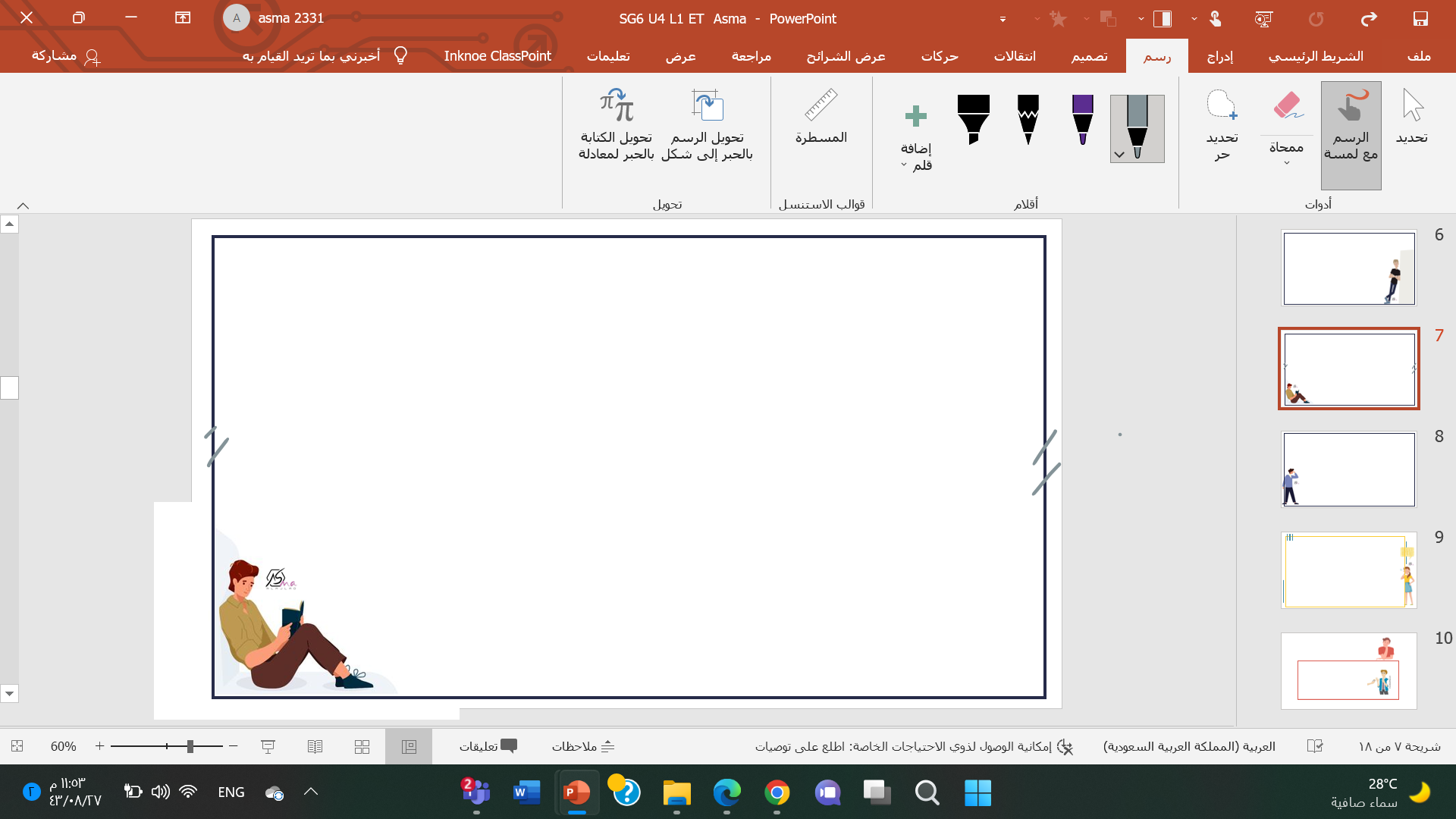 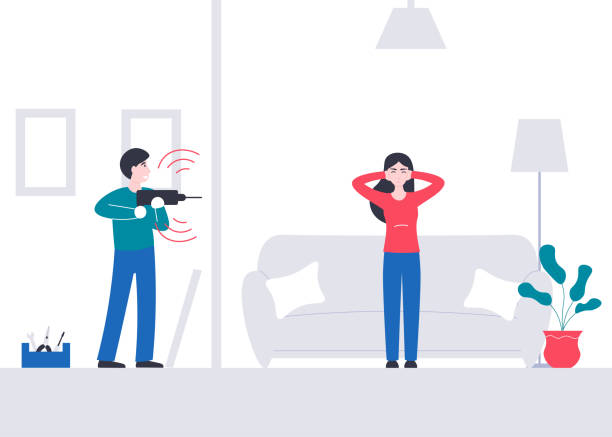 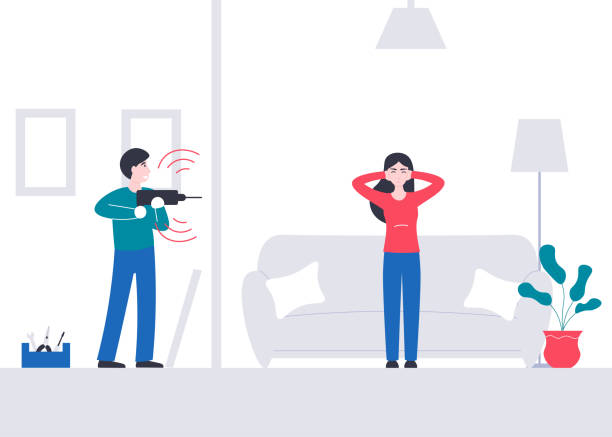 This machine works loudly
adv
This machine works so loudly that I have a headache
I have a headache
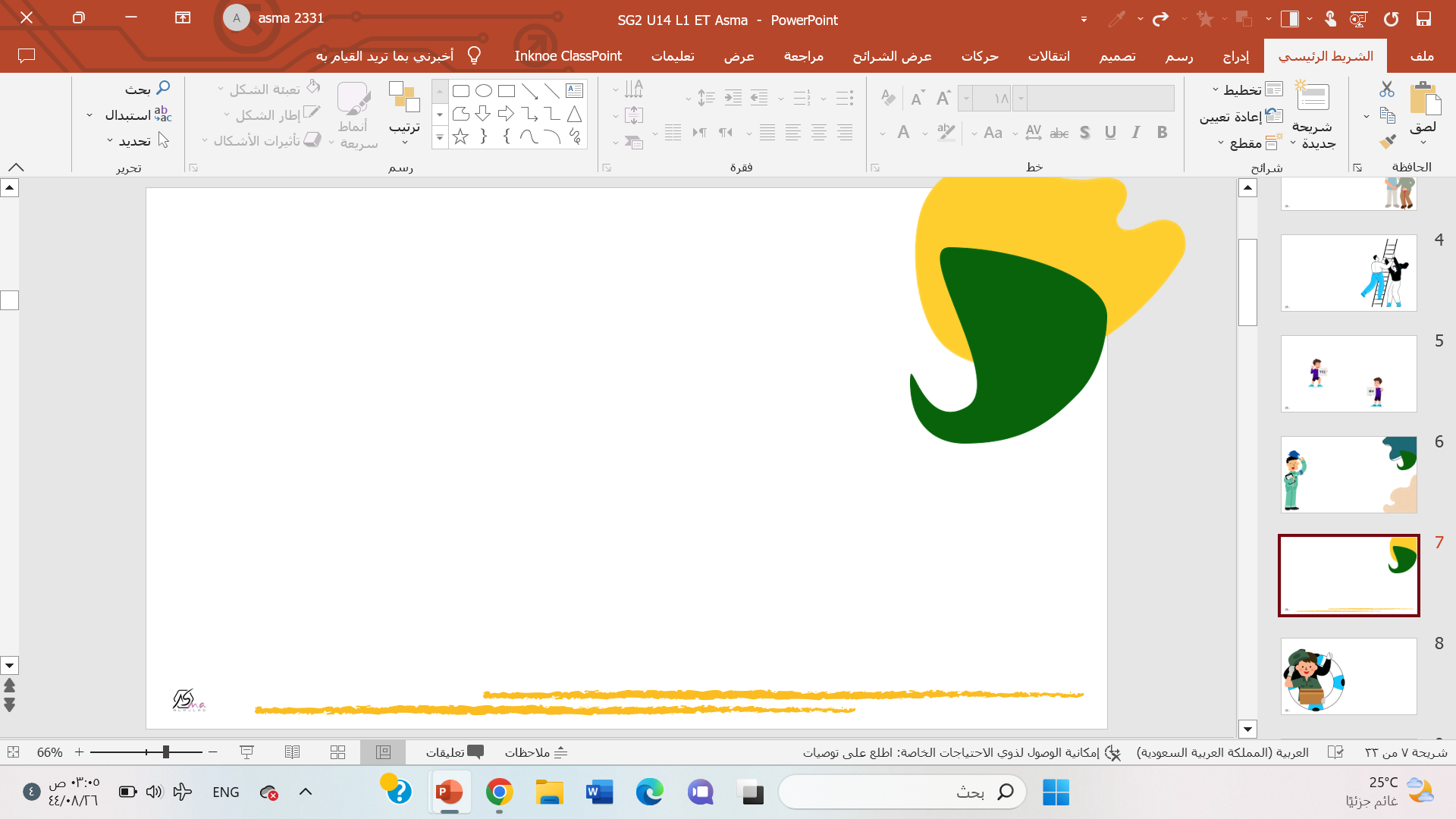 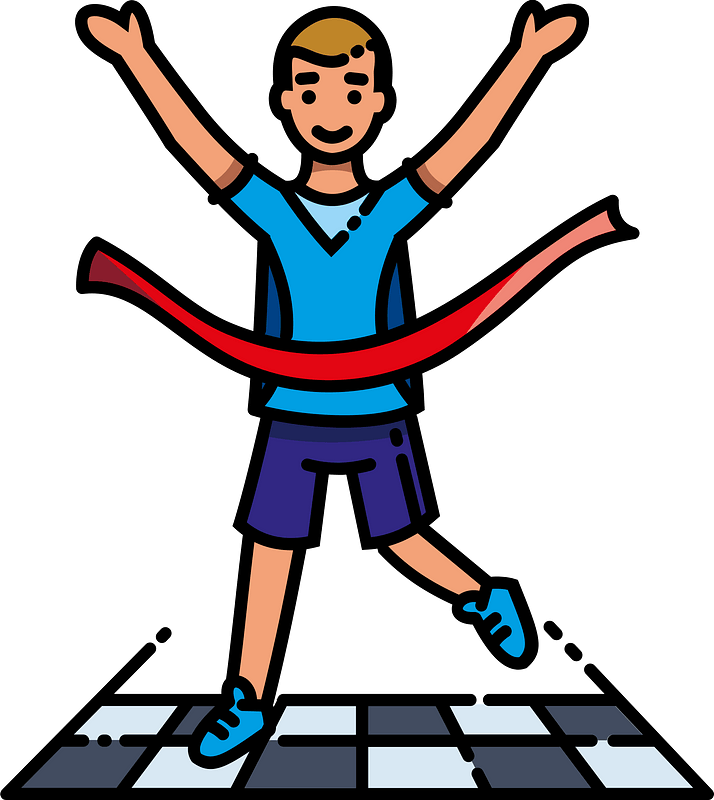 He is fast
Adj
He is so fast that he won the race.
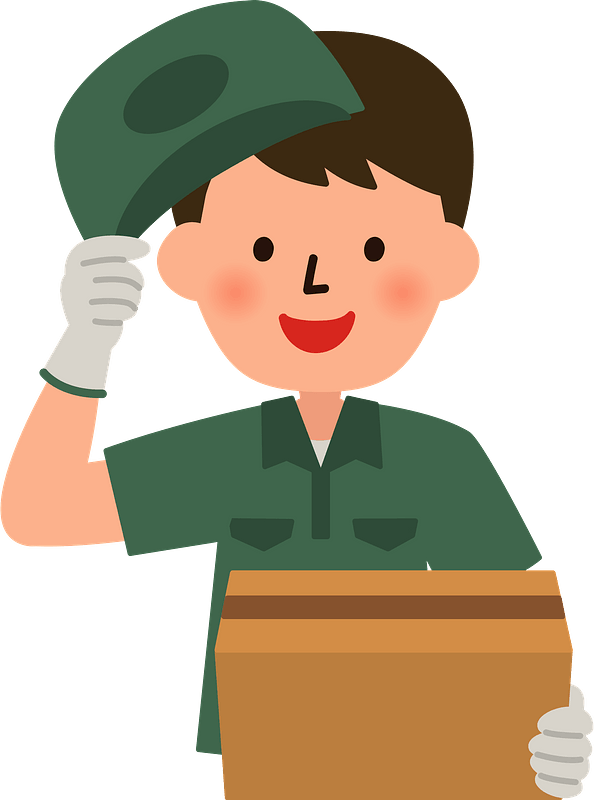 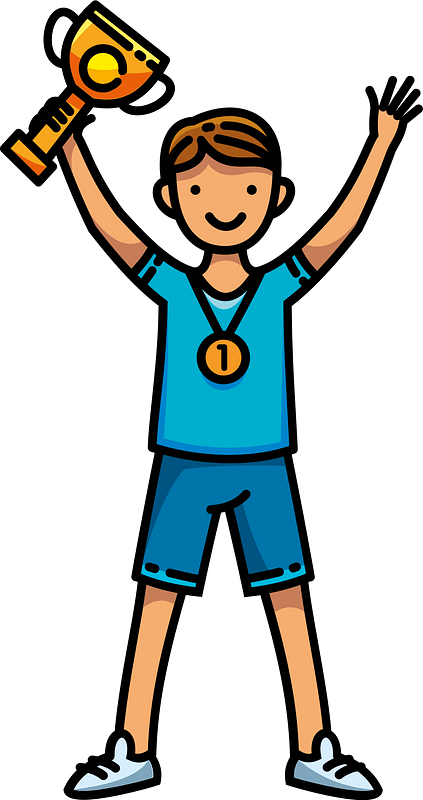 He won the race
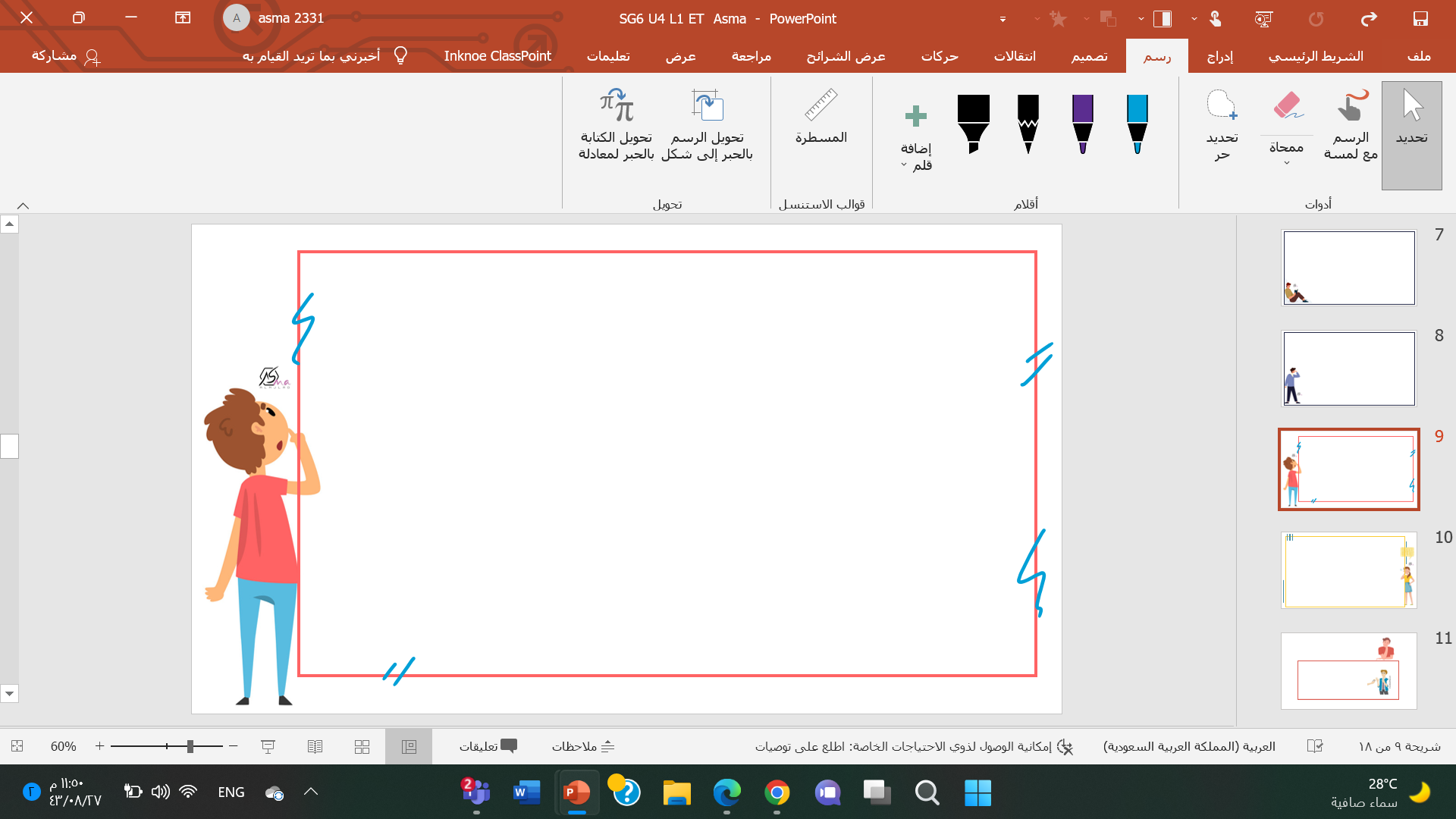 He is so fast that he won the race.
This machine works so loudly that I have a headache
Make a mind map
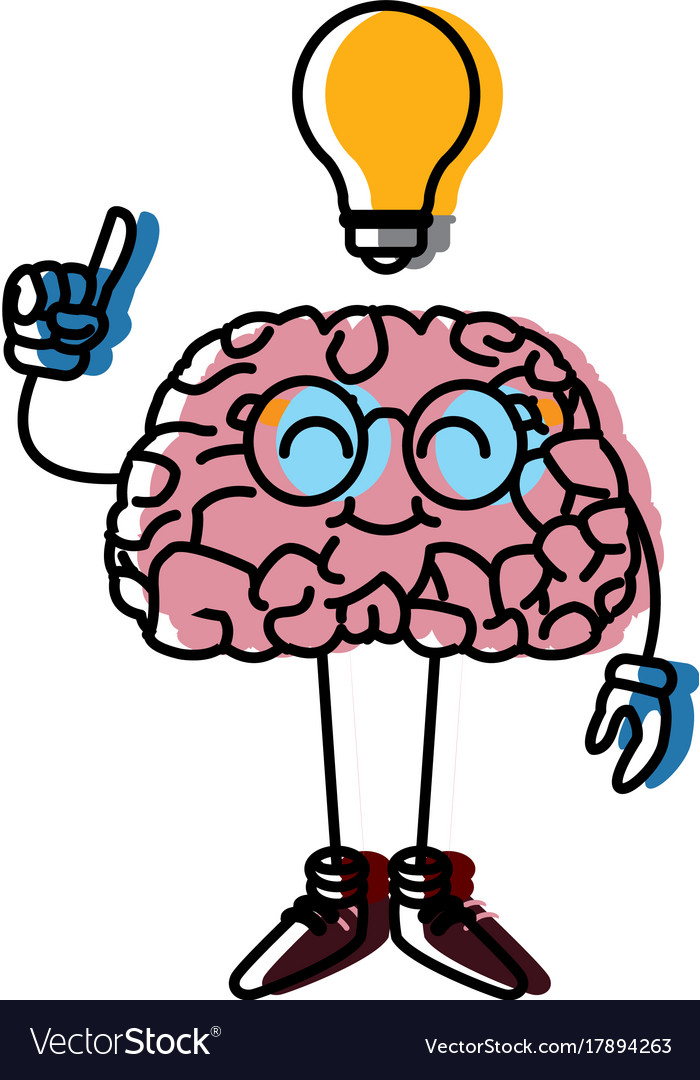 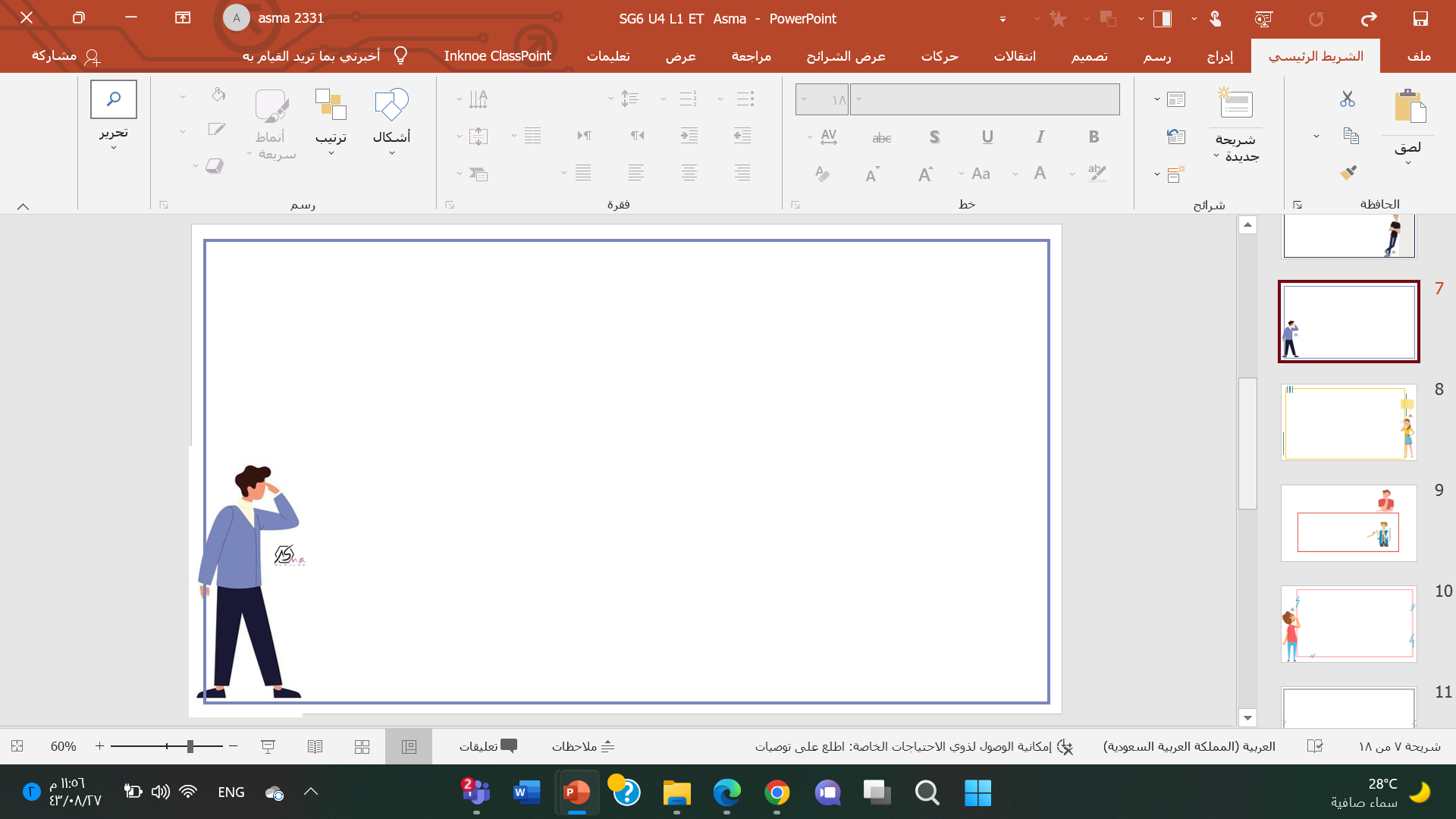 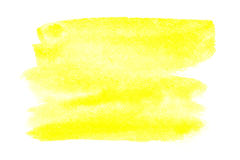 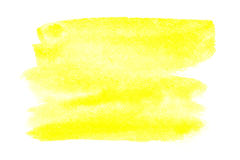 So much ……that
So many ……that
It uses with plural count nouns
Apples - books  -
It uses with Noncount nouns
- Time  - noise -
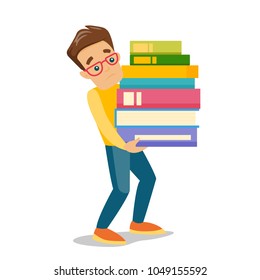 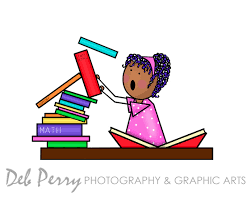 she has so much Homework that she can’t go to the park.
He has so many books that he can’t hardly carry them
Complete:

I drink so …………..coffee that I couldn’t sleep well
Complete:

There are so ……..…cars that we couldn’t park,
Much
MANY
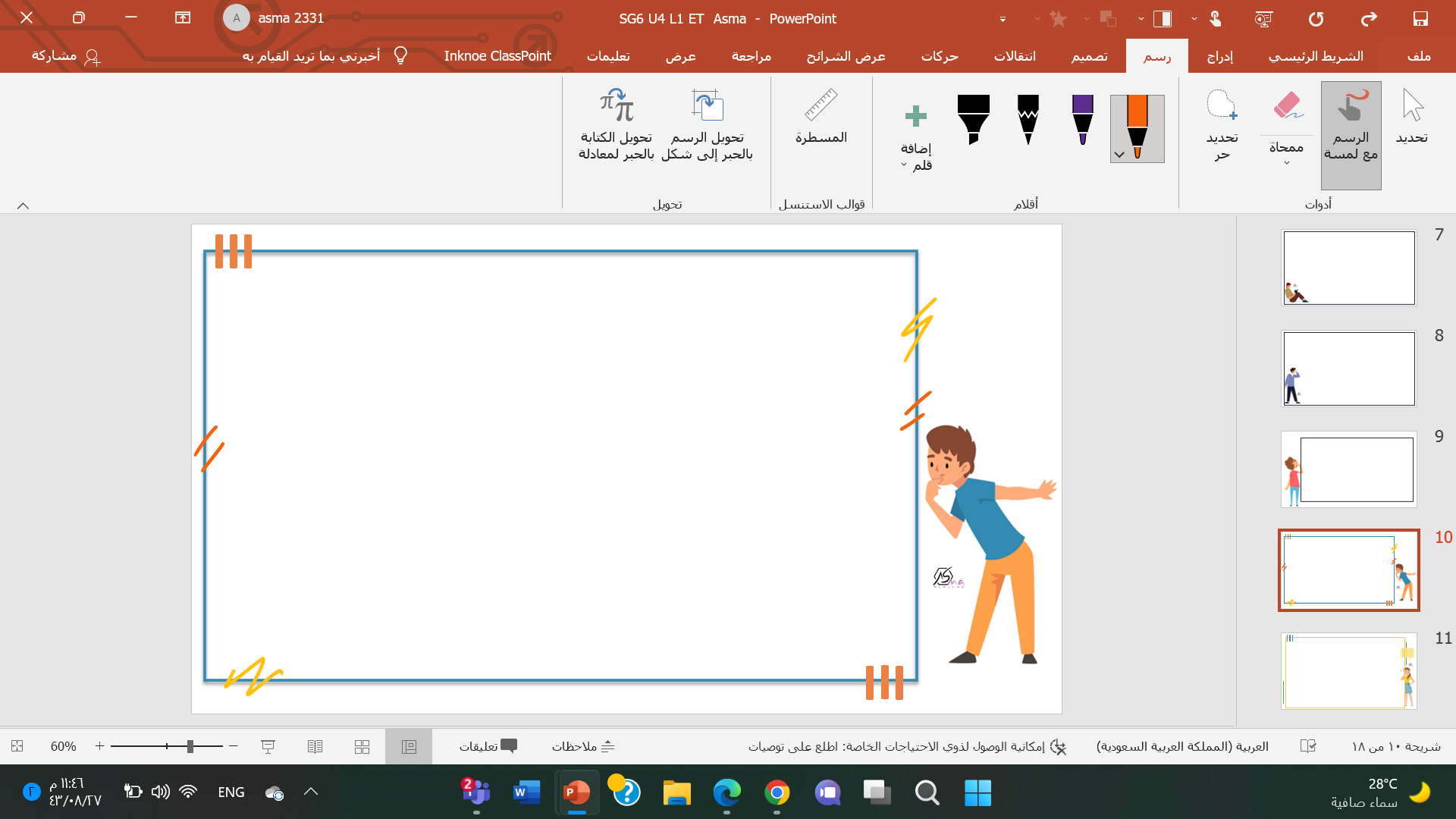 They wear such cheap shoes that I bought
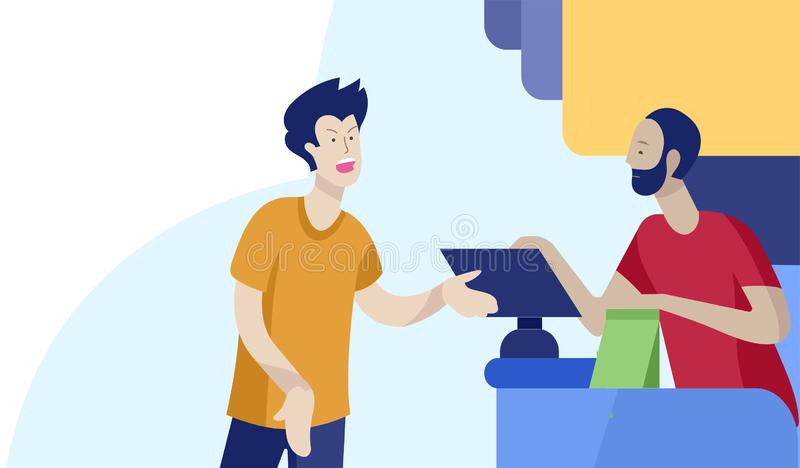 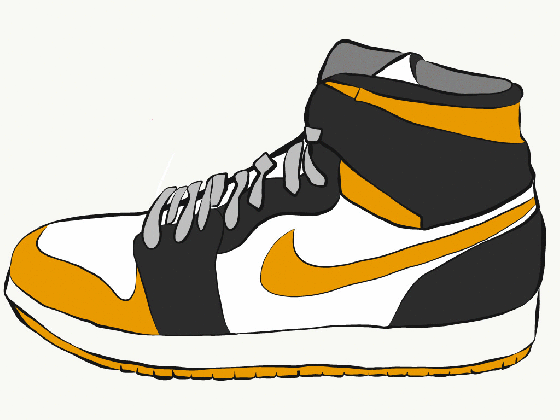 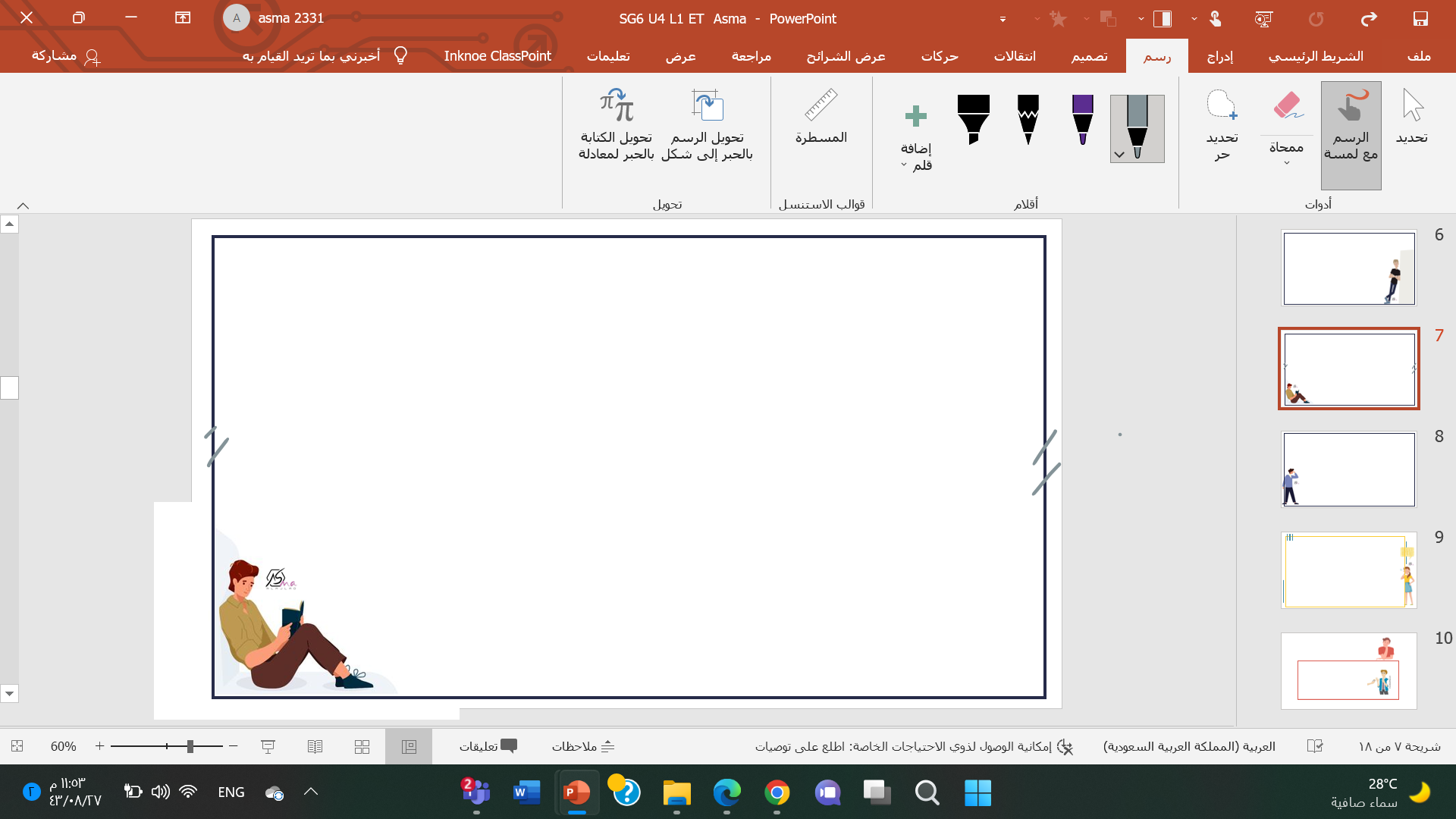 It was such a good movie that many people watches it.
Adj   + noun
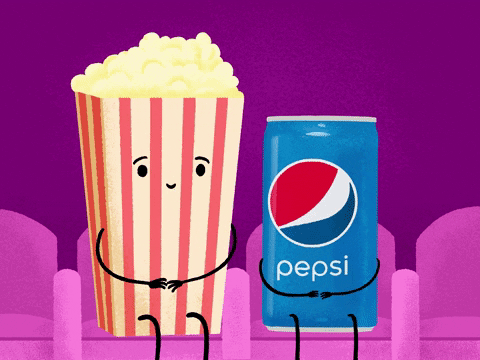 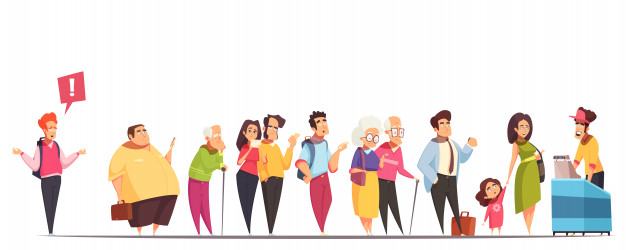 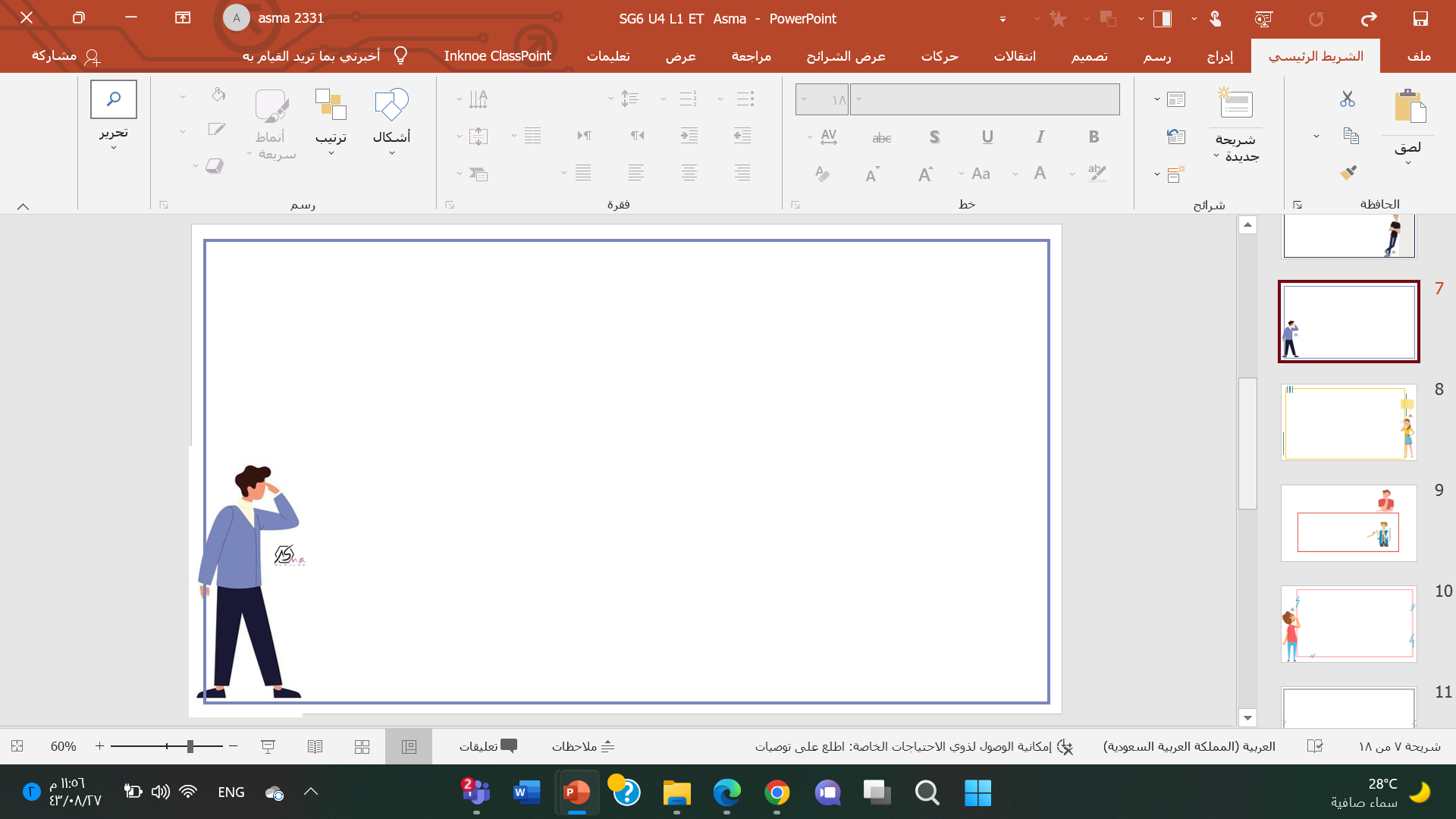 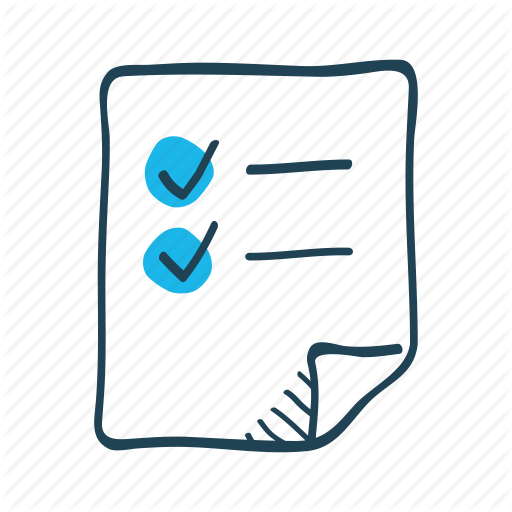 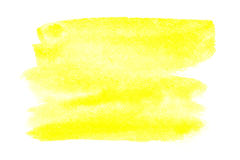 So.…..that
such …..that
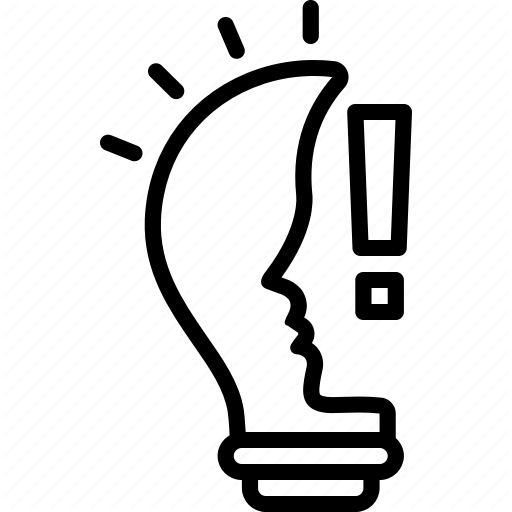 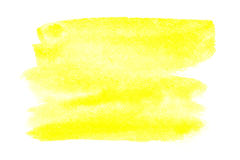 So many +count noun + that



So much + Noncount noun + that
Make the meaning of an adj or adv stronger
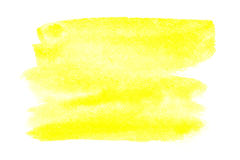 Summarize
Used to show cause or effect
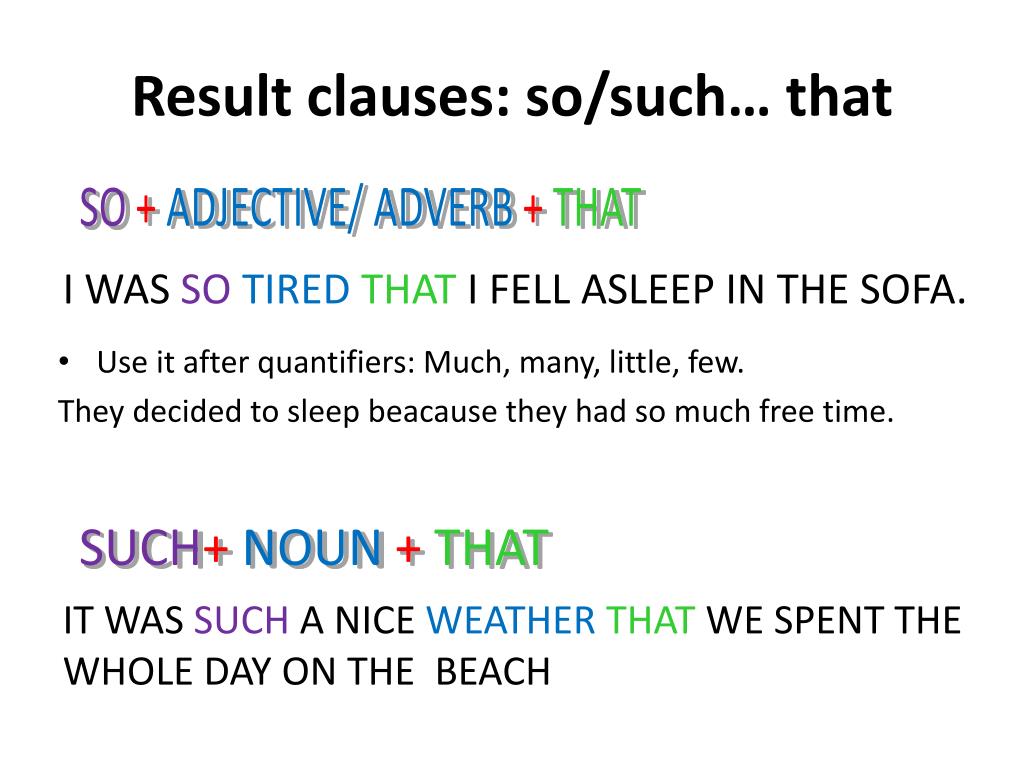 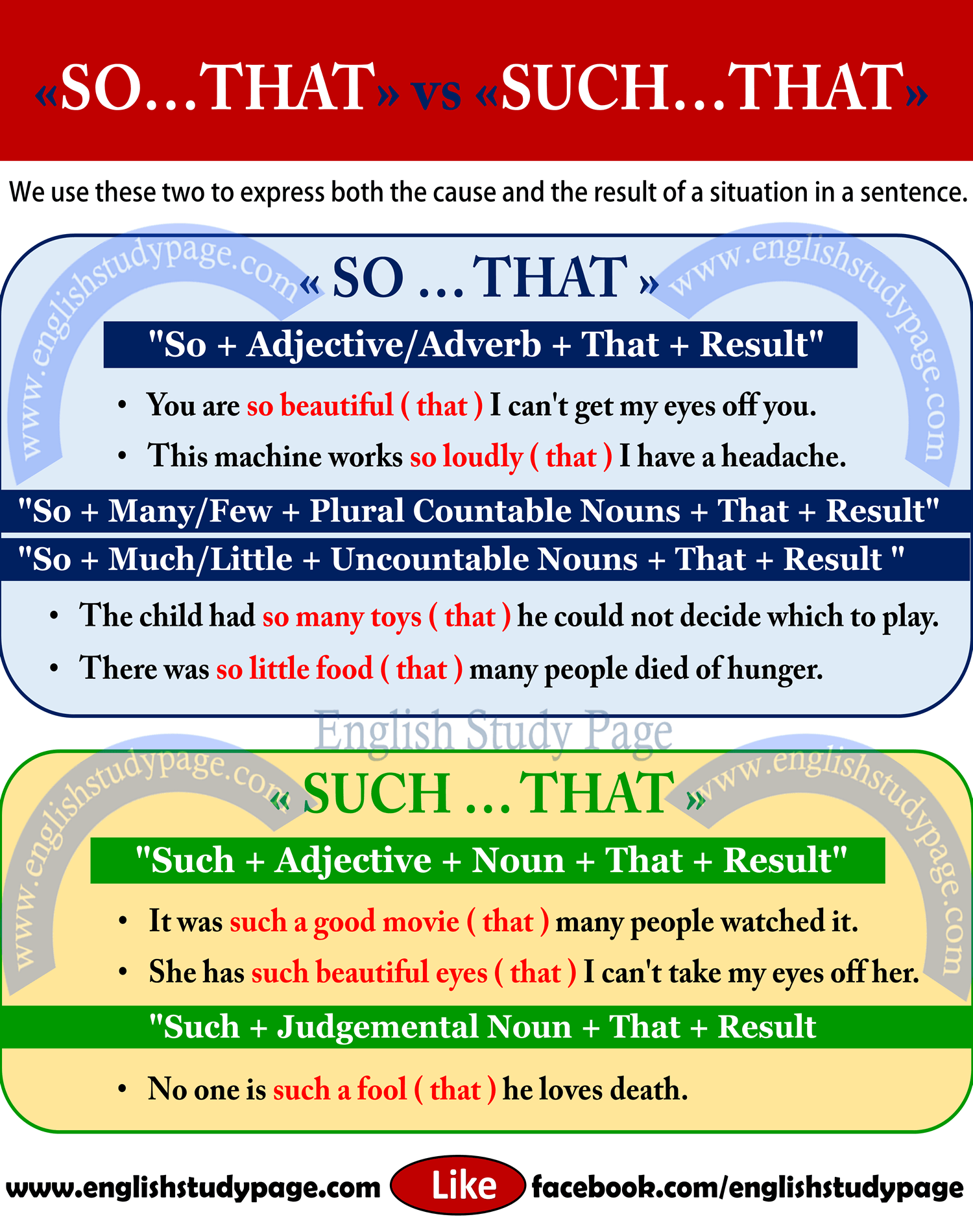 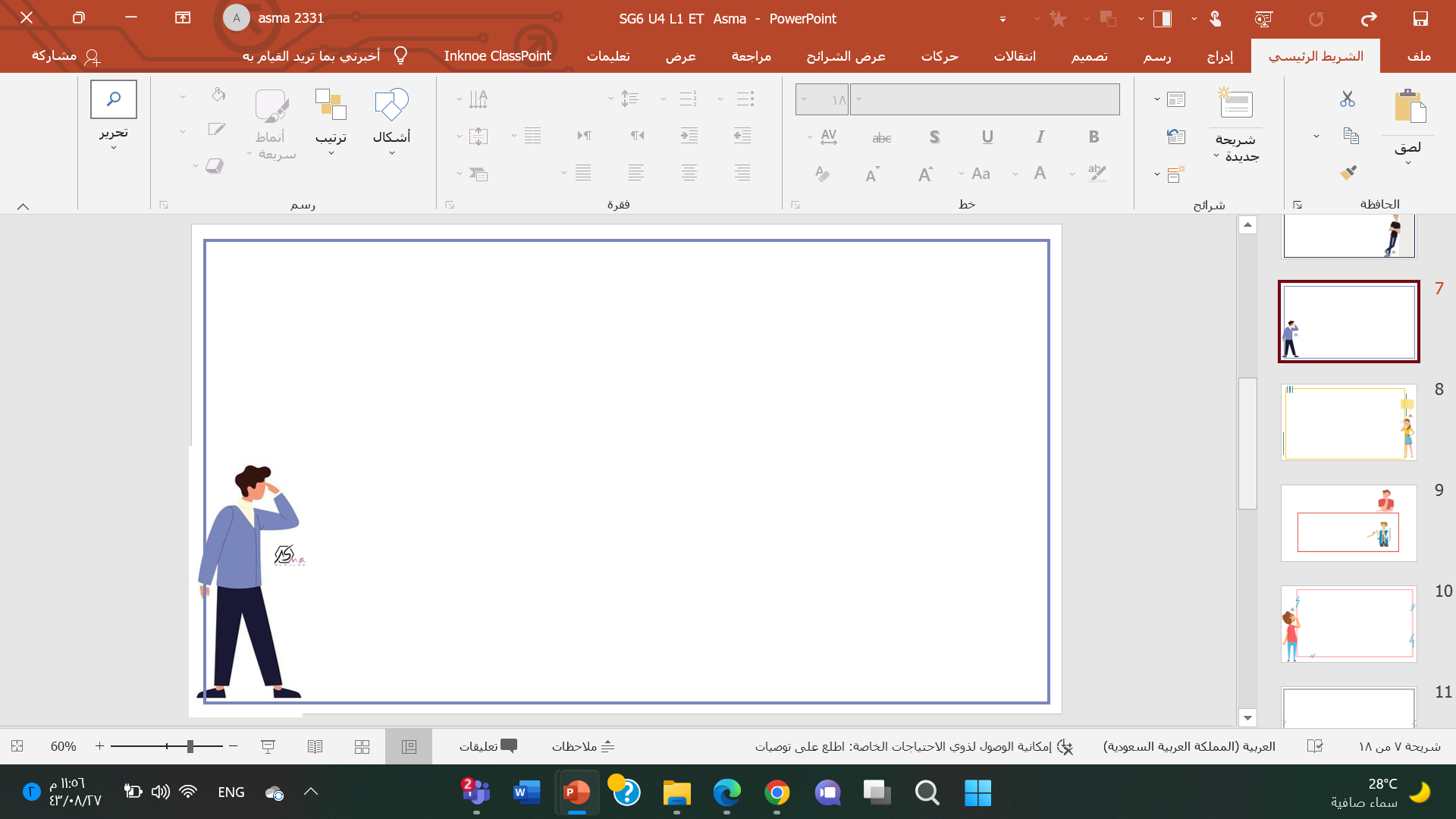 Jeddah is such a beautiful city that 
we visit it every month.
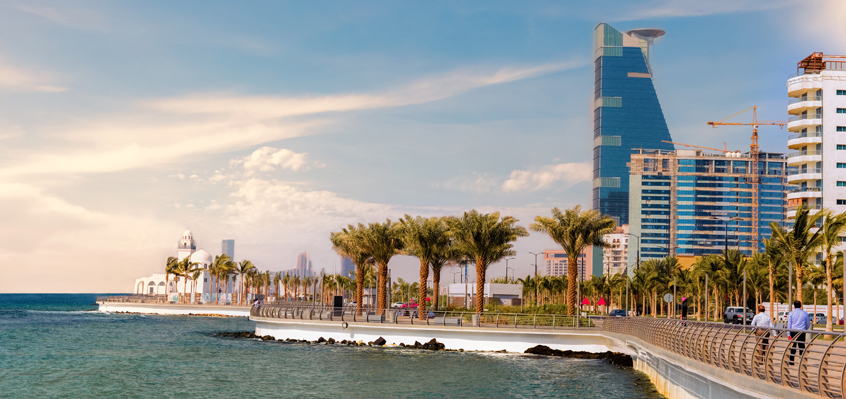 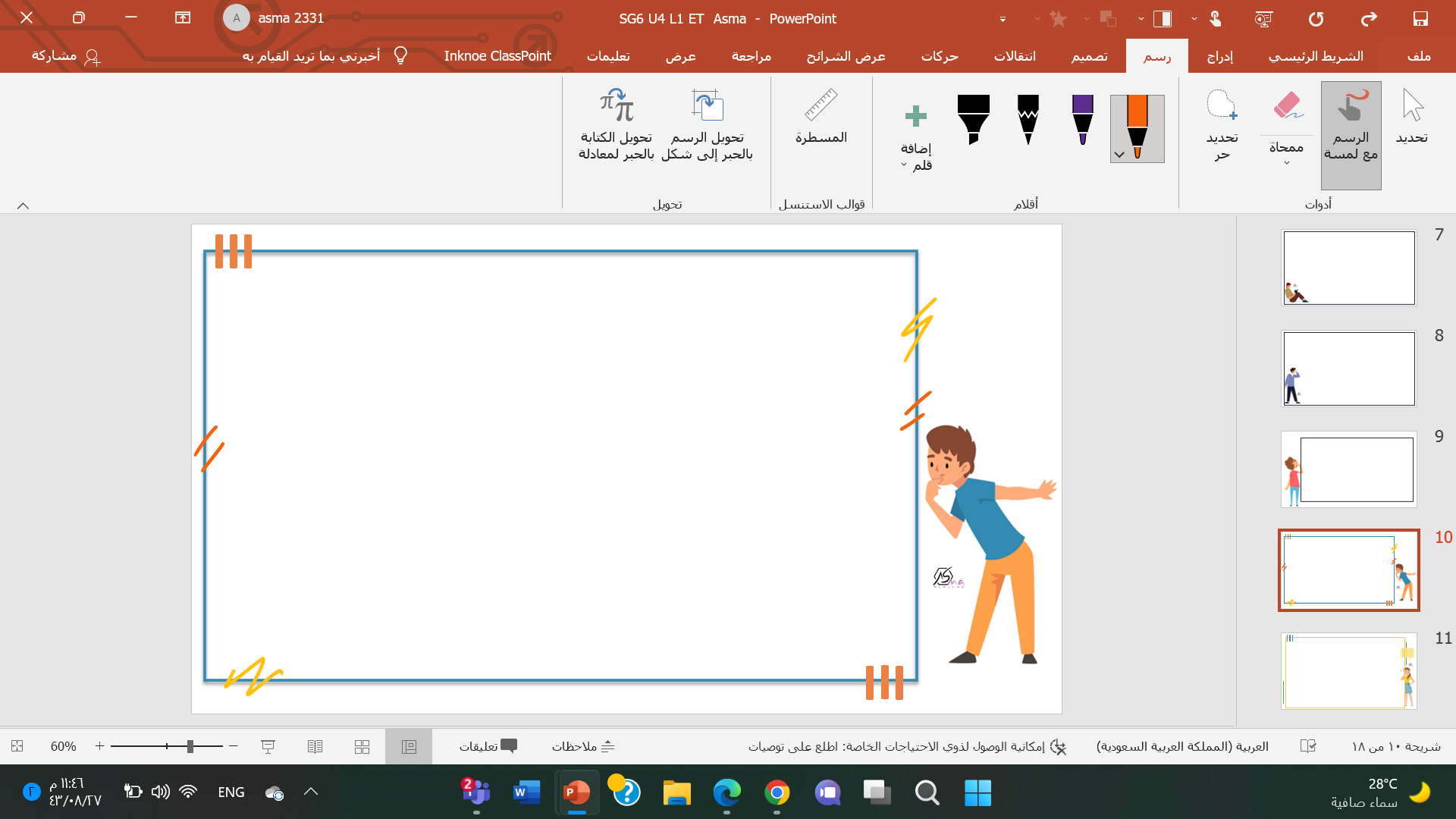 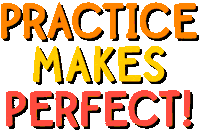 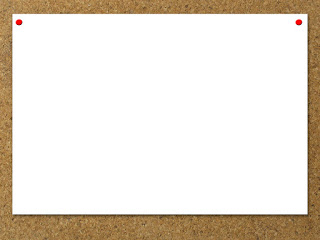 I was
 (so- such)
tired that I fell asleep in the sofa.
It was
( such – so)
nice weather that we spend the whole day outside
1
2
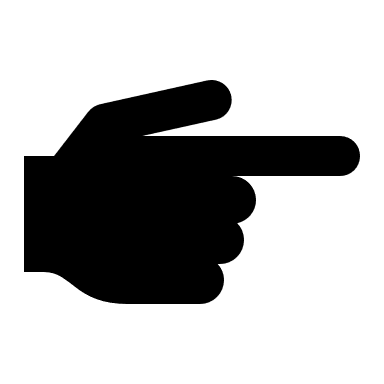 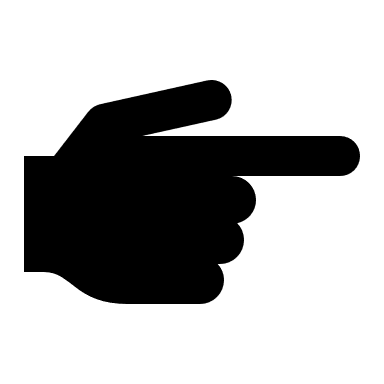 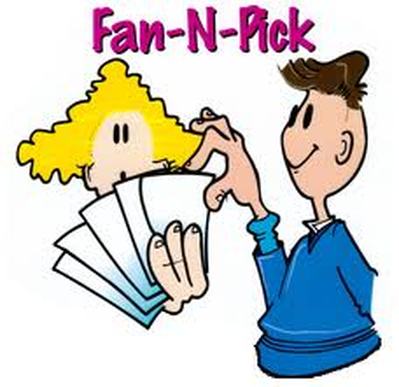 He eats so
 ( many – much )
 sugar that he may be a diabetic
It was
( such – so)
easy question that every body can answer it
3
4
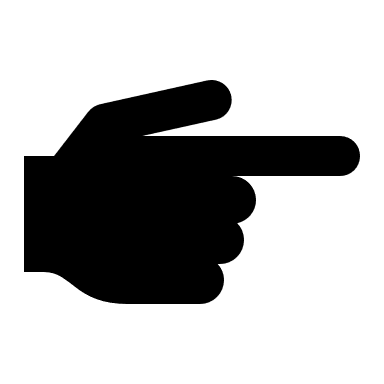 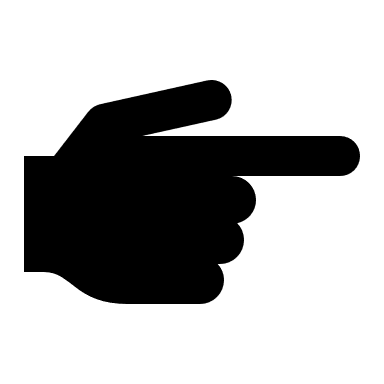 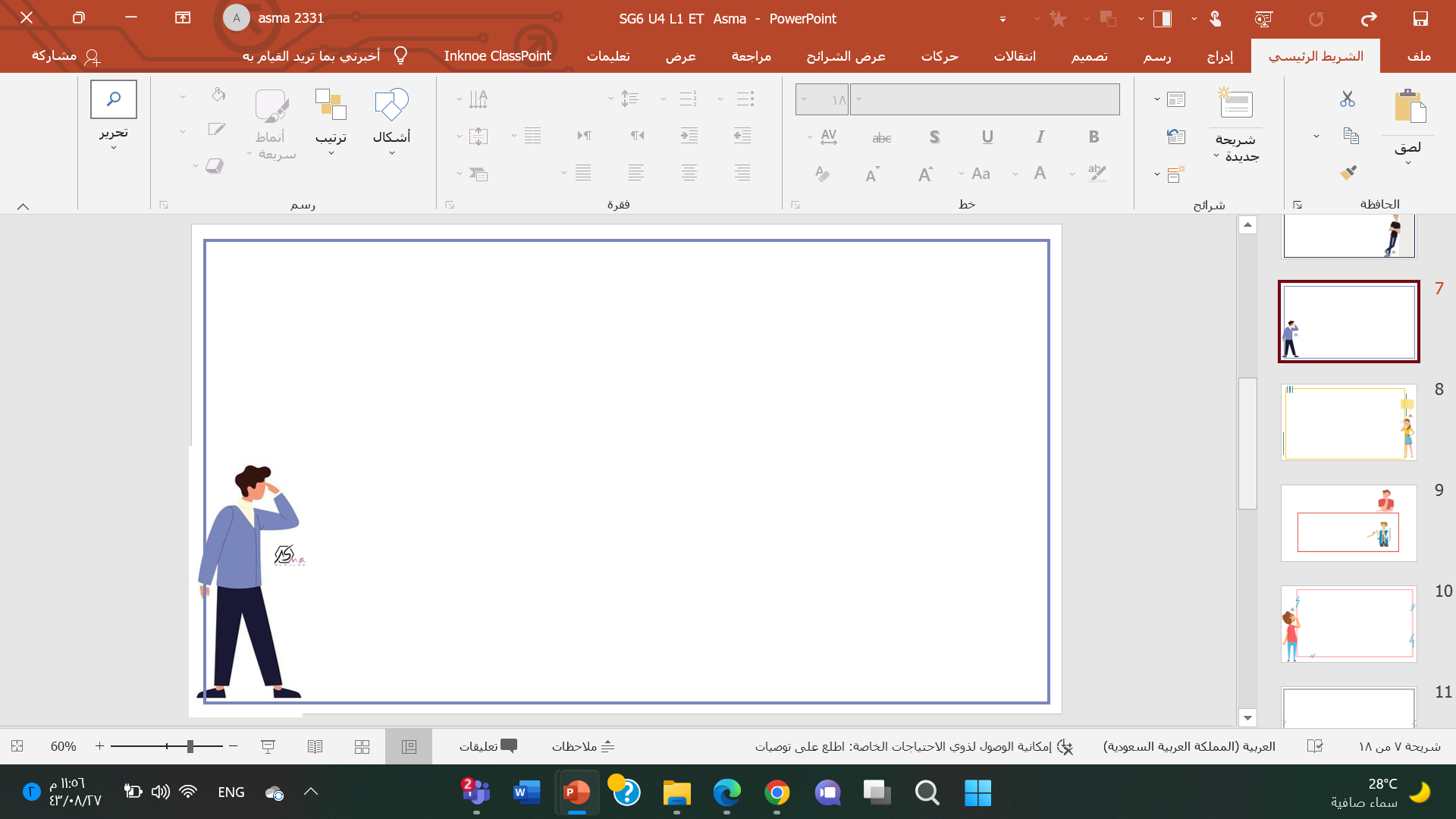 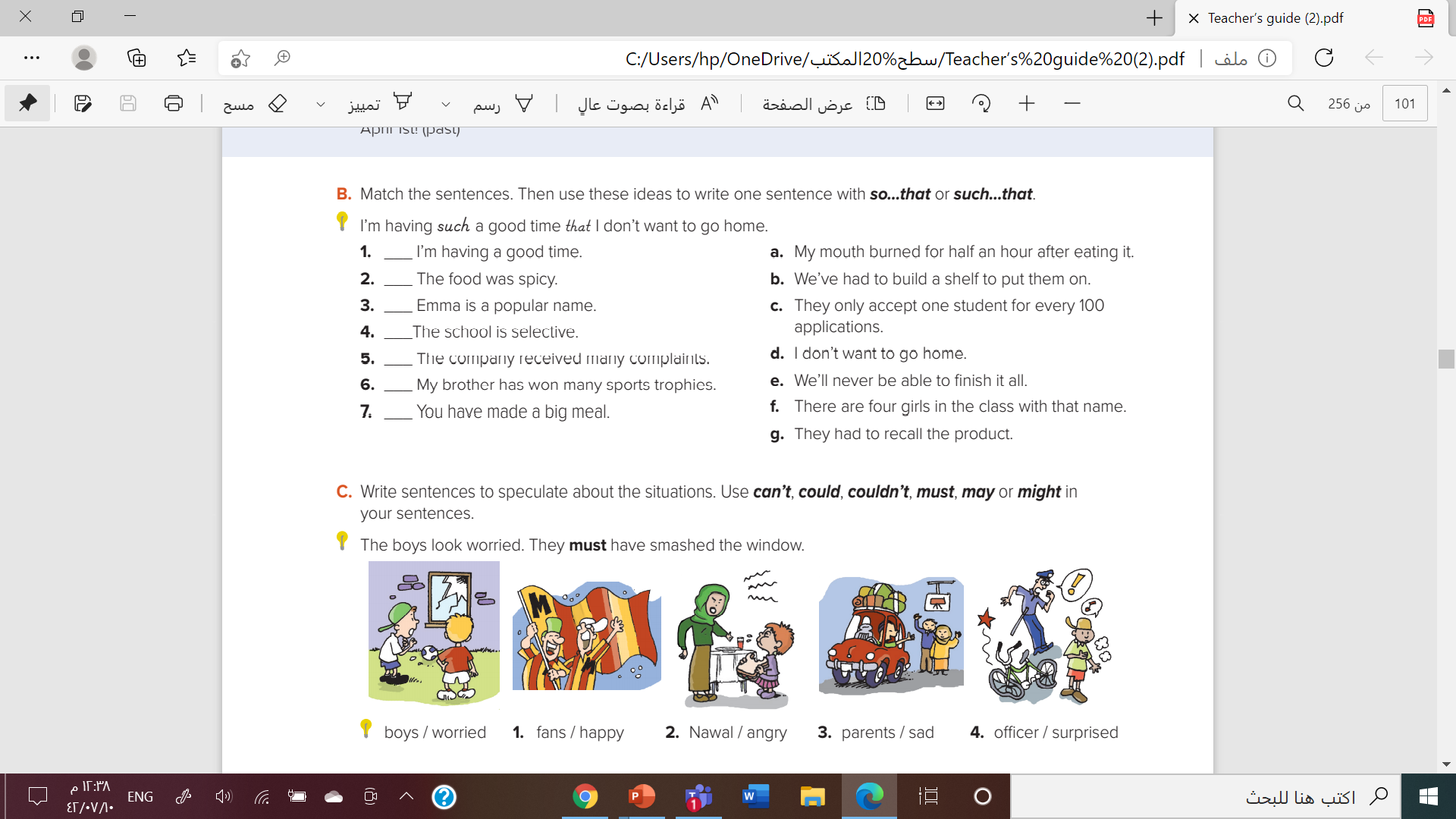 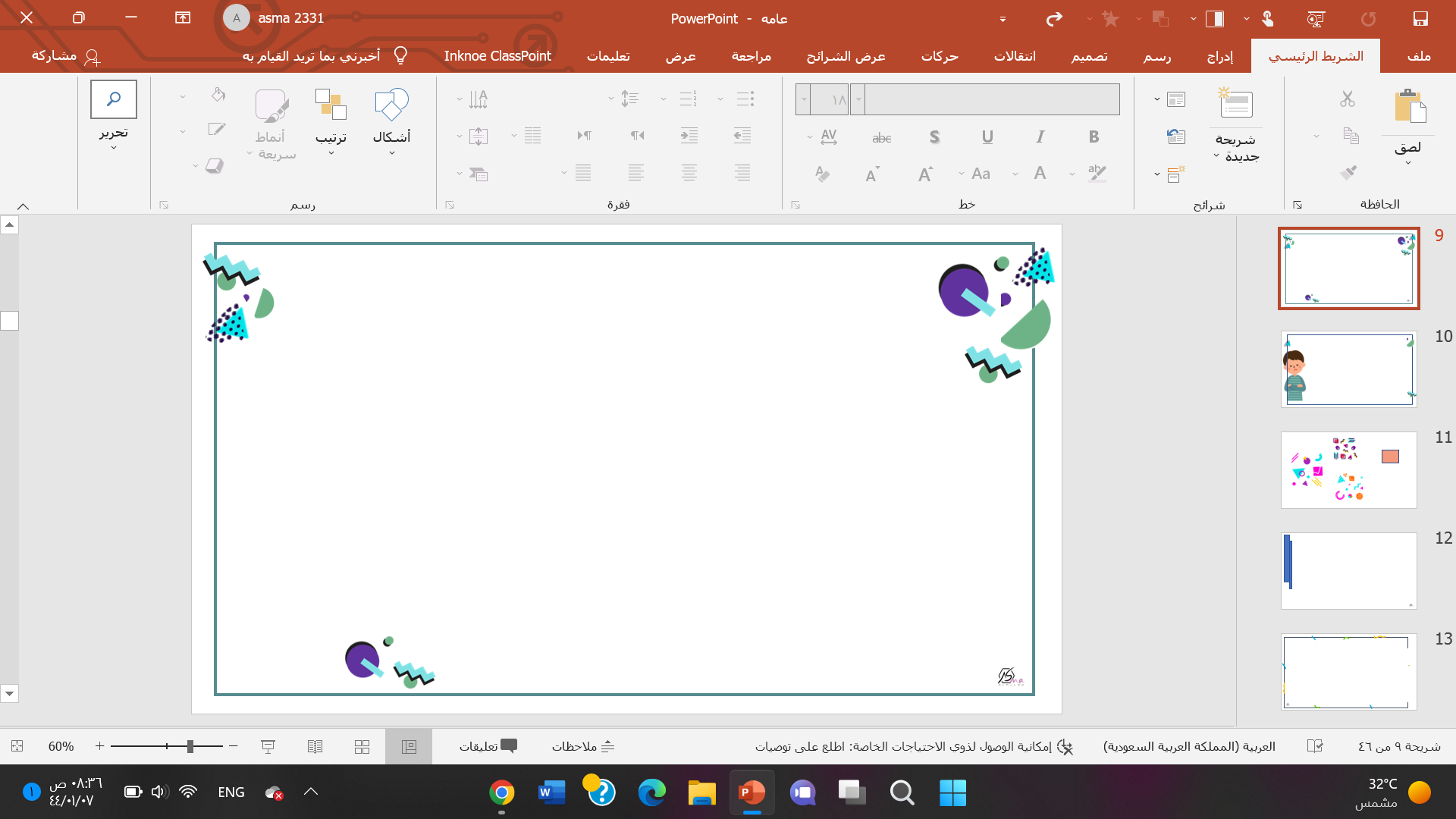 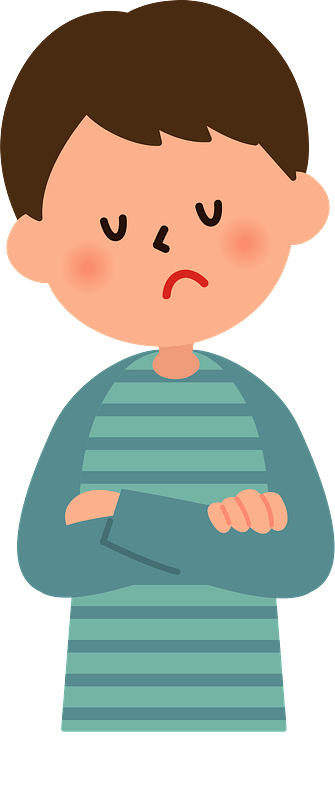 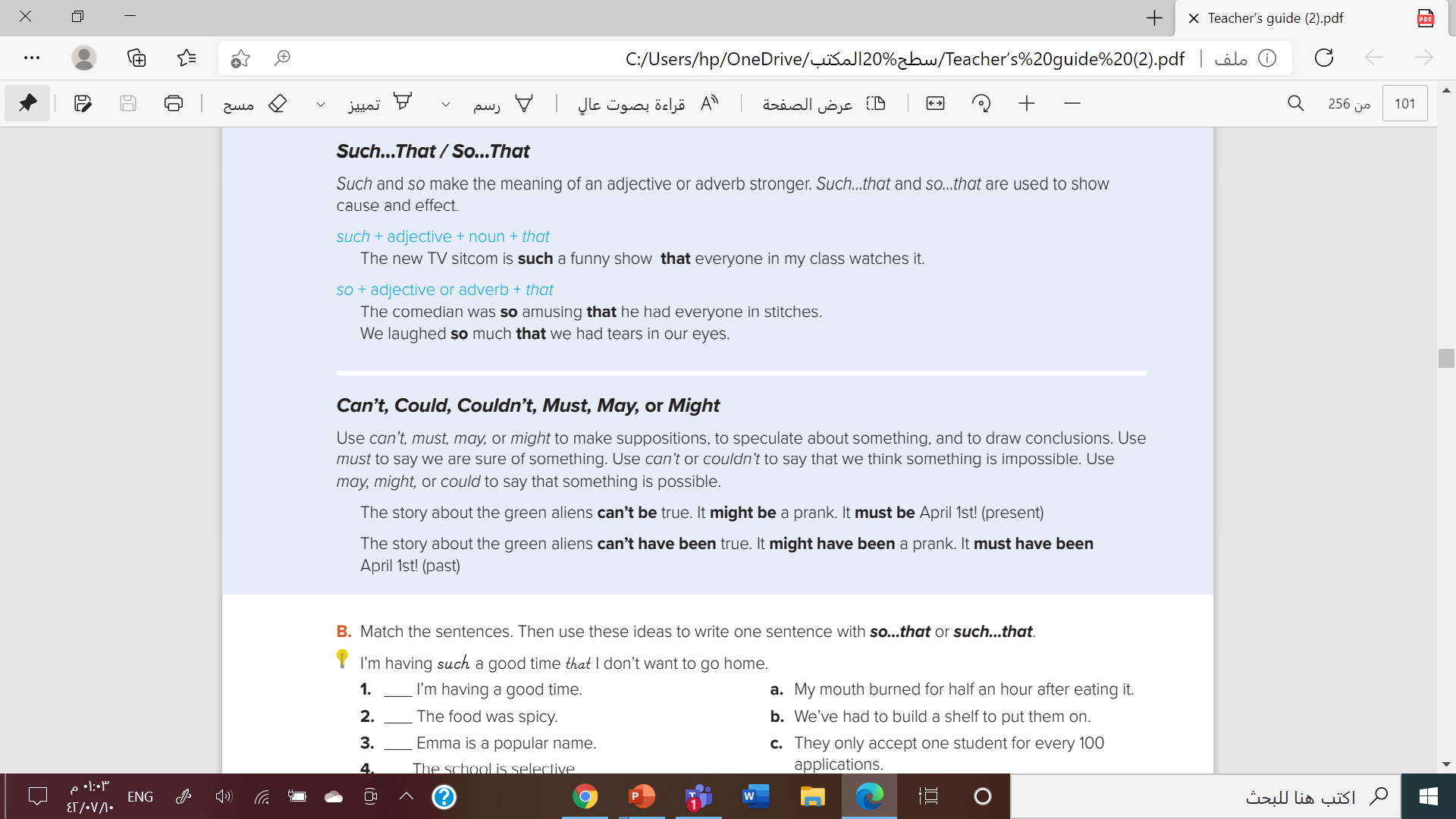 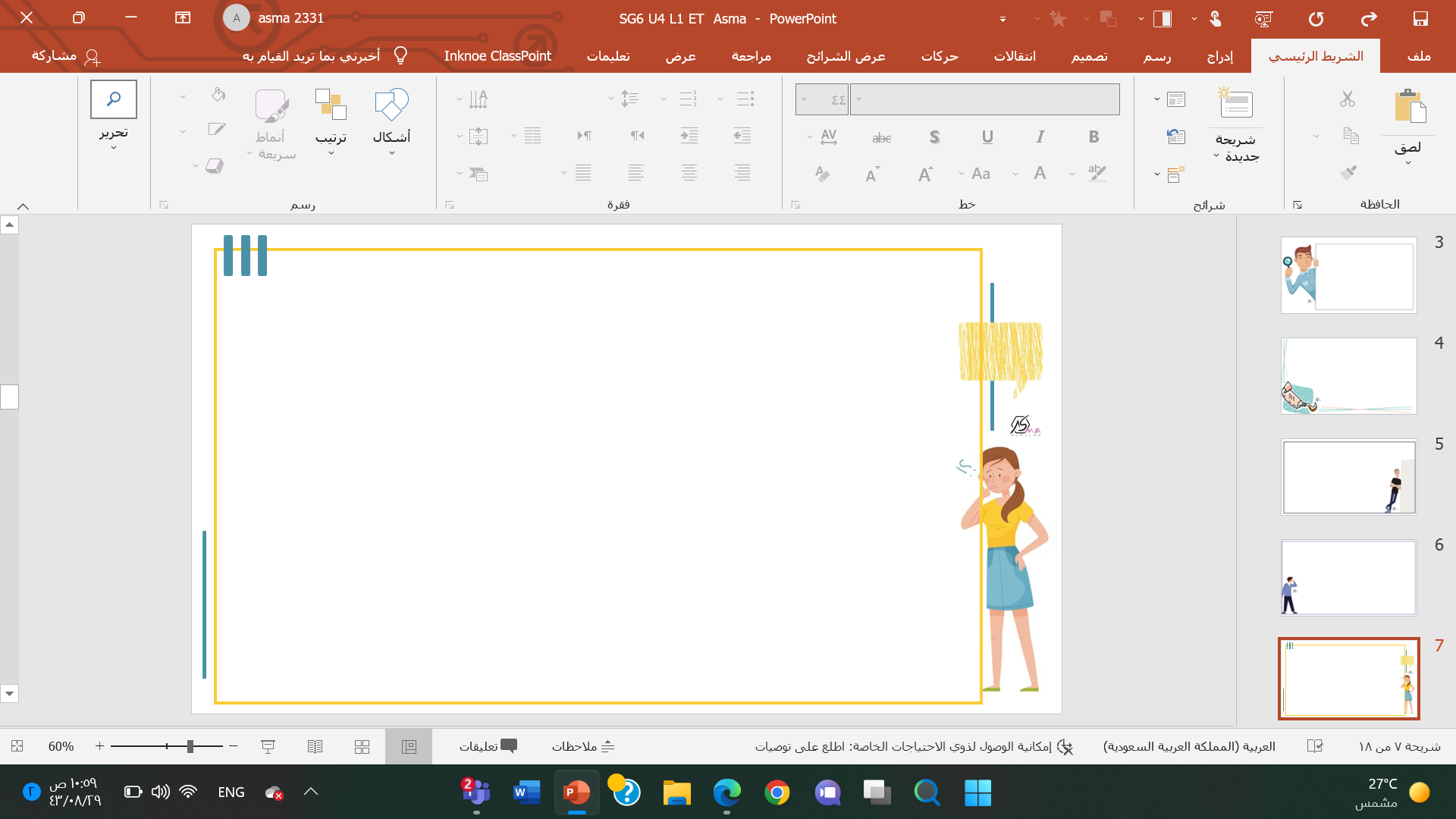 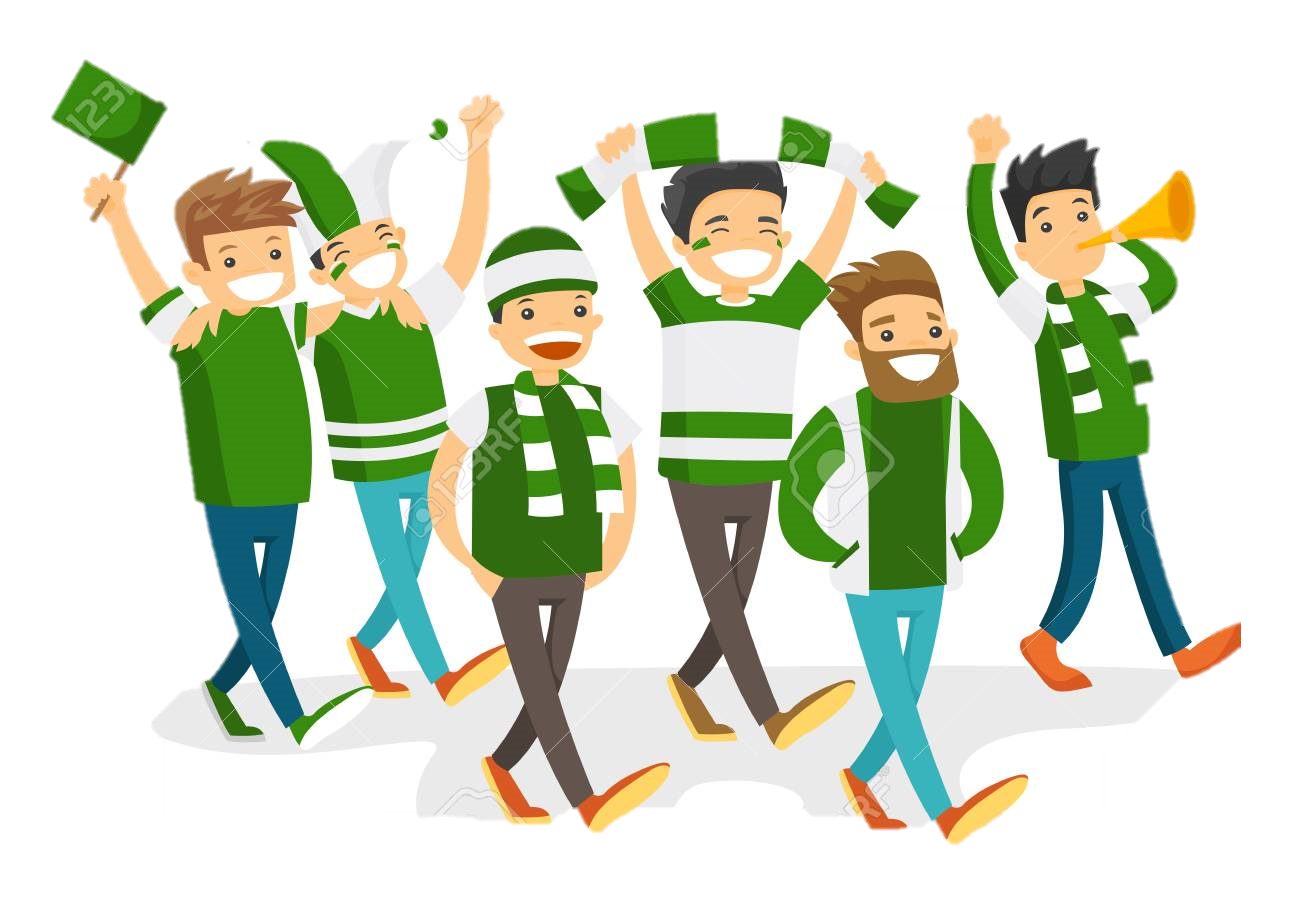 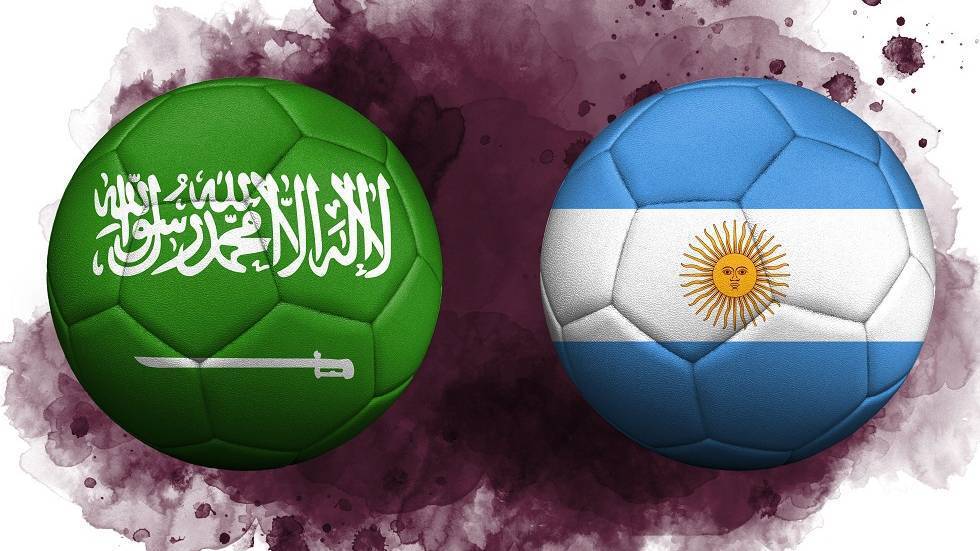 Are they happy?
Do you think their team win?
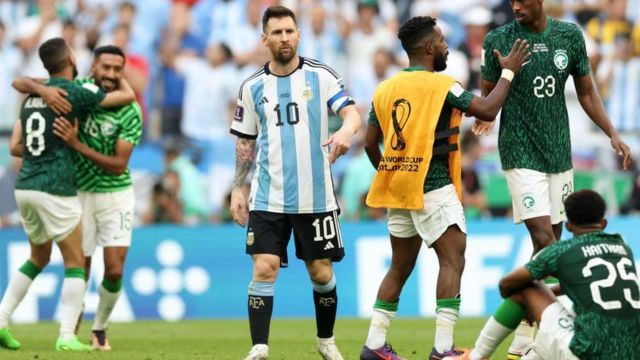 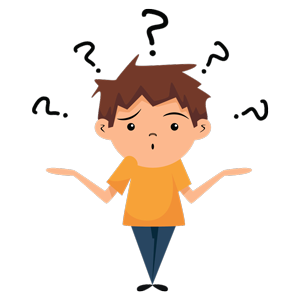 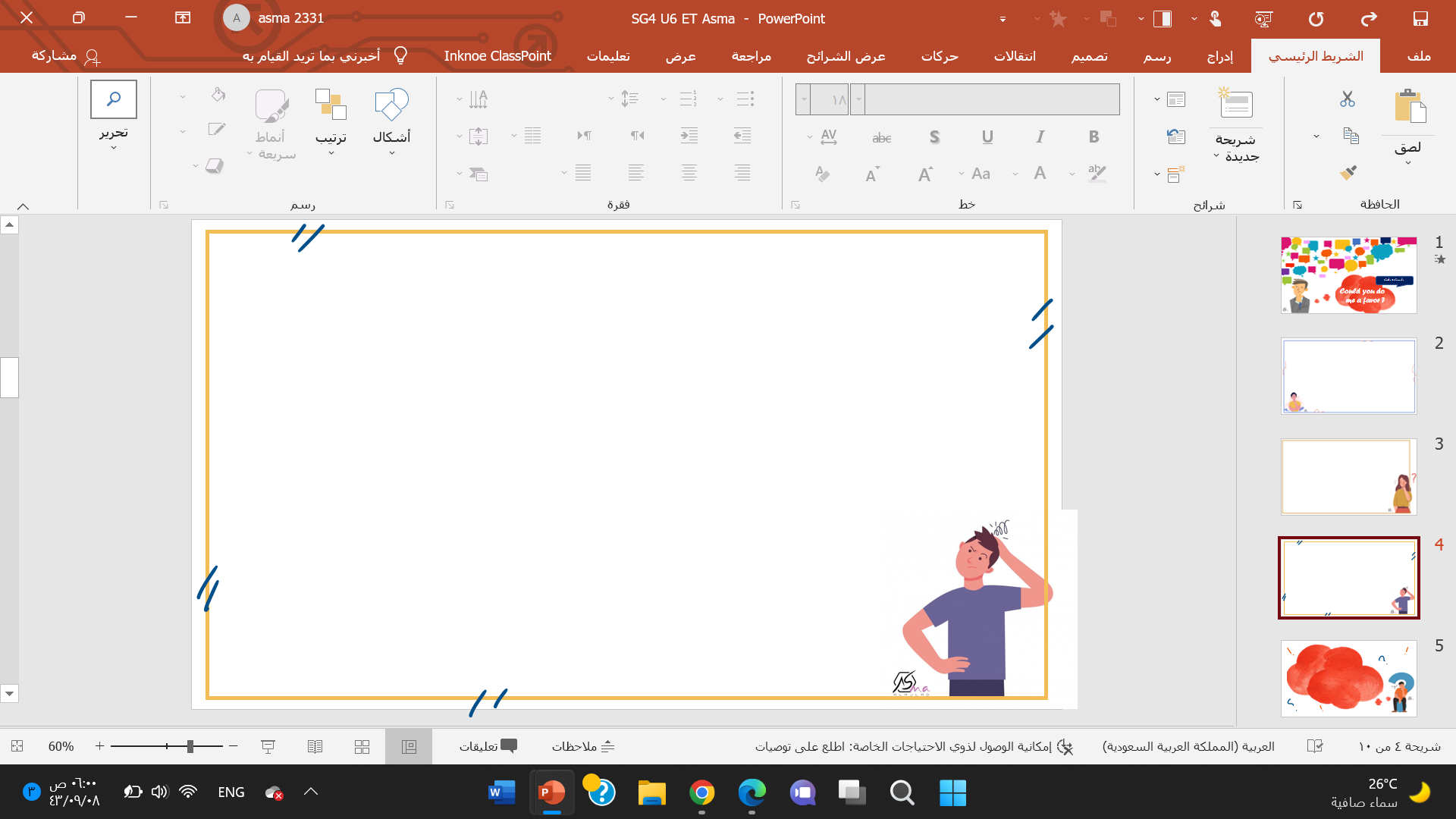 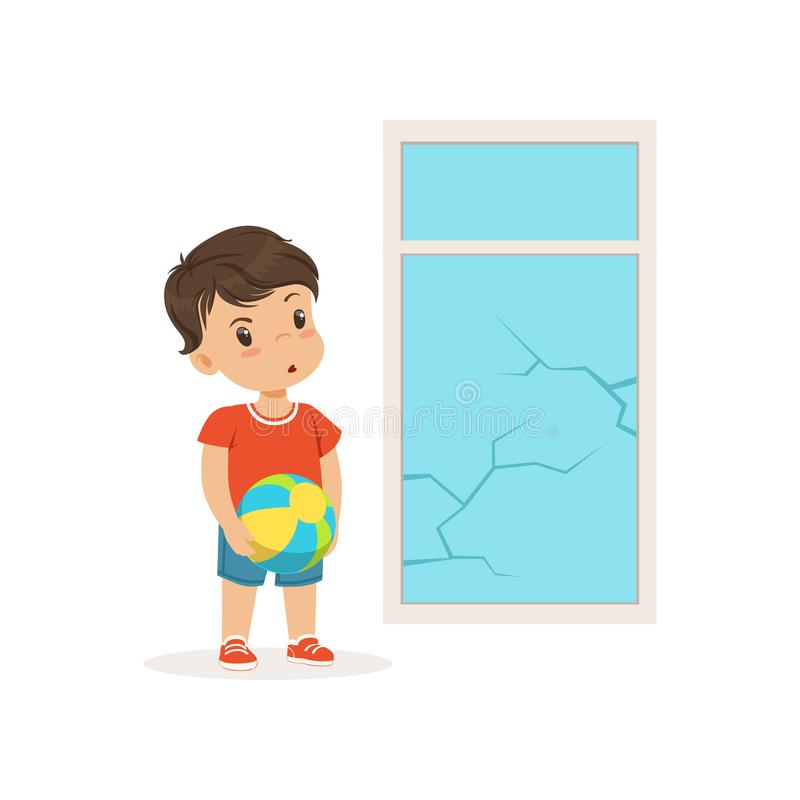 The boy looks worried
He must break the window
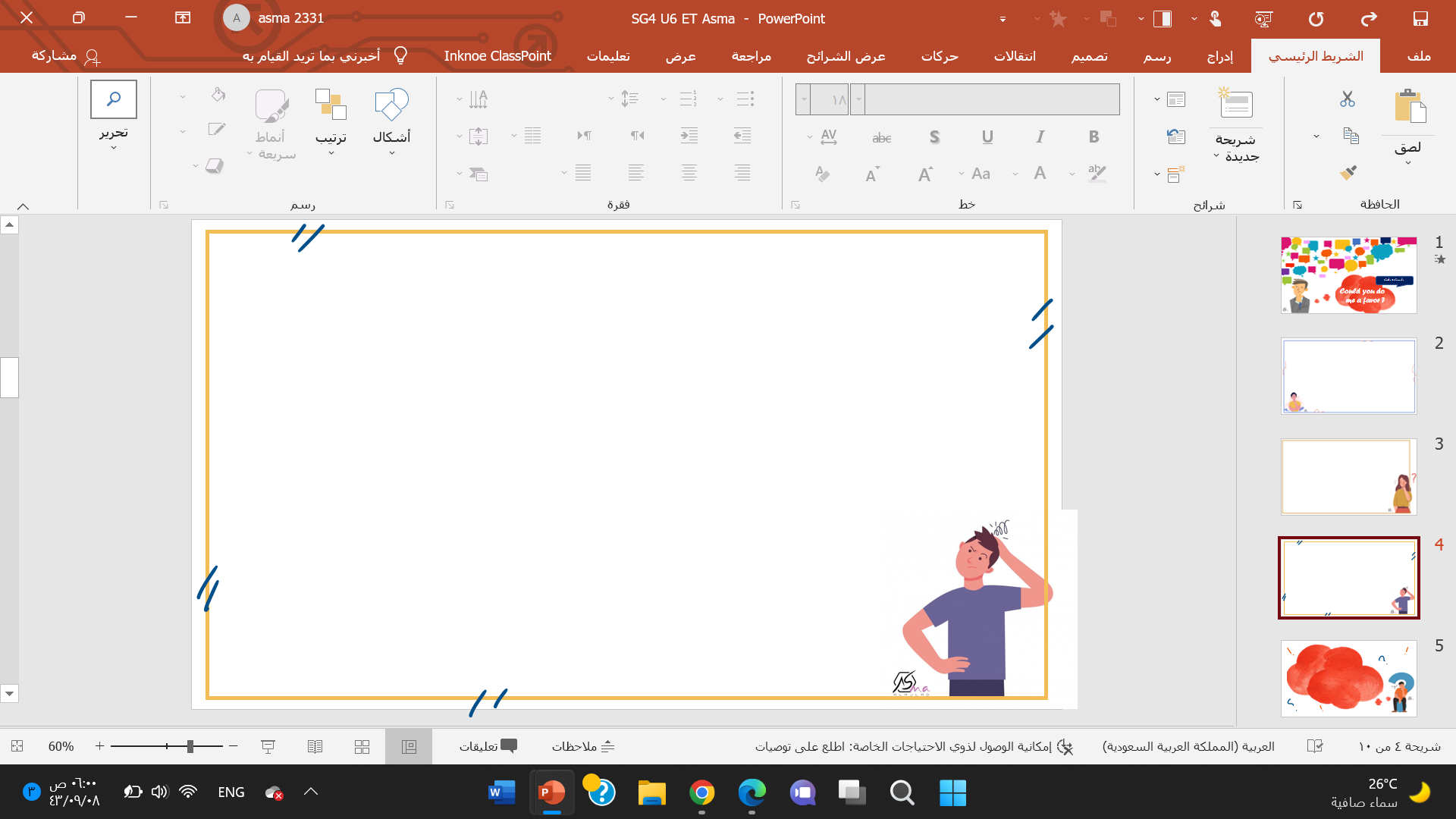 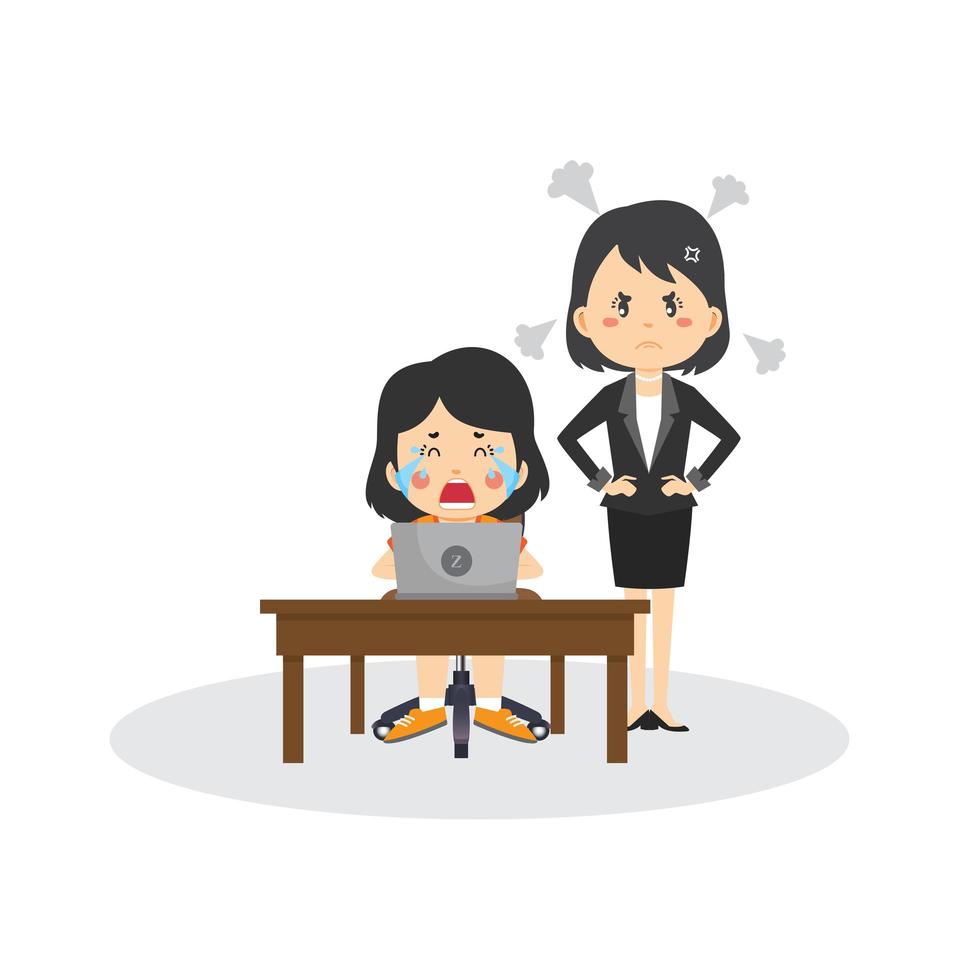 The teacher looks angry
The student mayn’t do the H.W
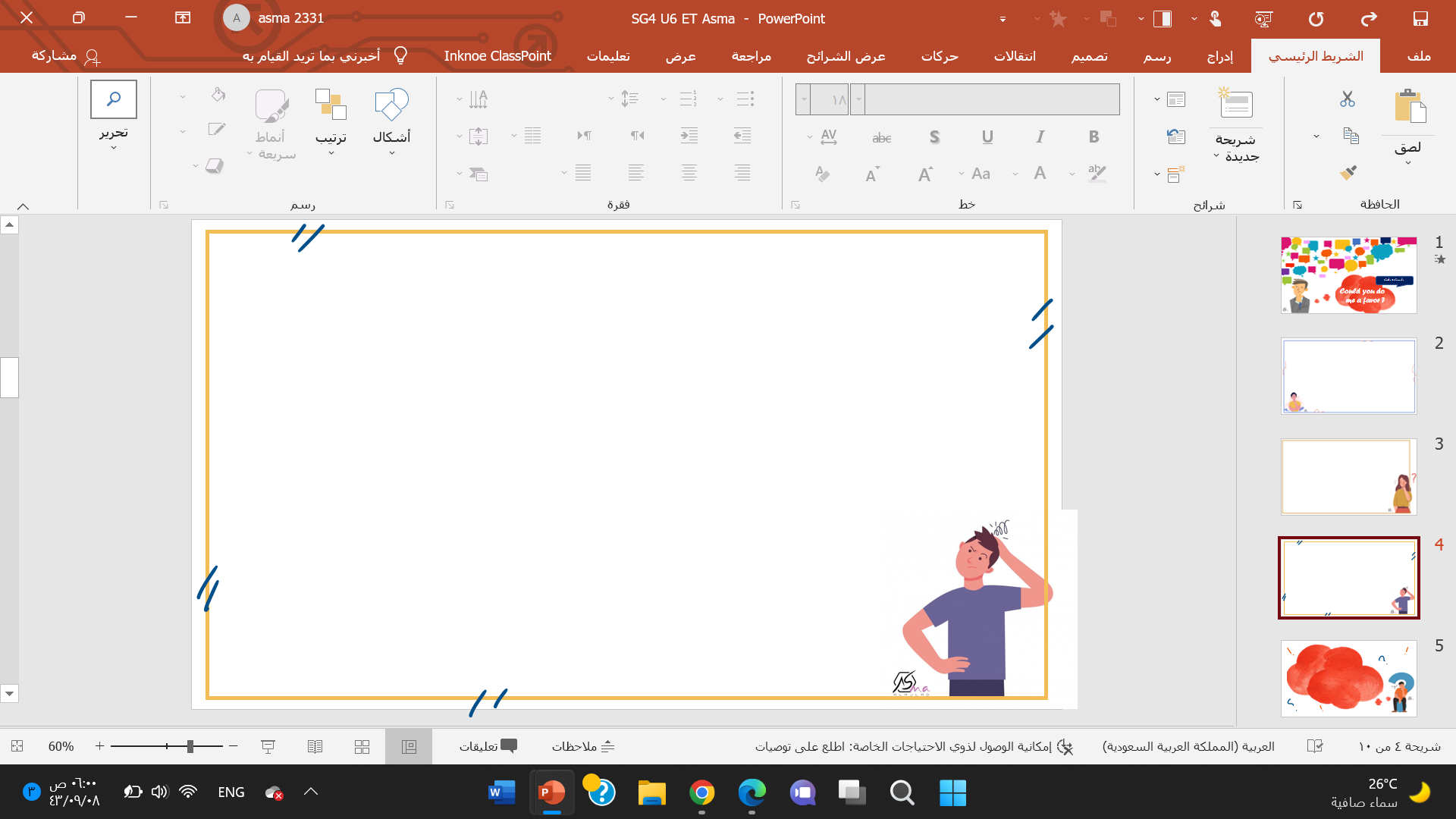 He looks late
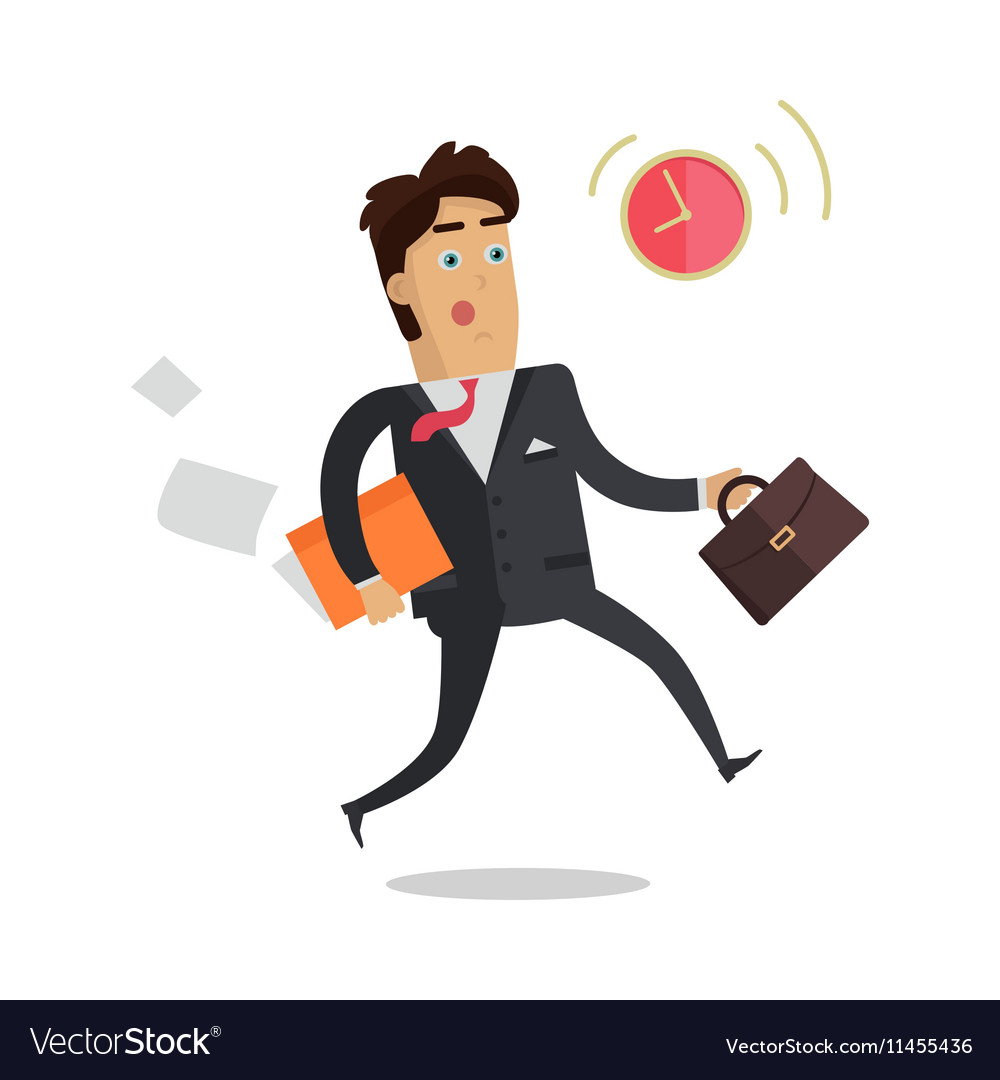 He may have a meeting
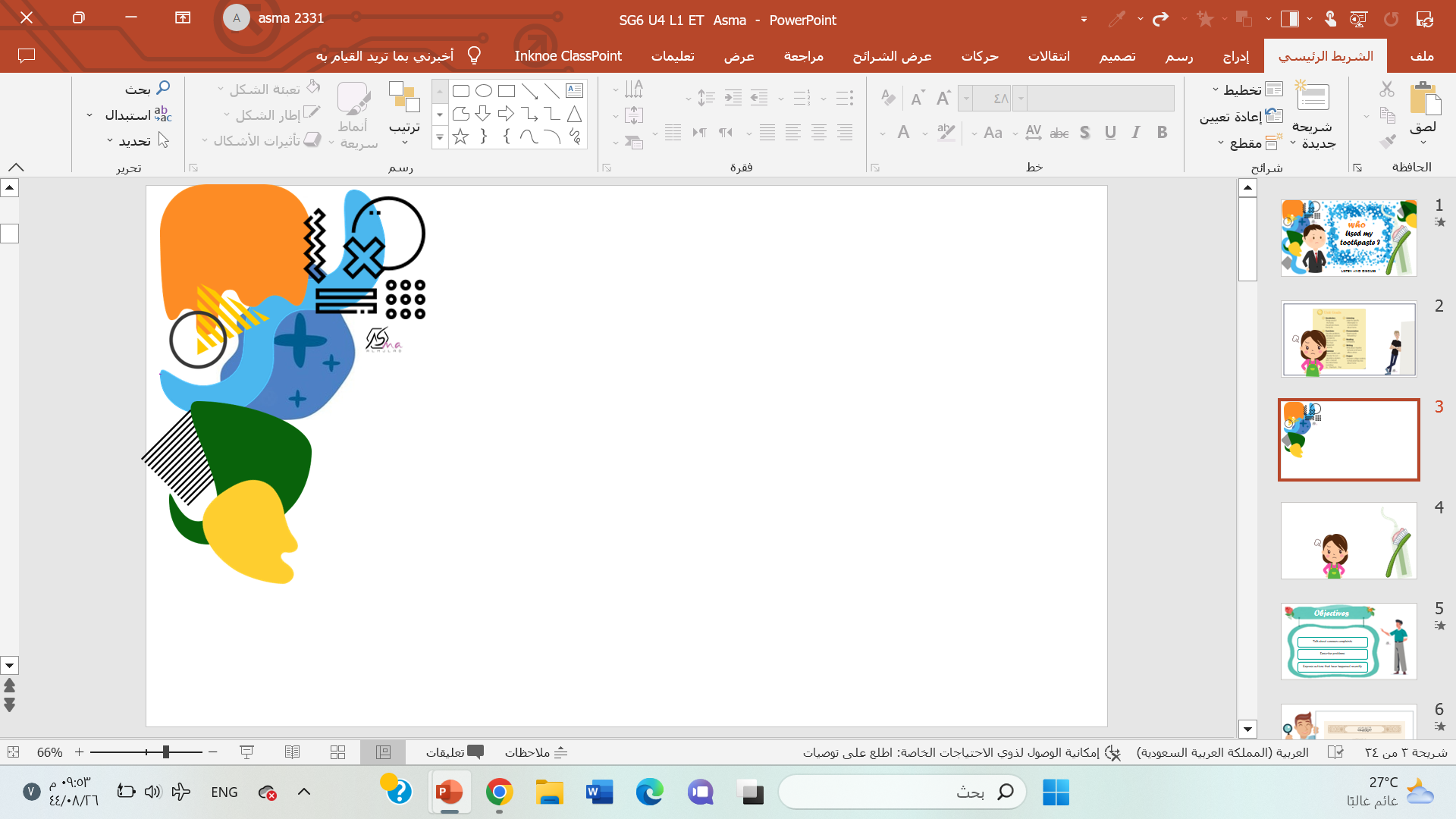 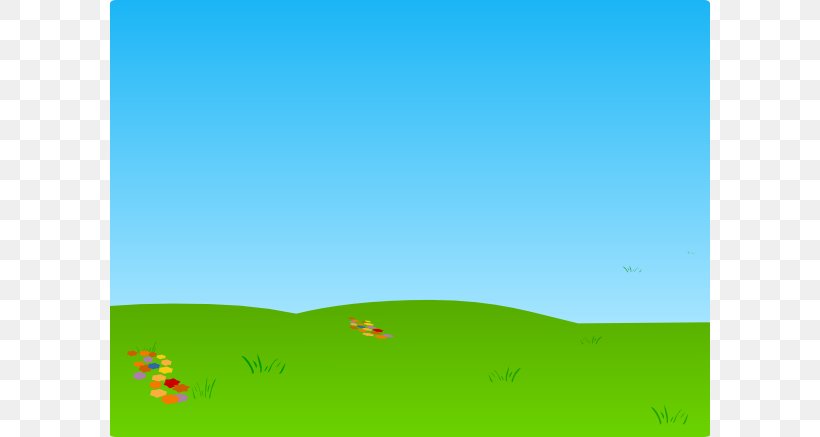 It can’t be rain. There isn’t a cloud in the sky
Use can’t to say that 
we think something is impossible.
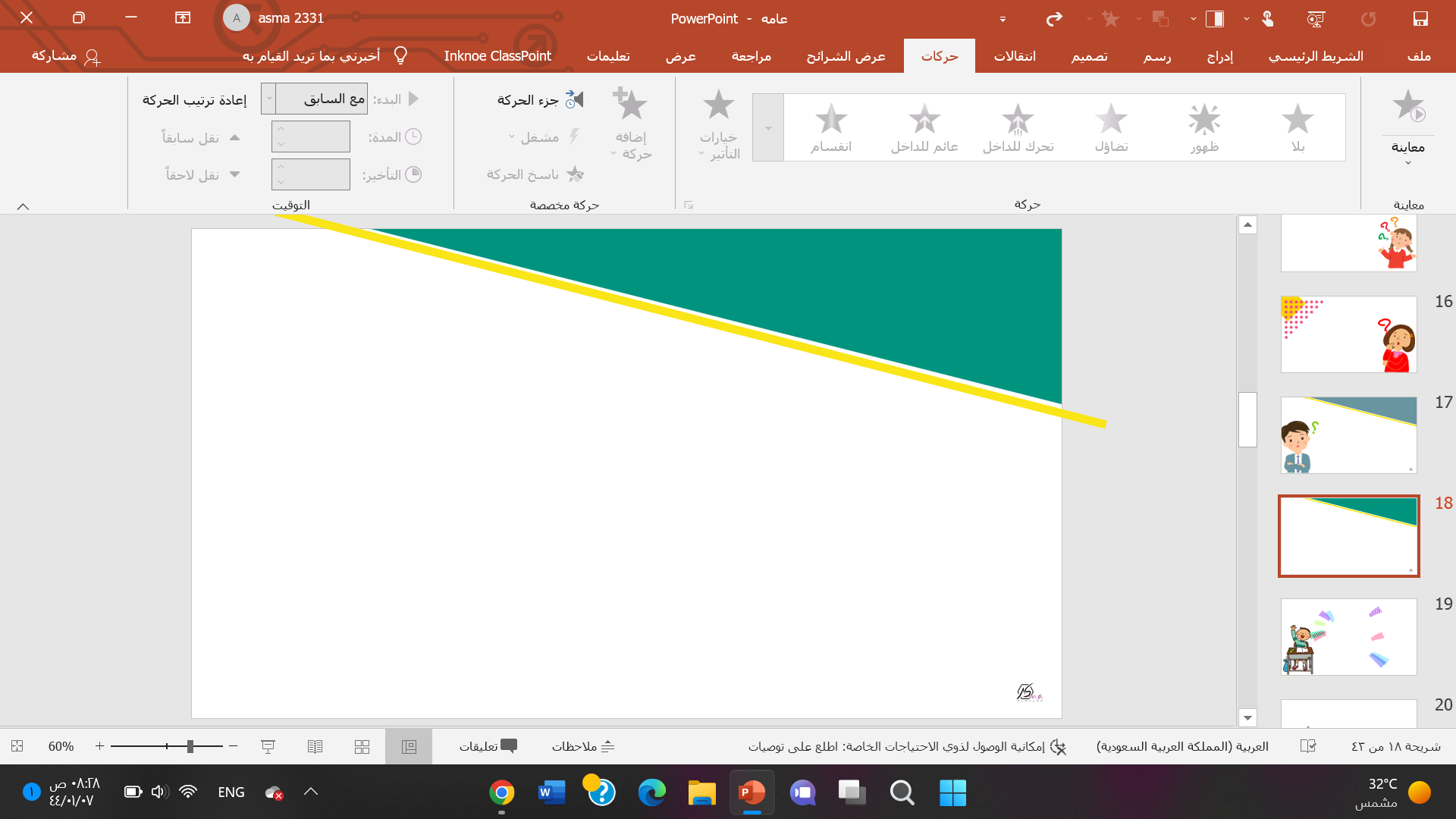 Deductive reasoning strategy
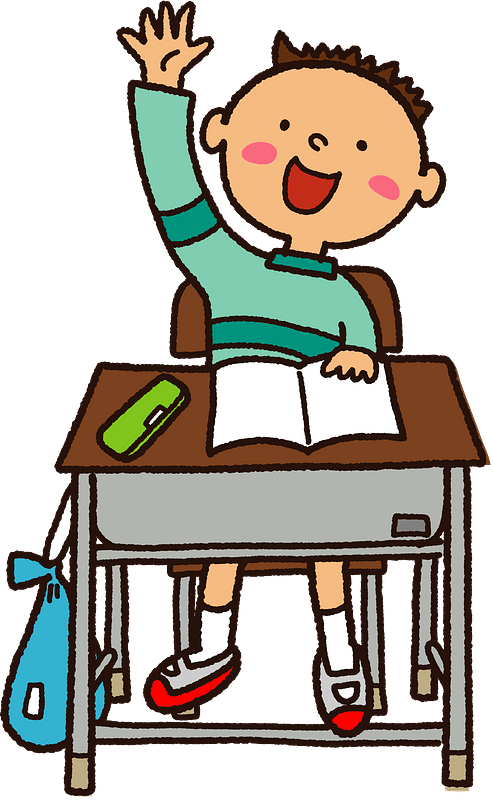 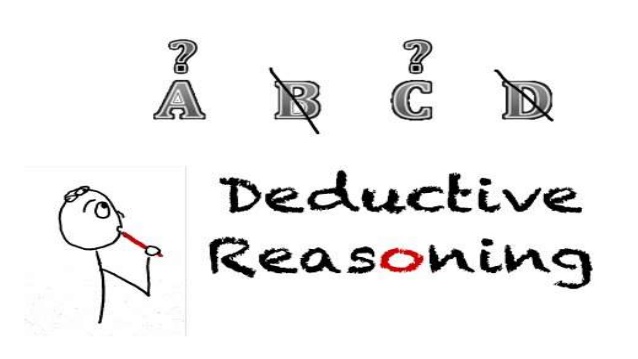 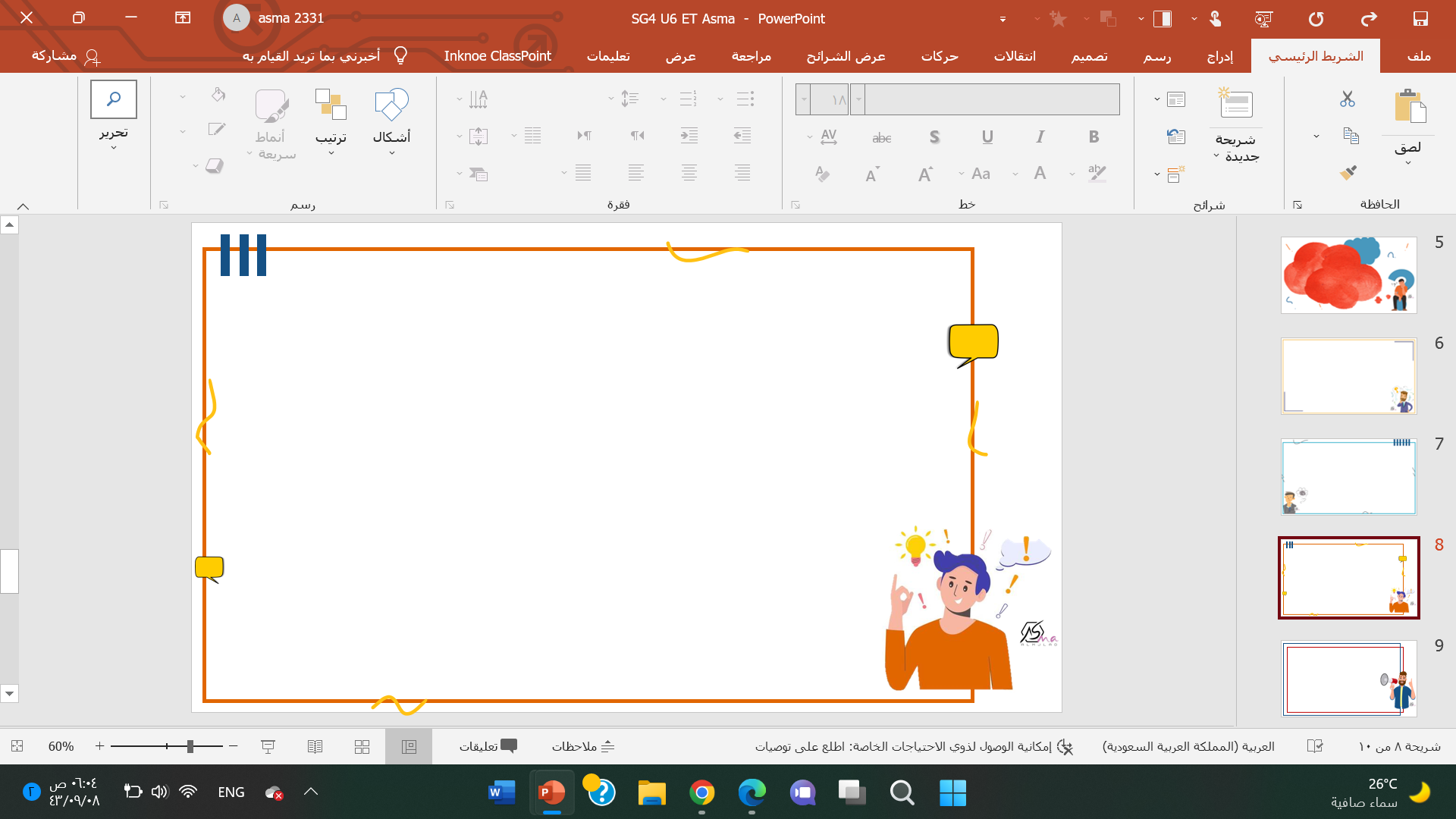 Then complete
he looks…..
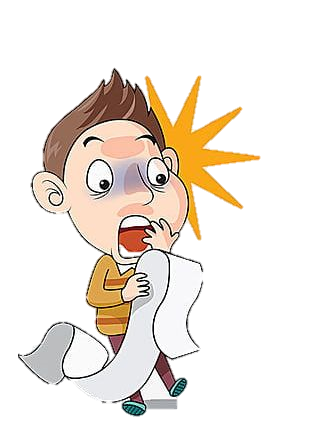 sad
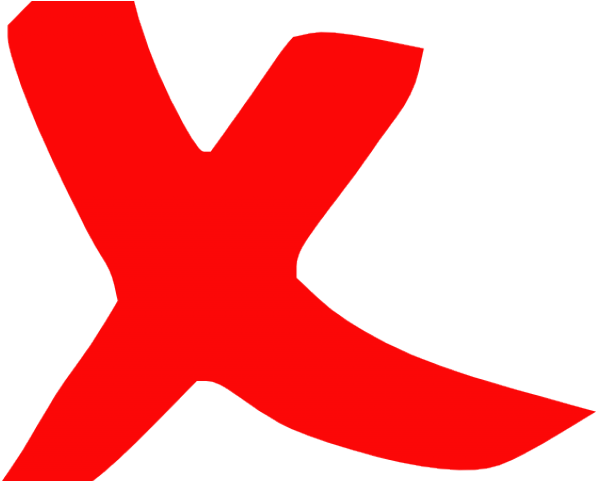 surprised
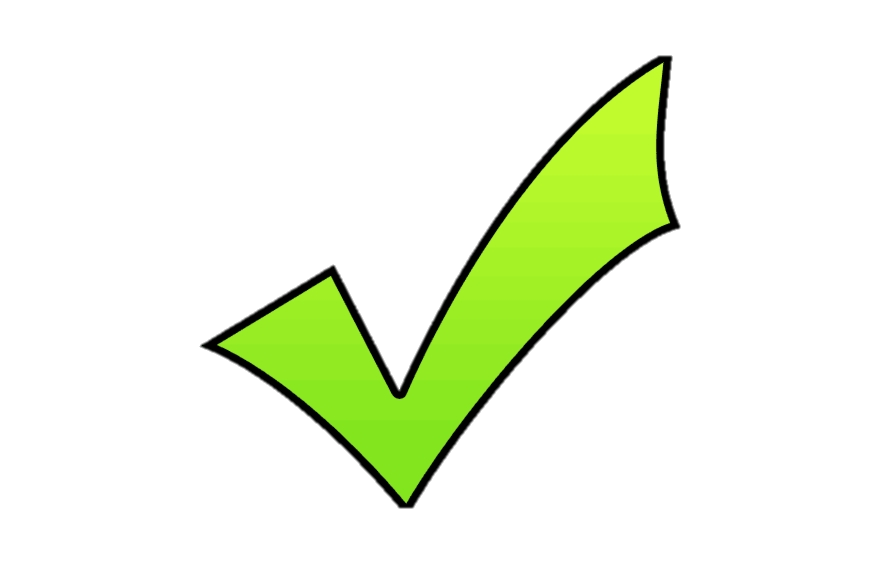 bored
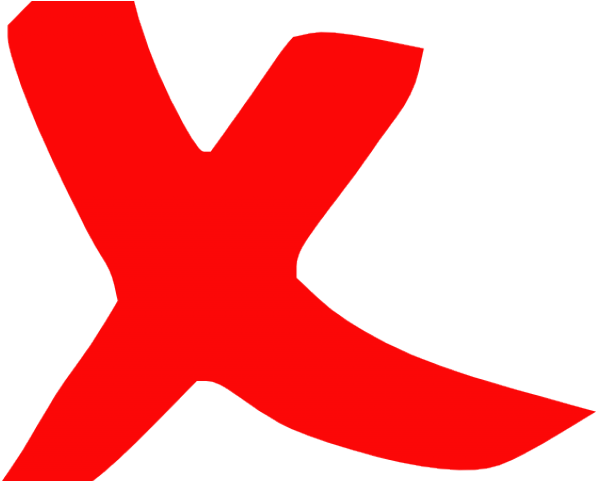 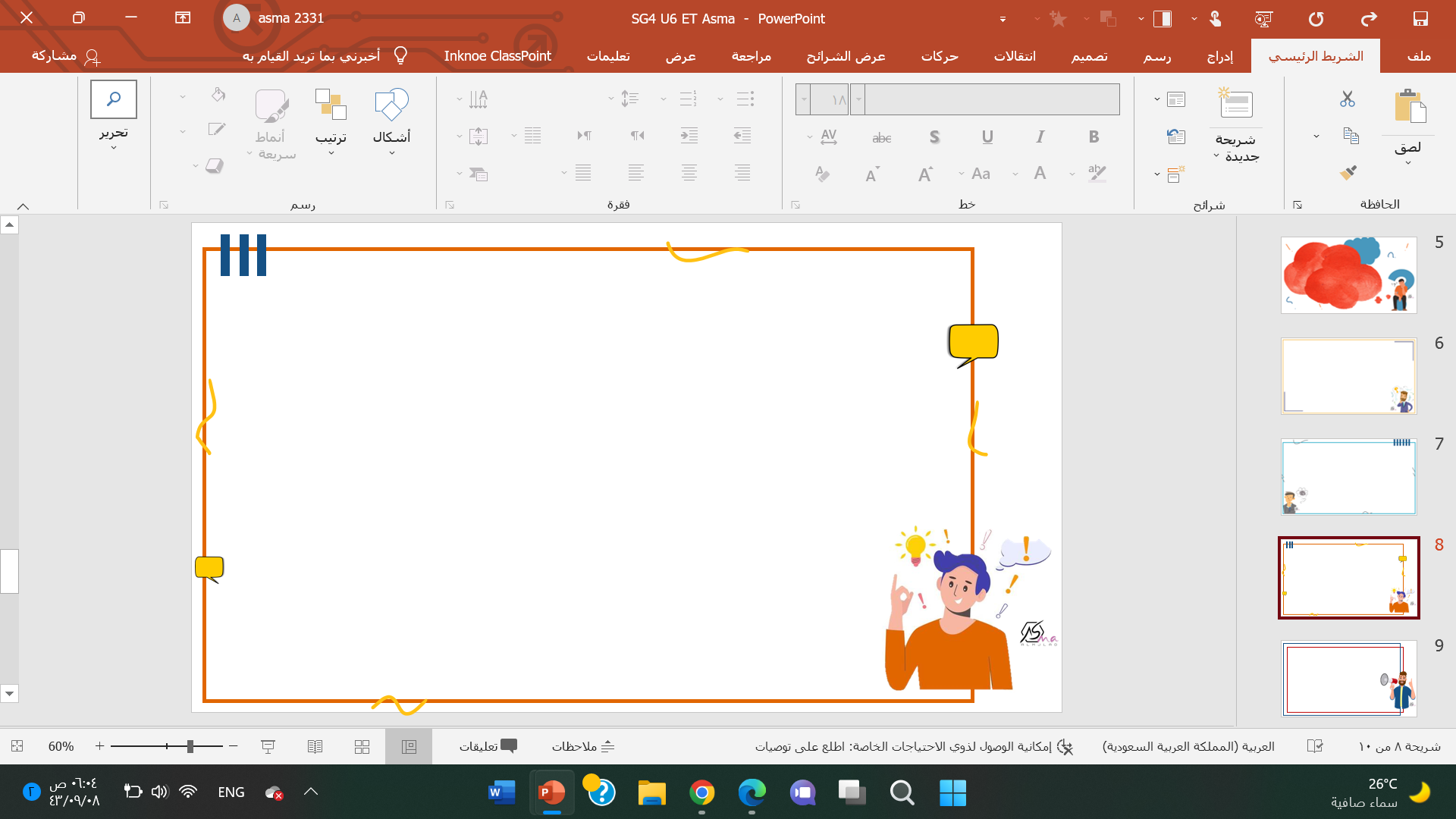 Then complete
They look…..
sad
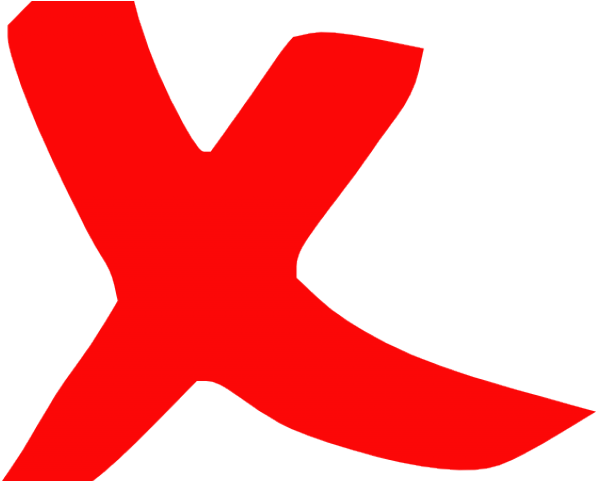 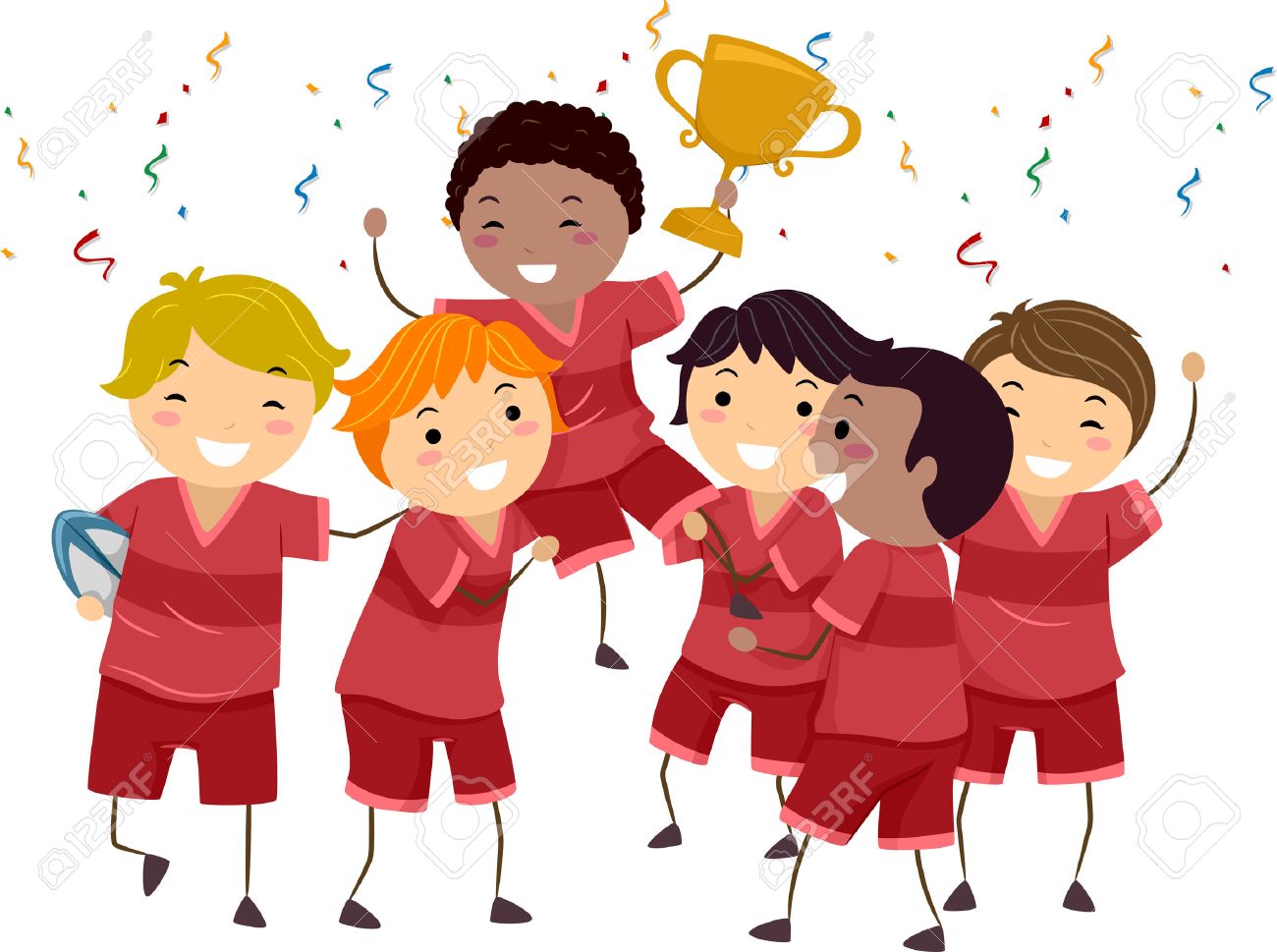 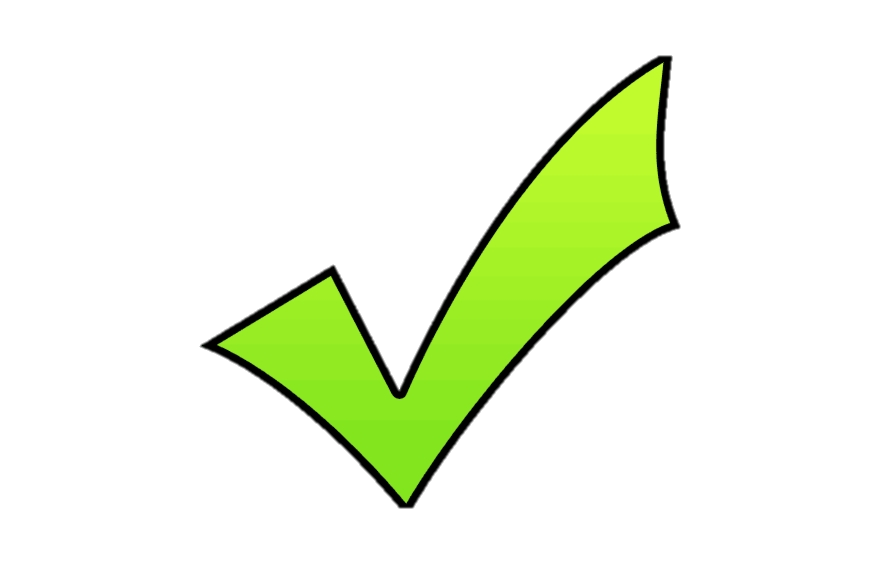 happy
angry
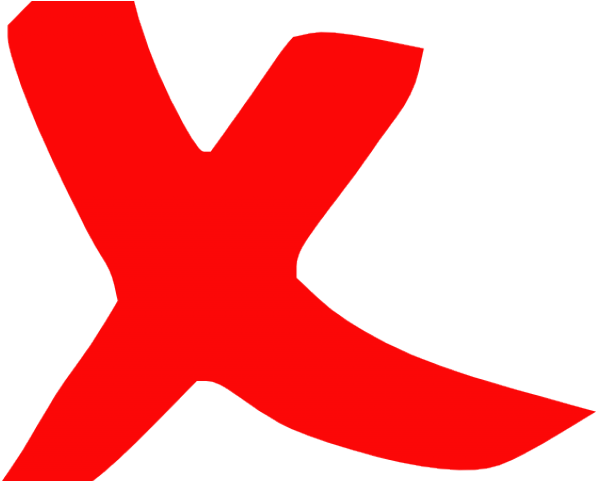 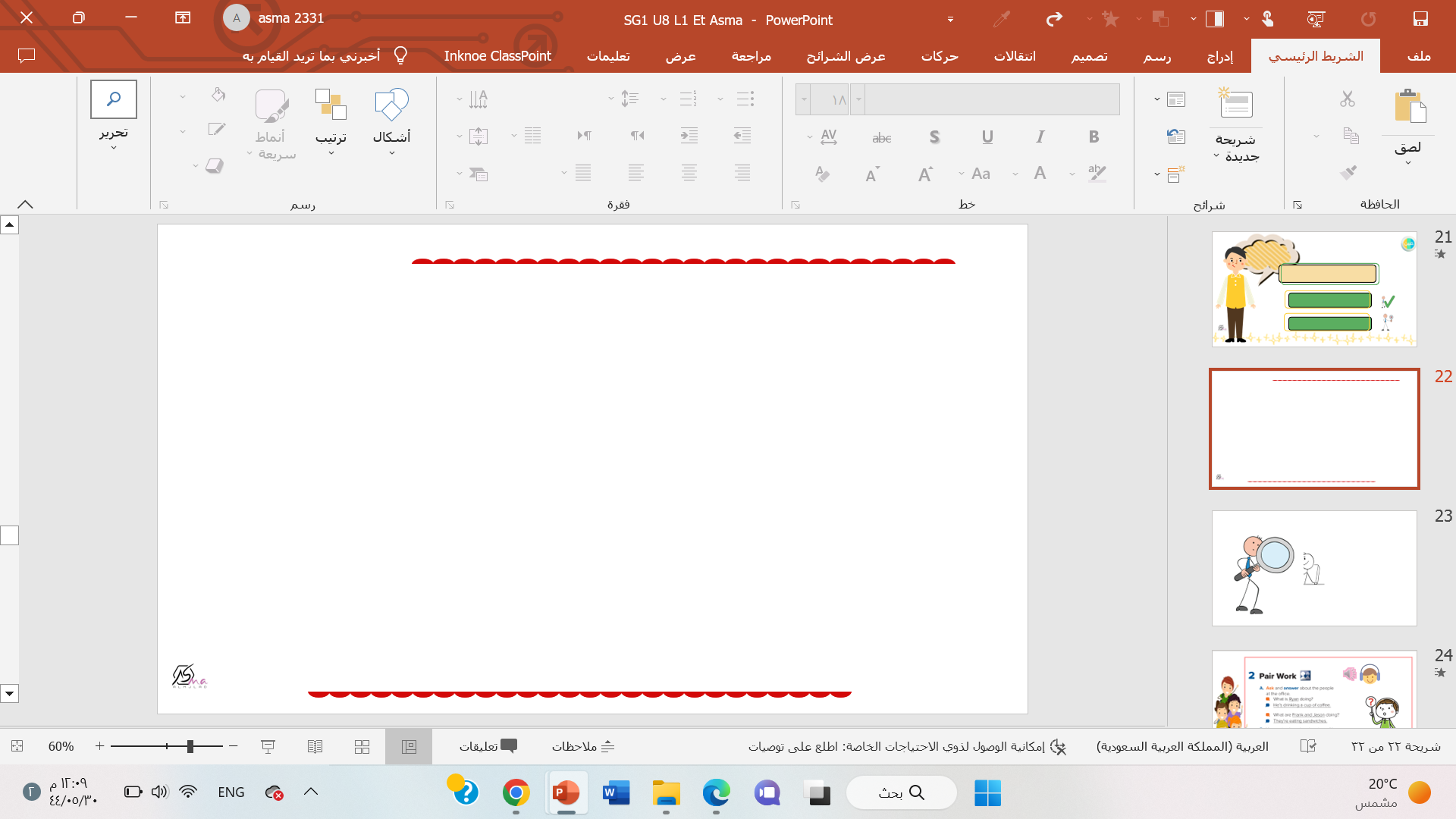 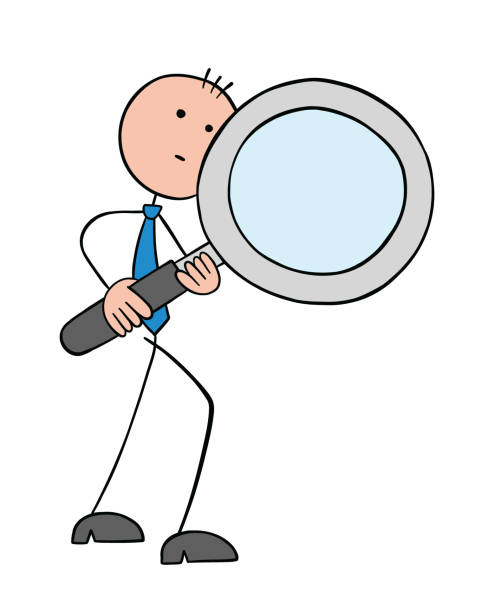 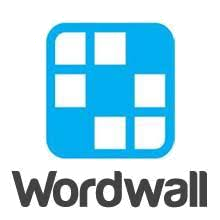 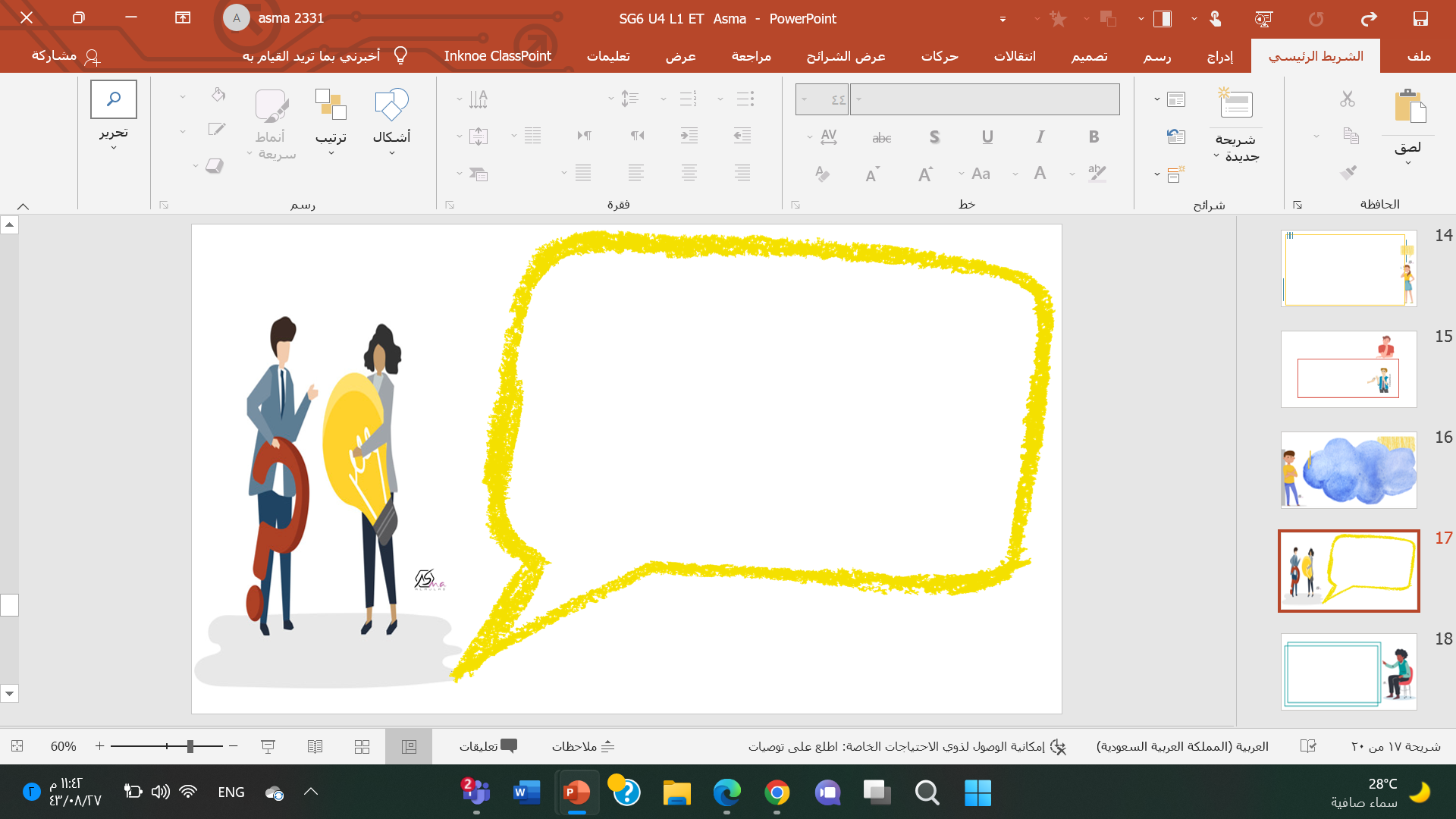 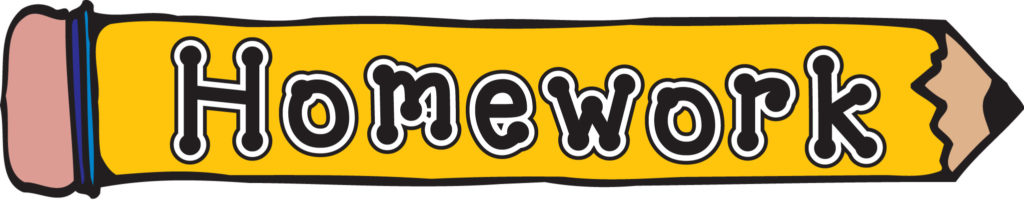 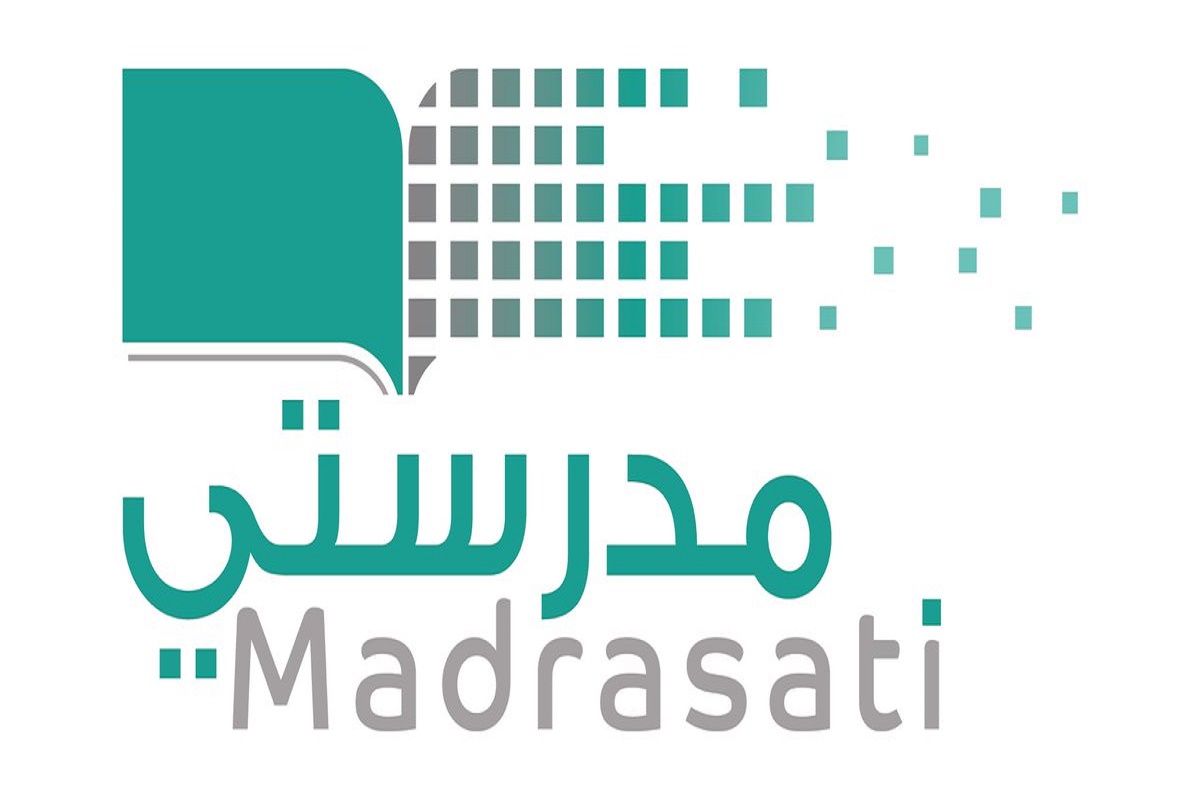 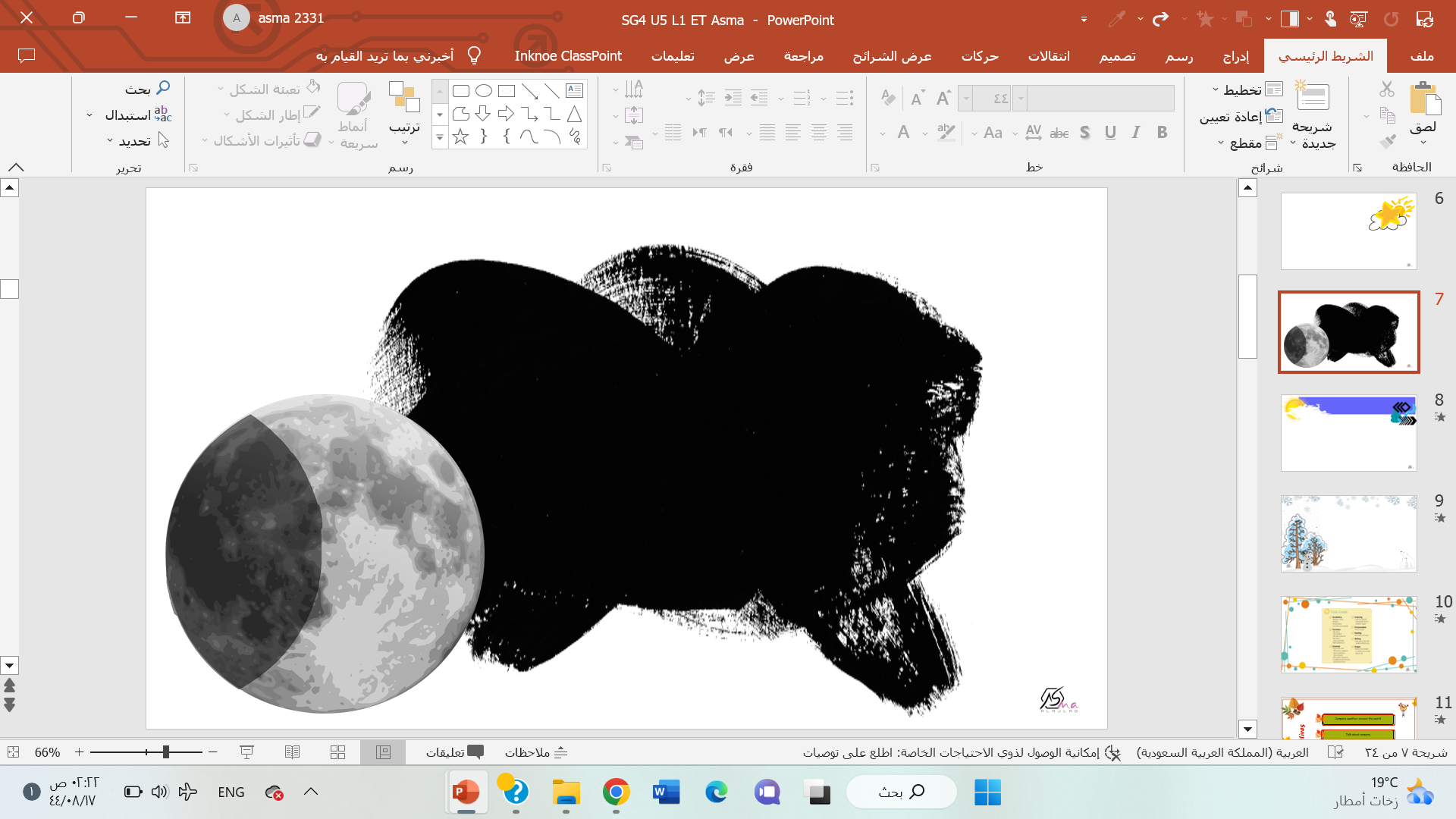 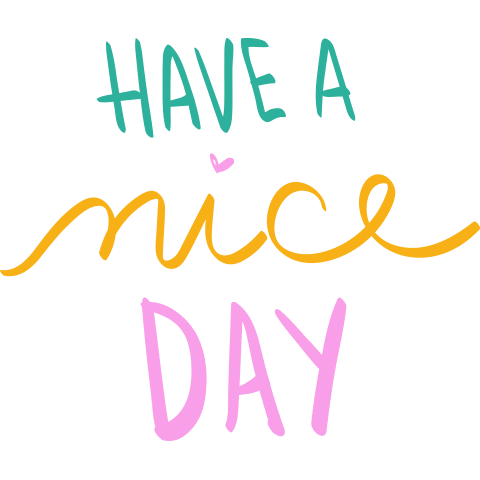 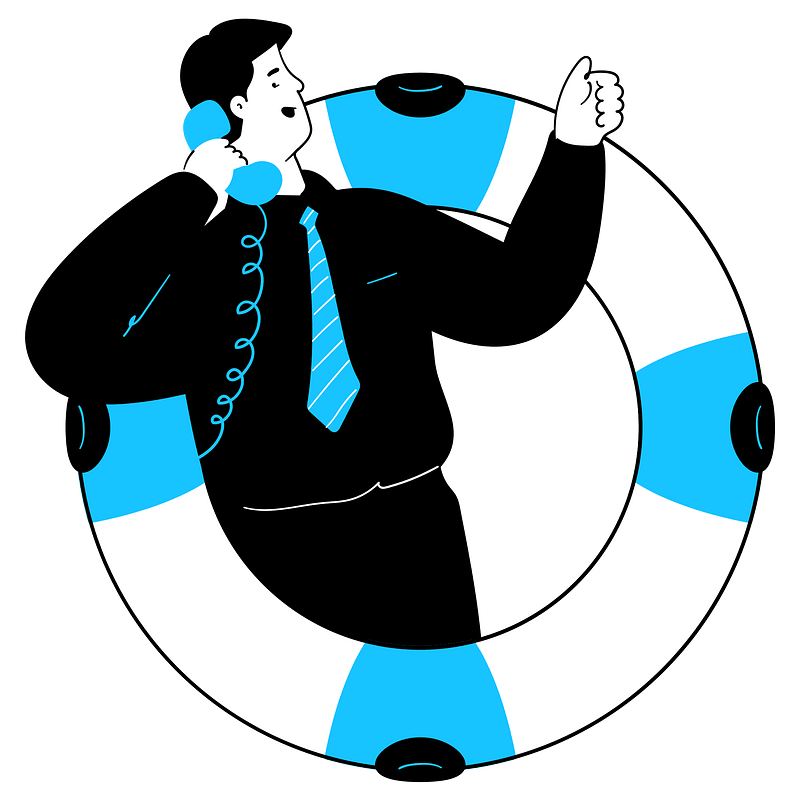